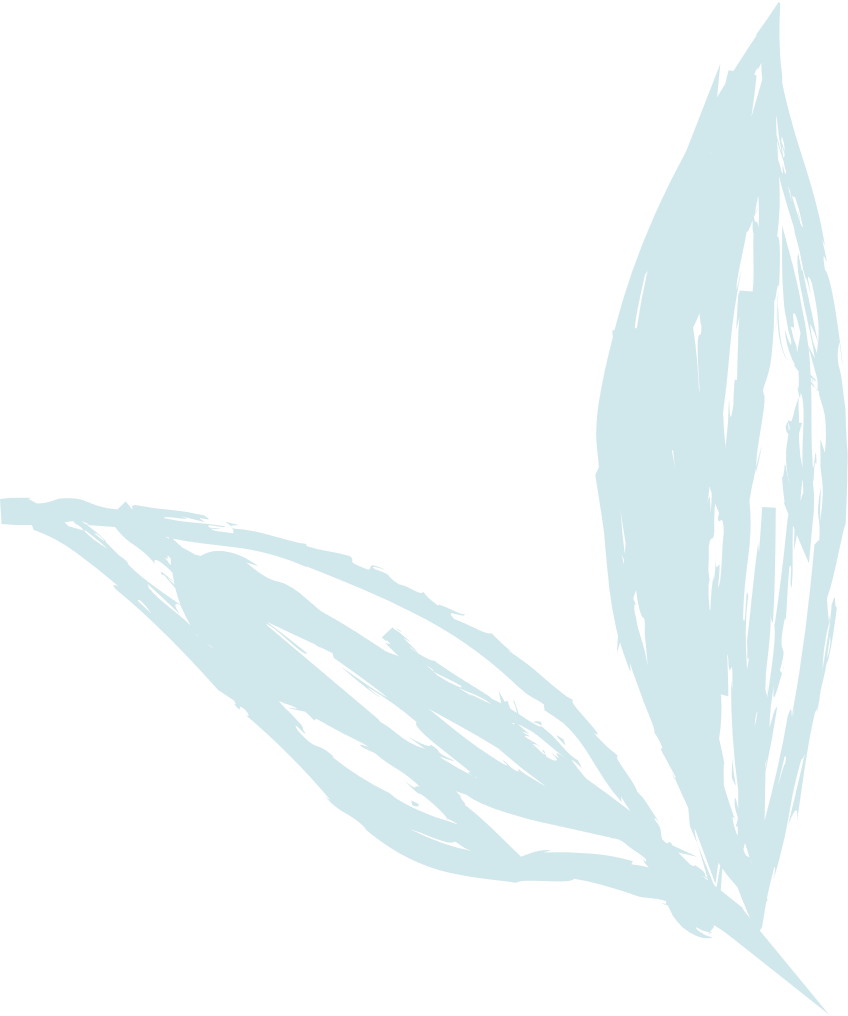 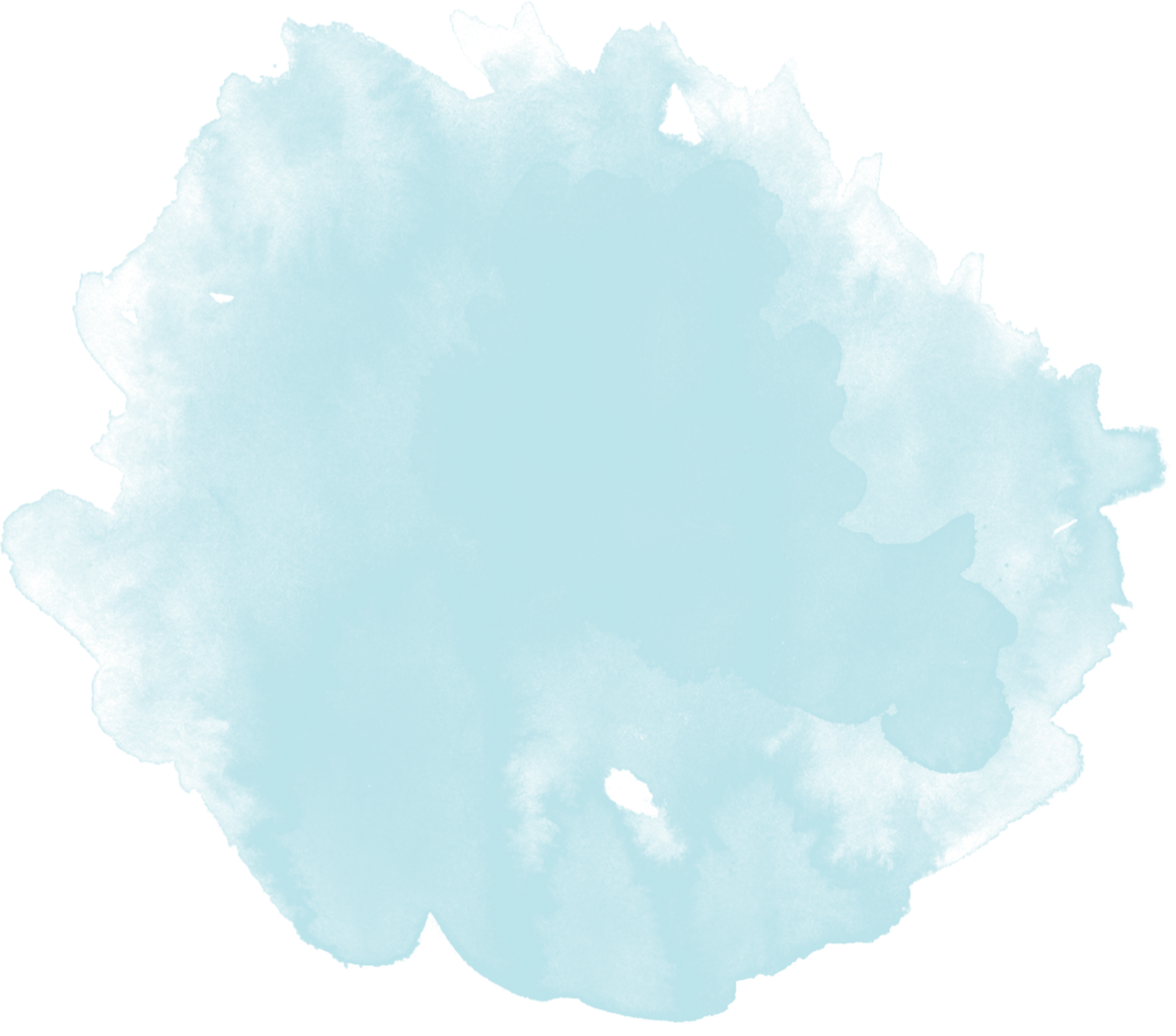 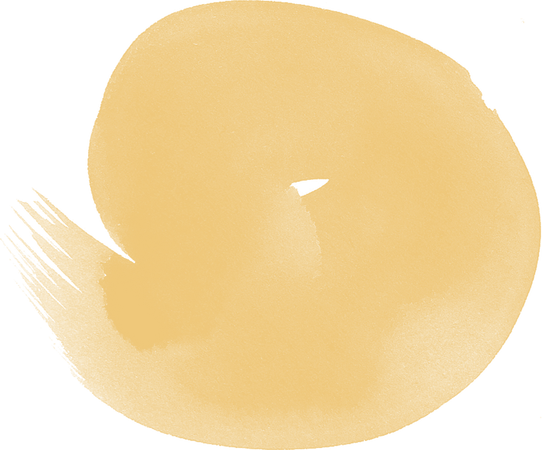 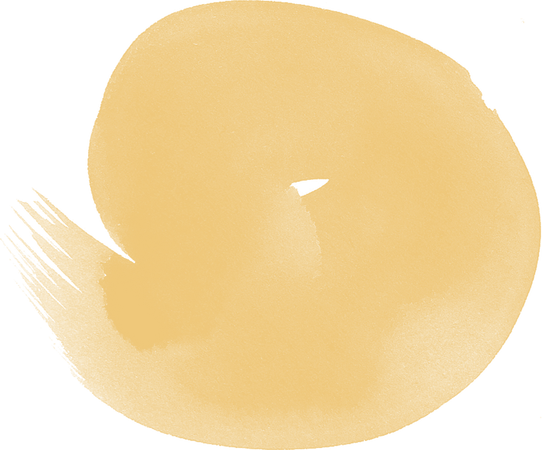 CHÀO MỪNG CÁC EM ĐẾN VỚI BÀI HỌC NGÀY HÔM NAY!
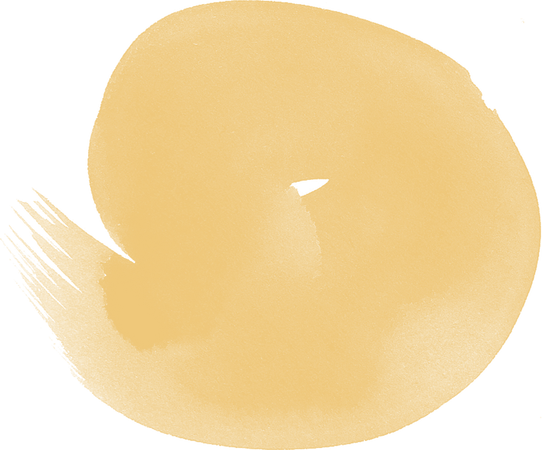 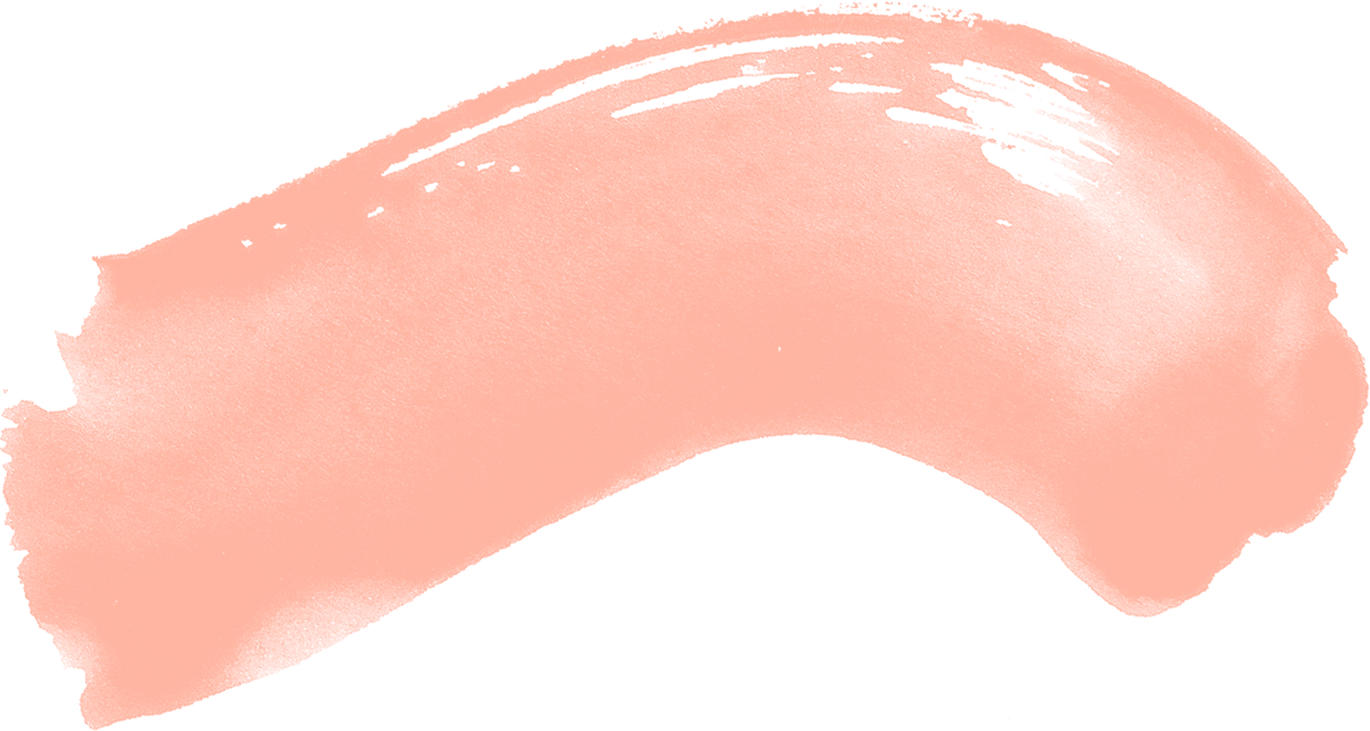 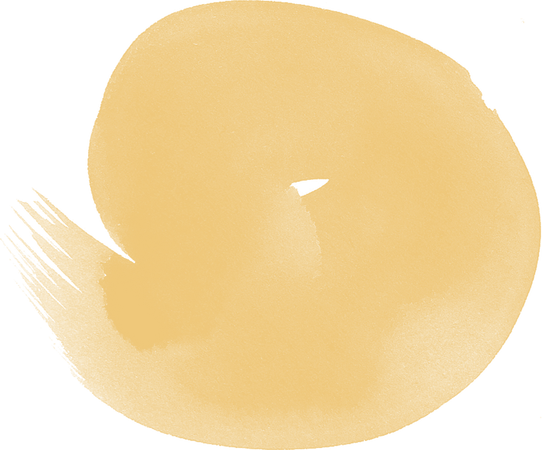 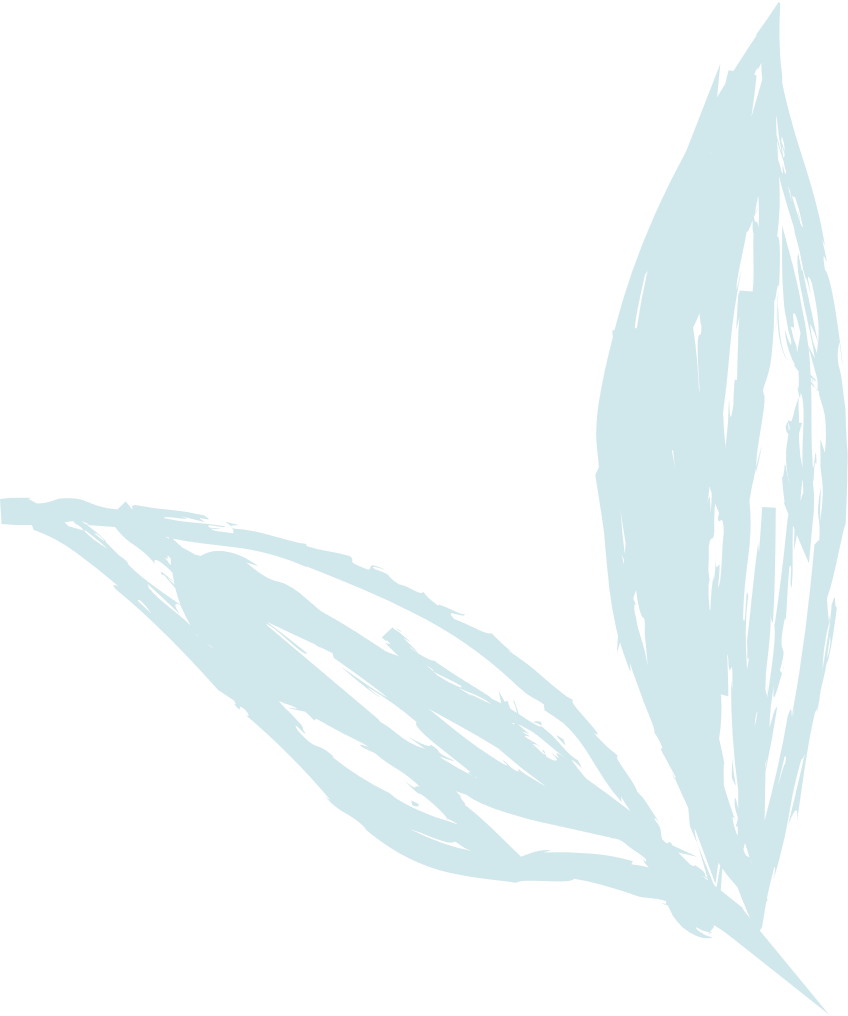 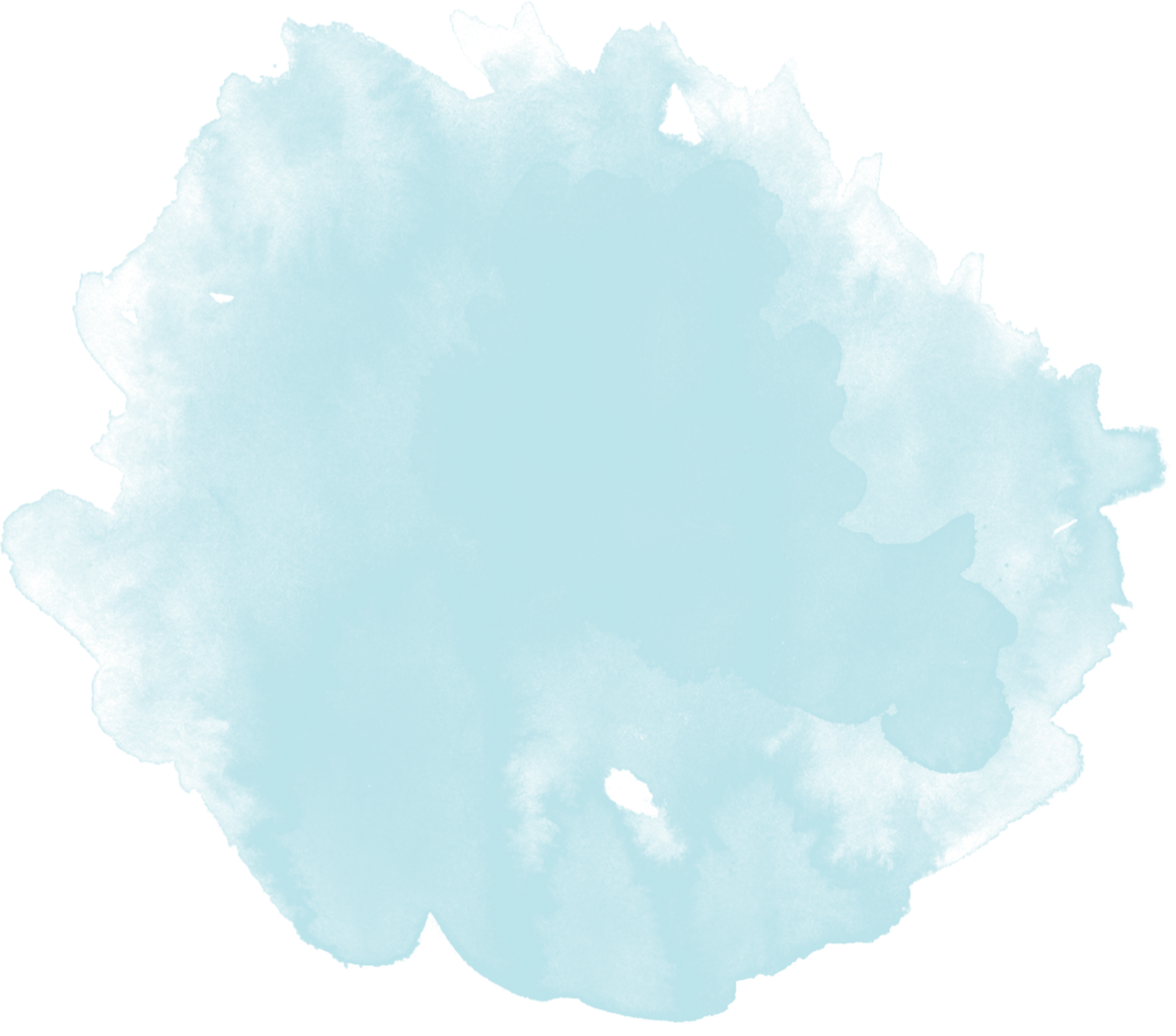 KHỞI ĐỘNG
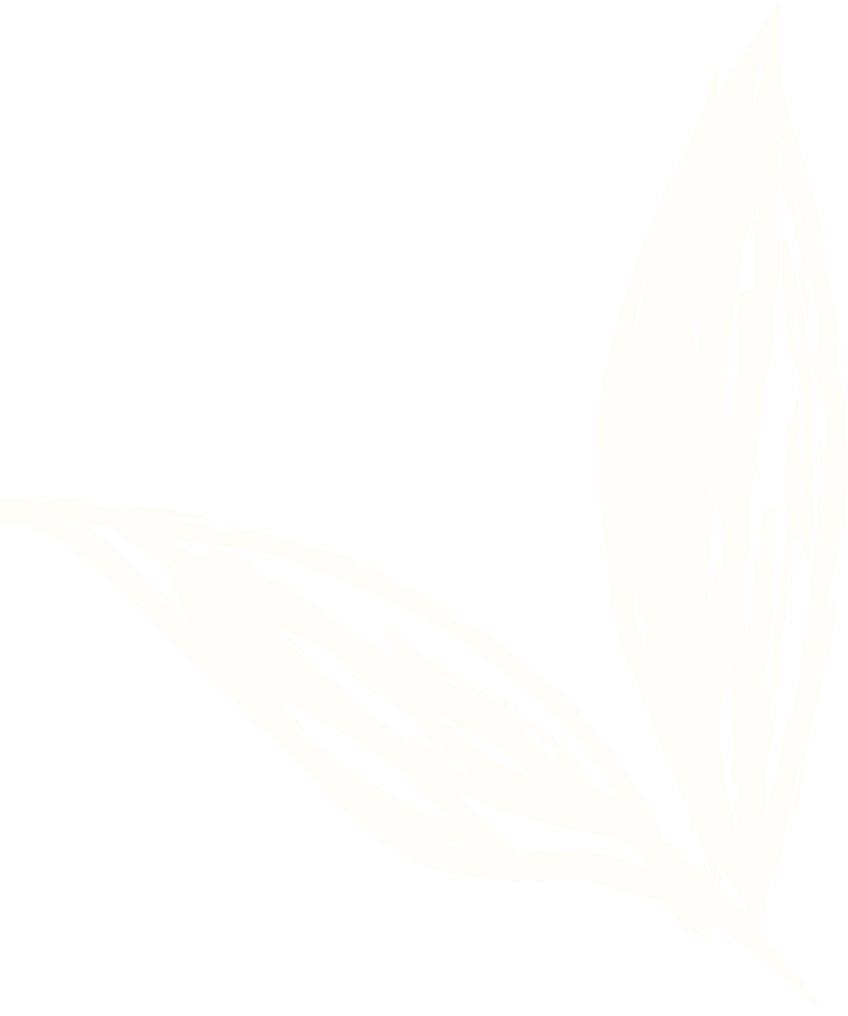 THẢO LUẬN NHÓM
An và Khoa tạo trang đầu tiên của bài trình chiếu "Cảnh đẹp quê hương". Em hãy quan sát và cho biết hai trang chiếu sau có gì khác nhau? Em thích trang chiếu nào hơn? Vì sao?
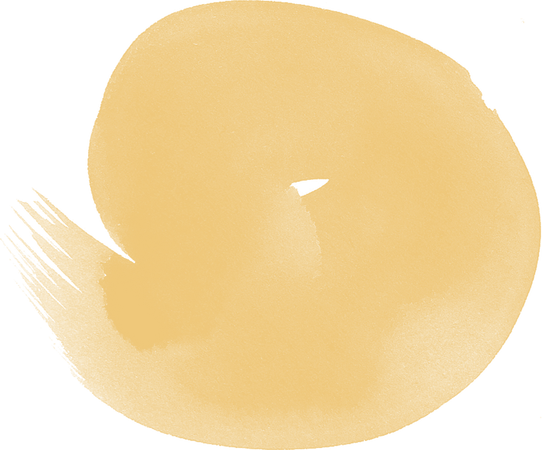 Cảnh đẹp quê hương
Nguyễn Thu An
Lớp 4A2
Cảnh đẹp quê hương
Lê Đăng Khoa 
Lớp 4A2
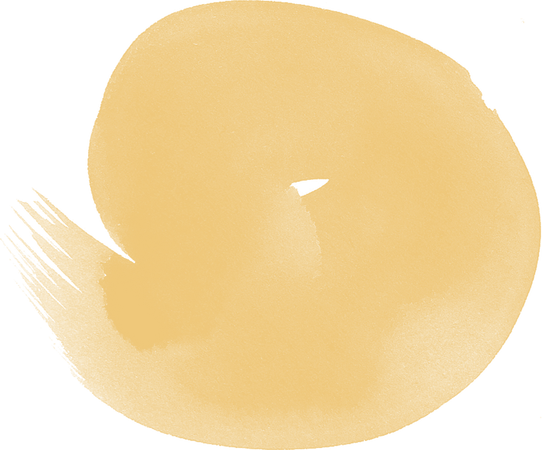 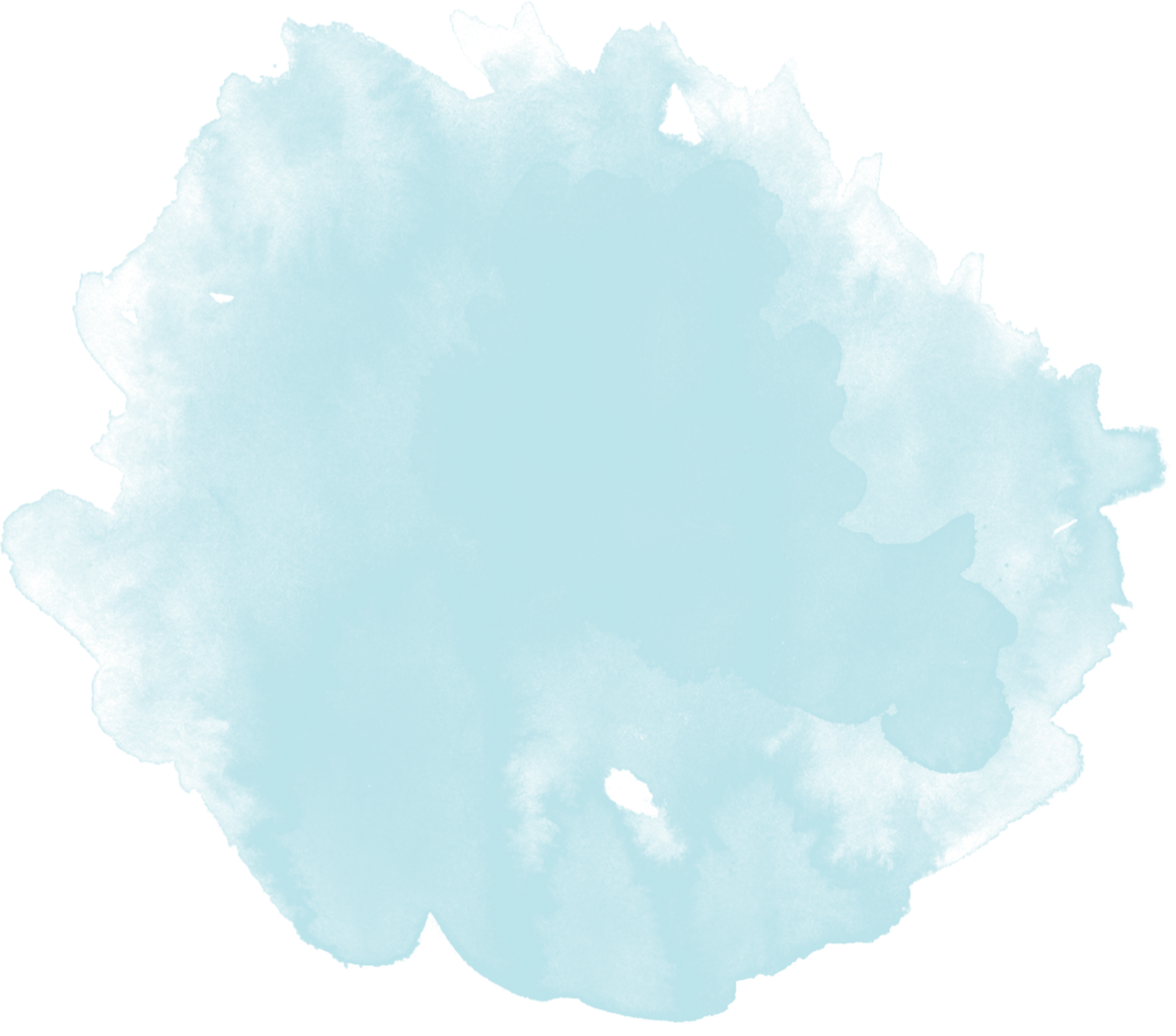 a.
b.
Hình 28. Cách trình bày hai trang chiếu
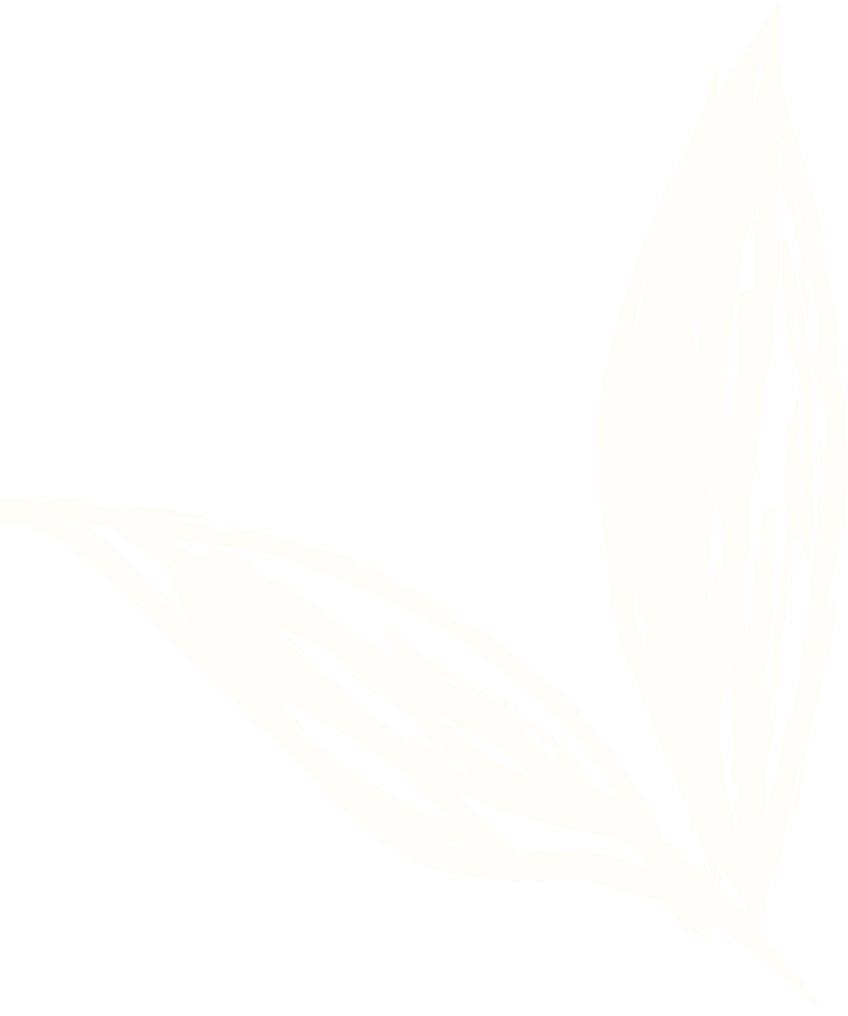 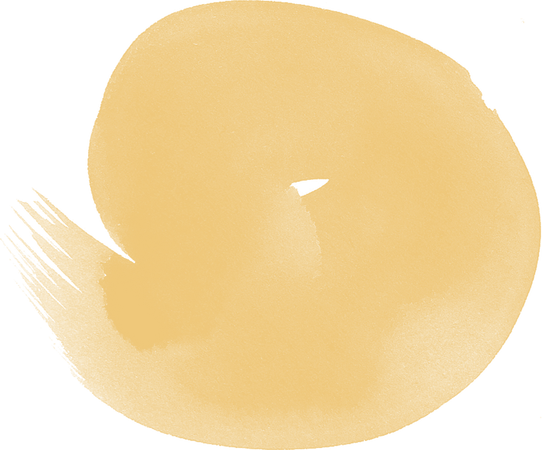 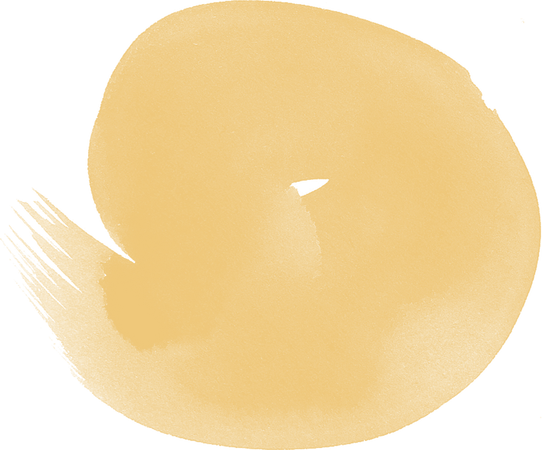 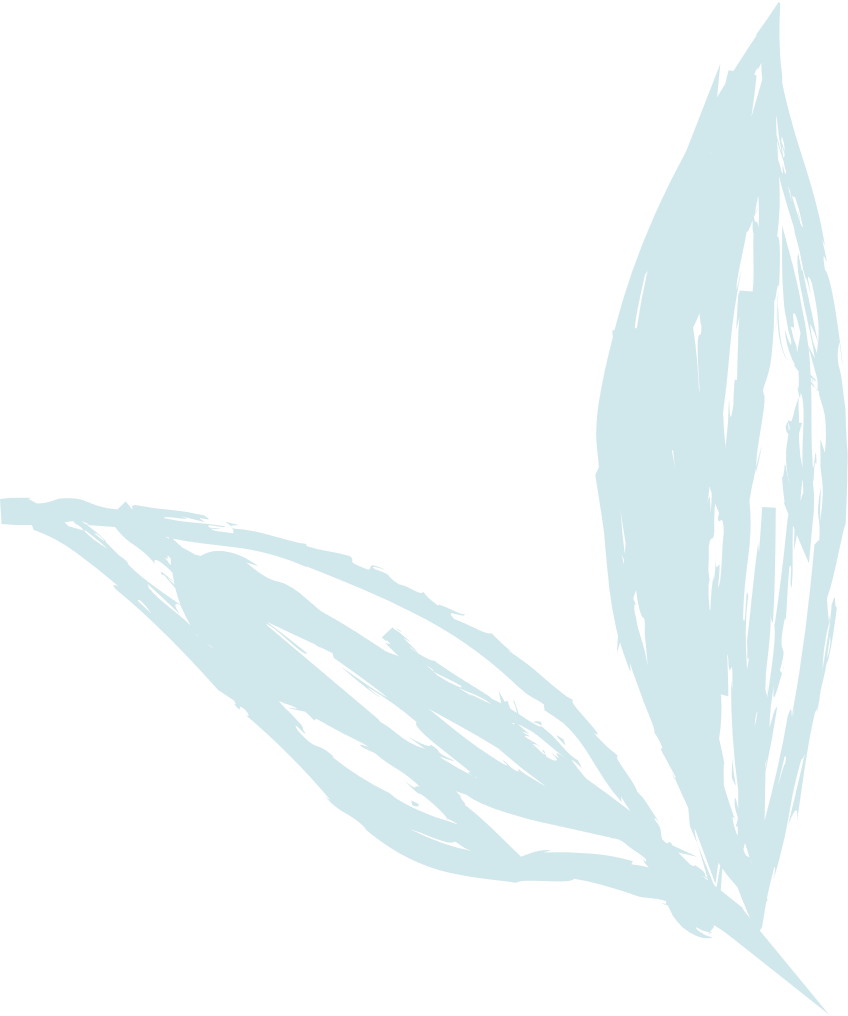 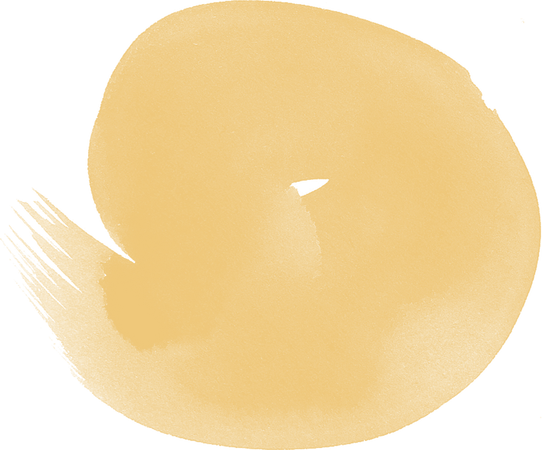 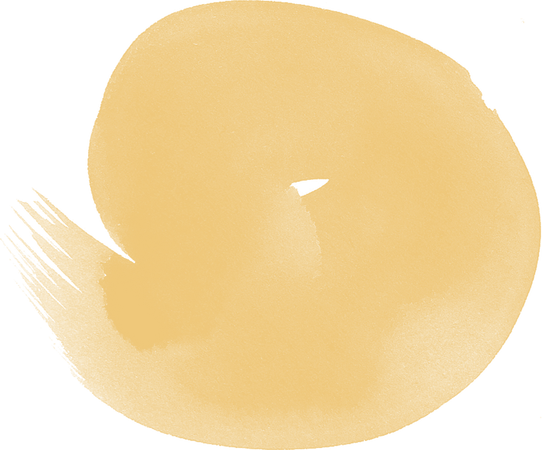 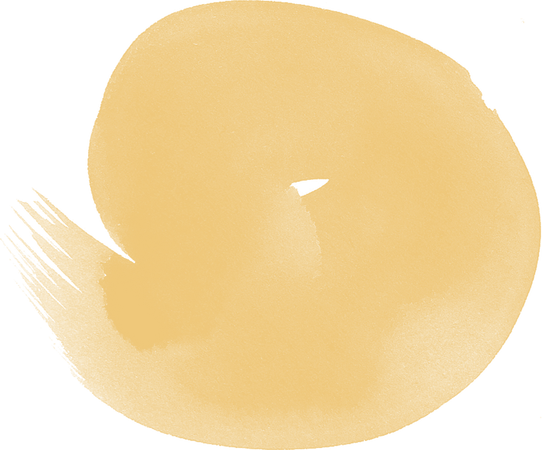 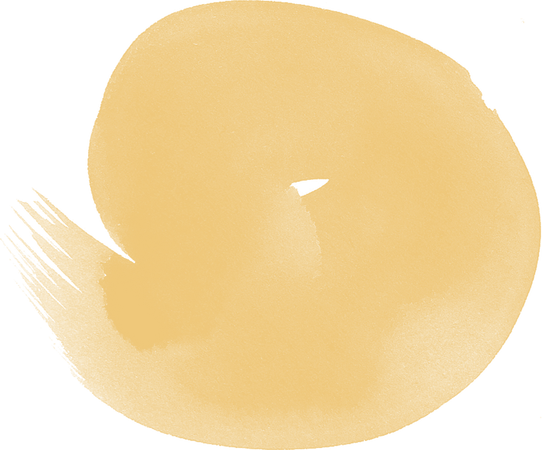 BÀI 8. 
ĐỊNH DẠNG VĂN BẢN TRÊN TRANG TRÌNH CHIẾU
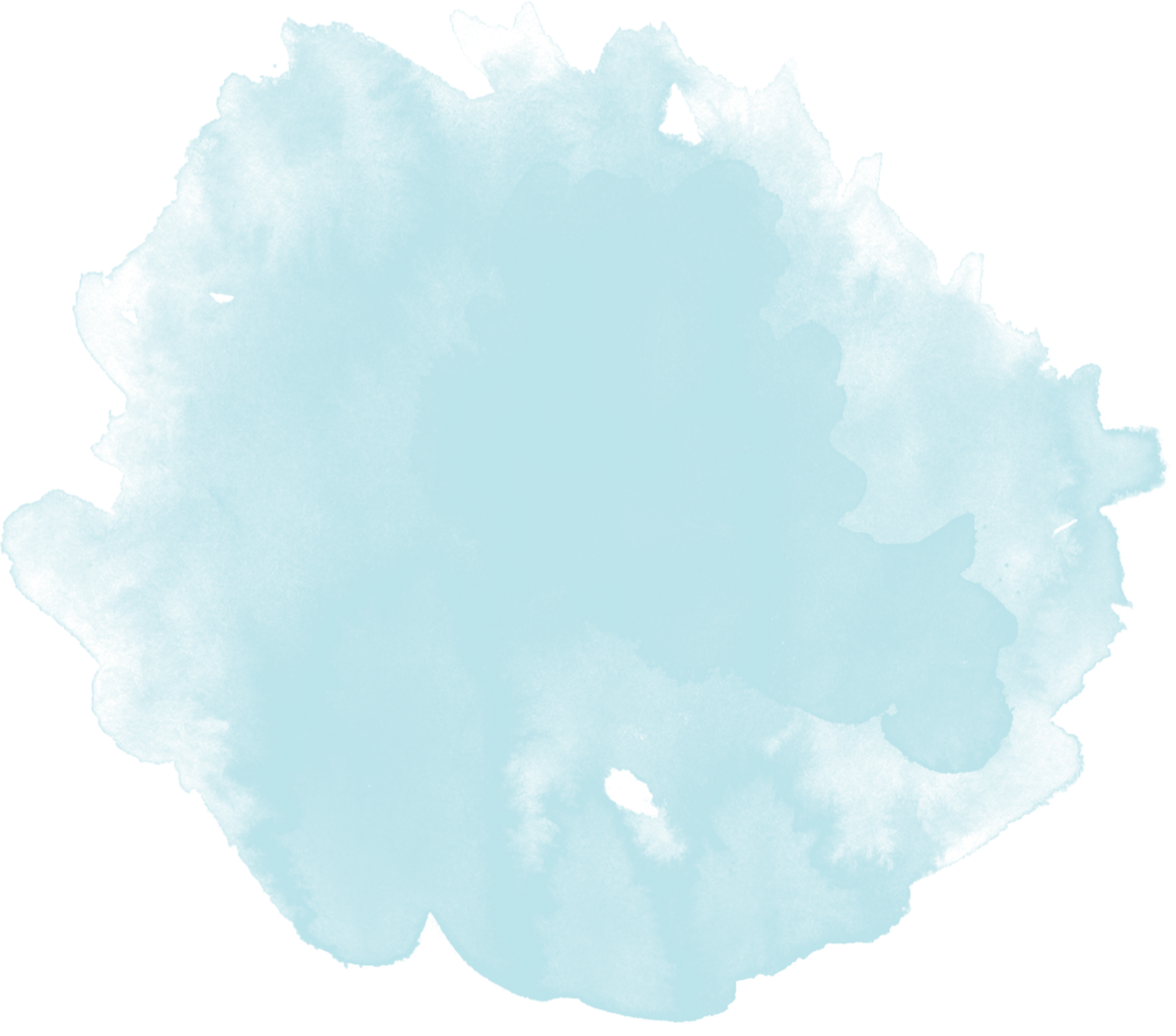 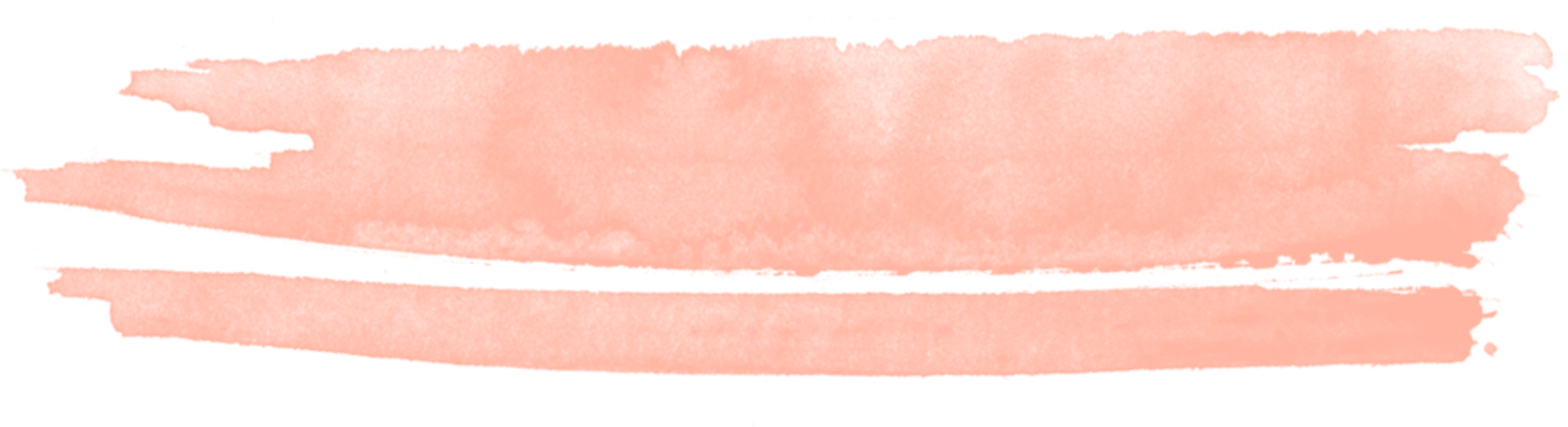 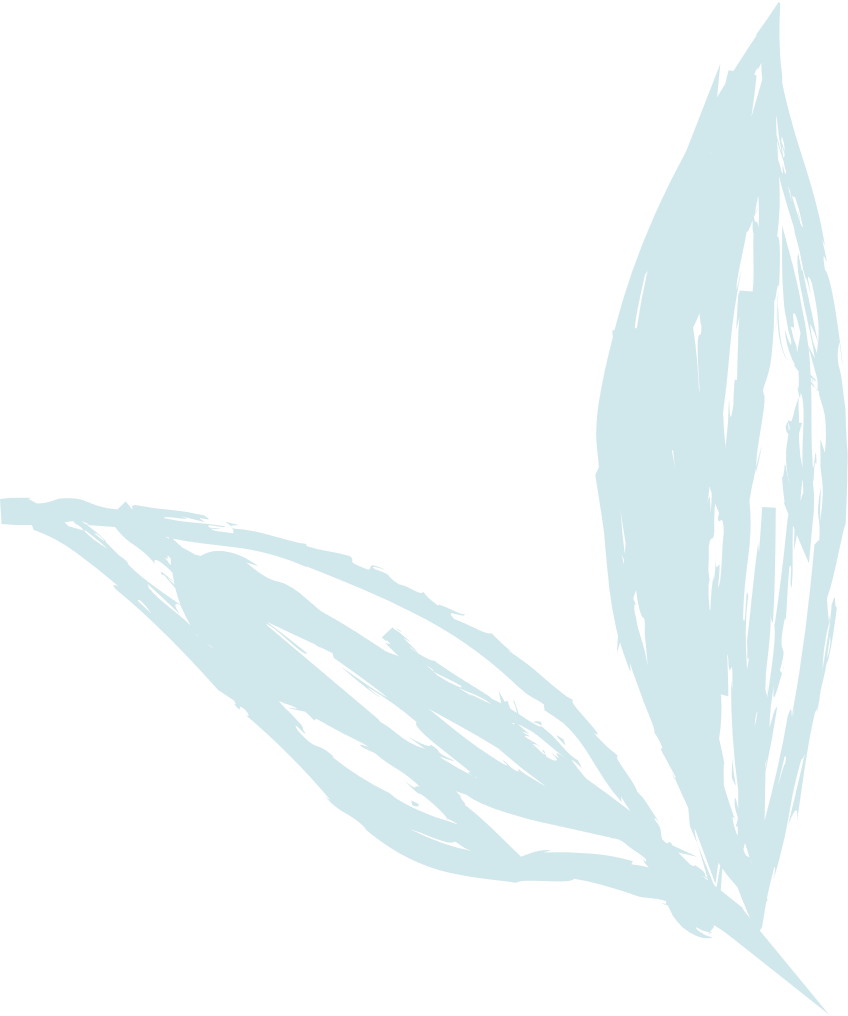 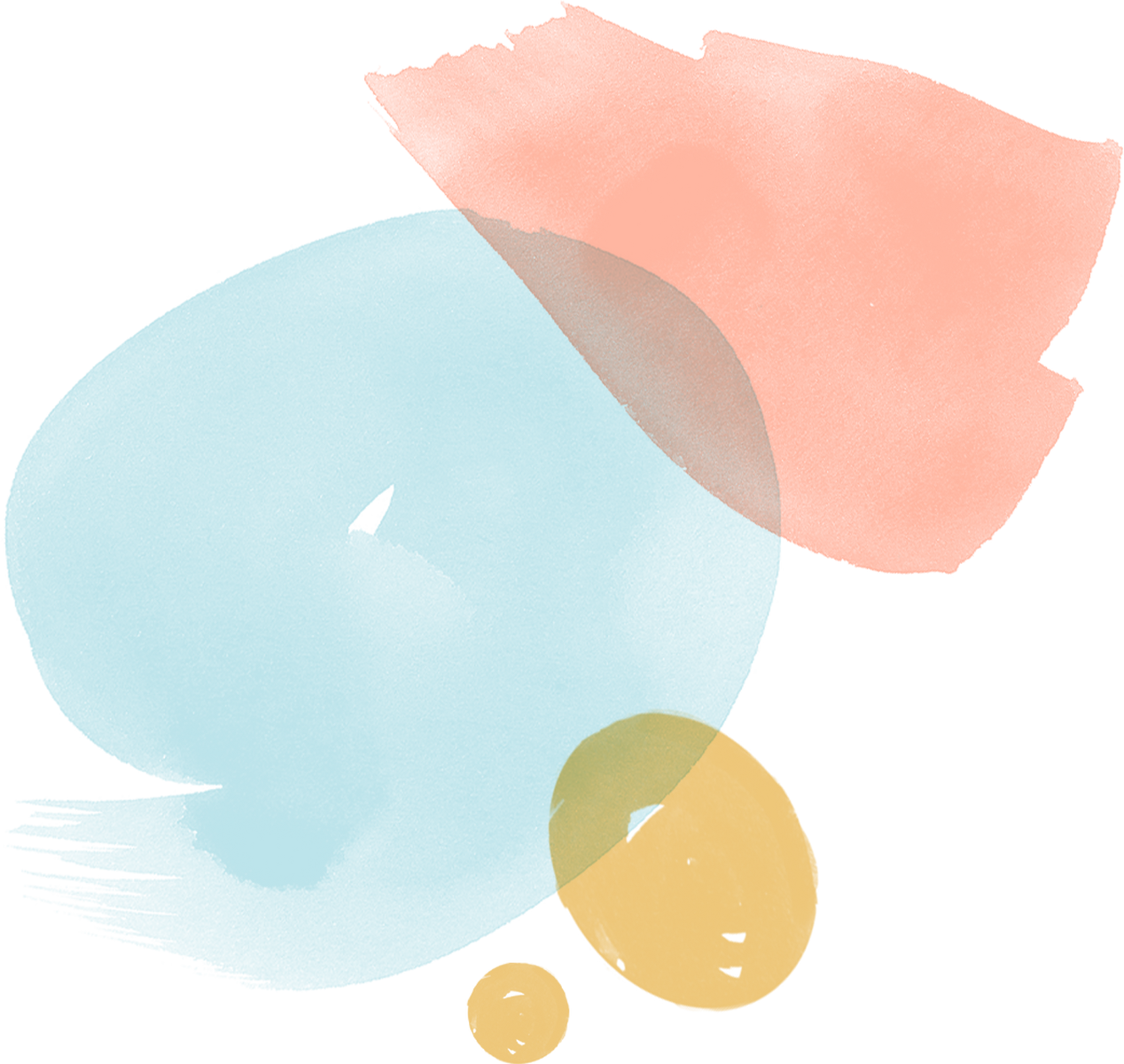 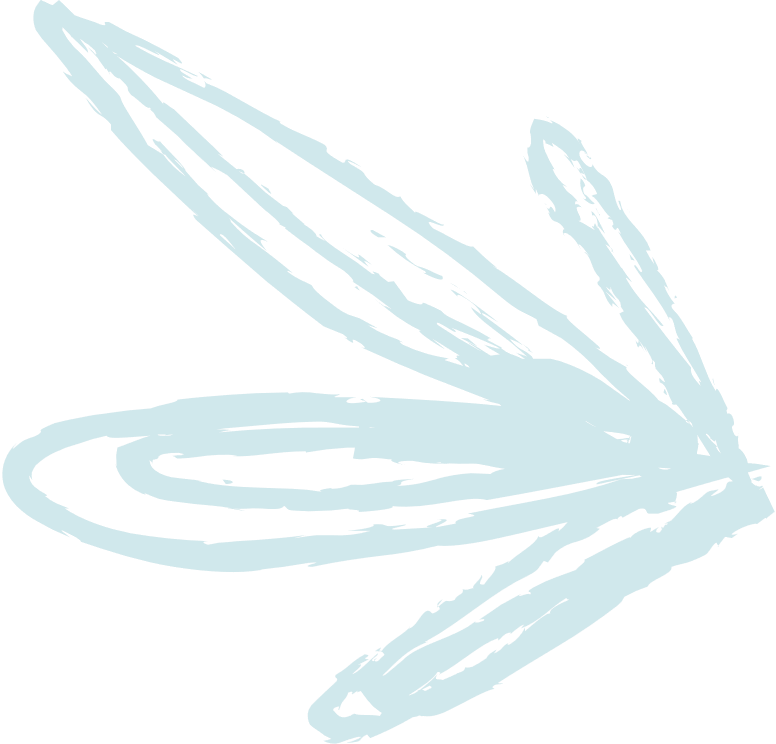 NỘI DUNG BÀI HỌC
Thực hành định dạng văn bản trên trang chiếu
1
2
Định dạng văn bản trên trang chiếu
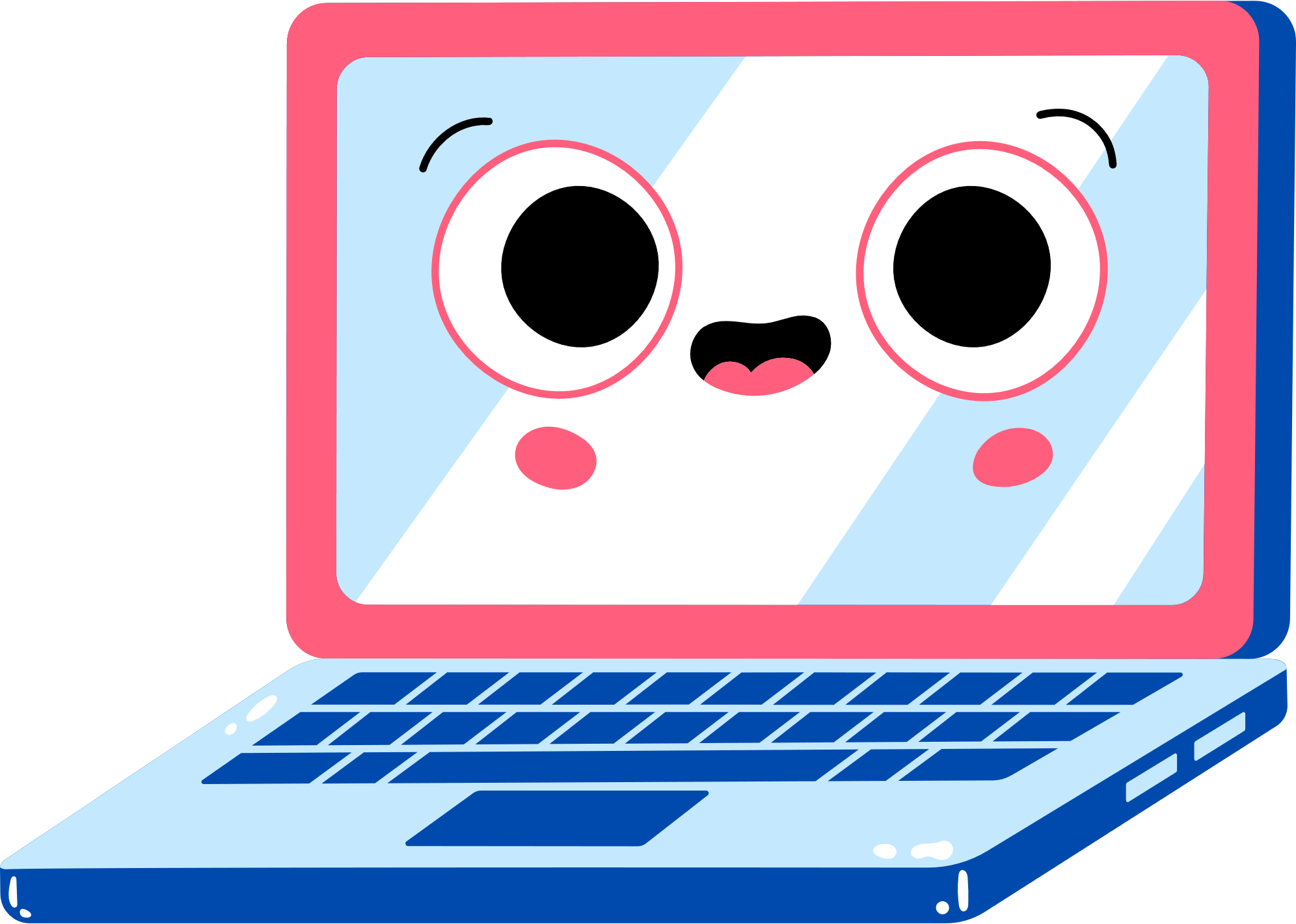 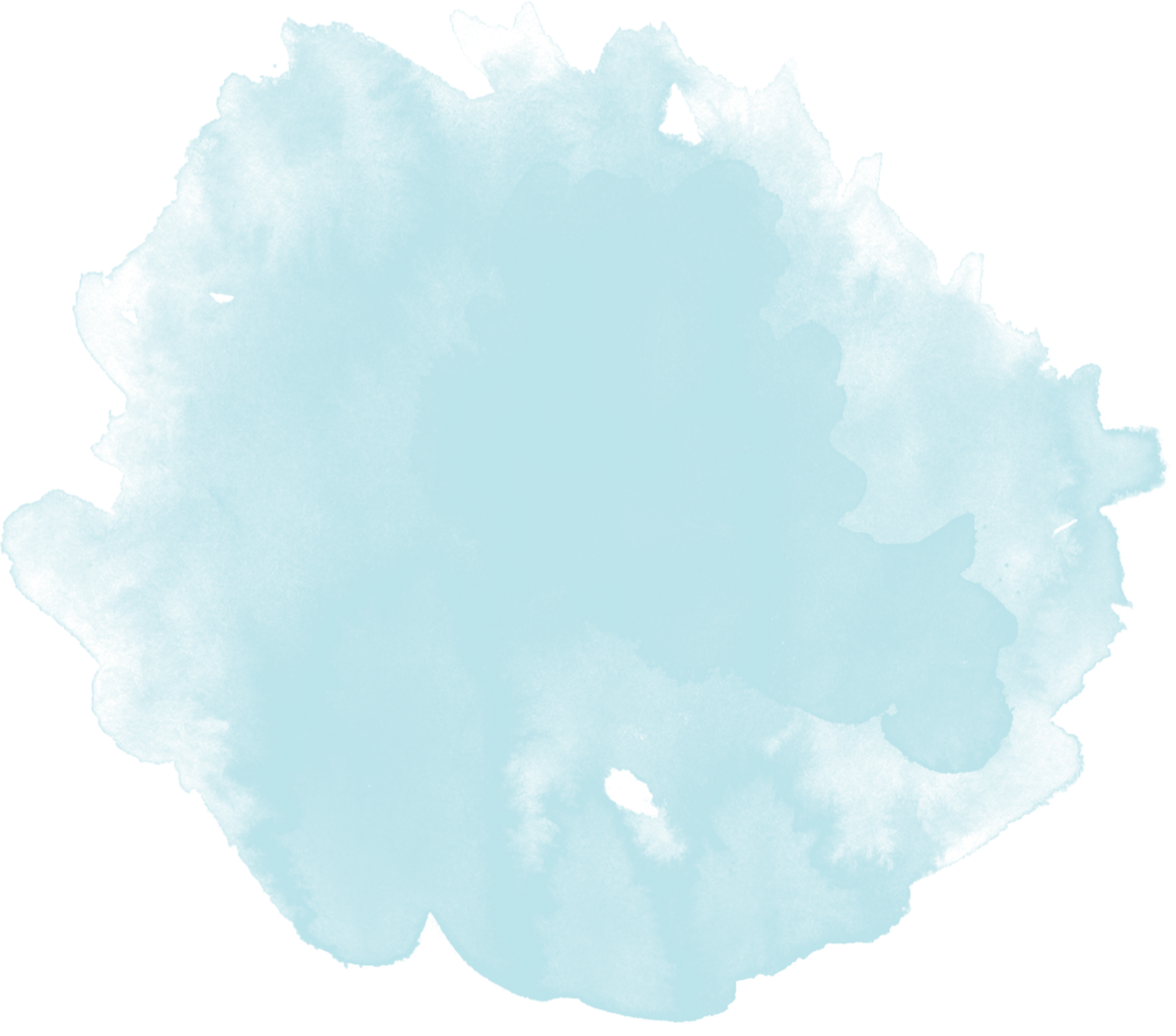 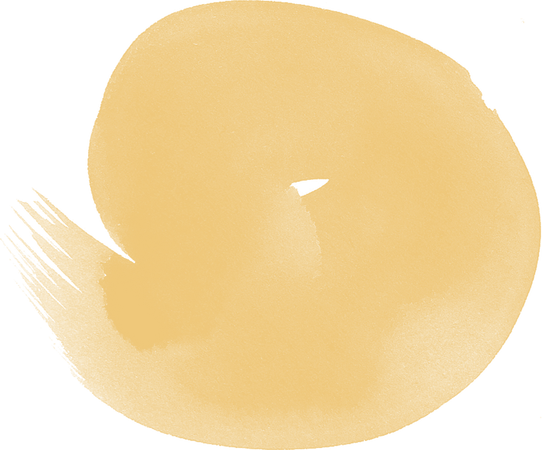 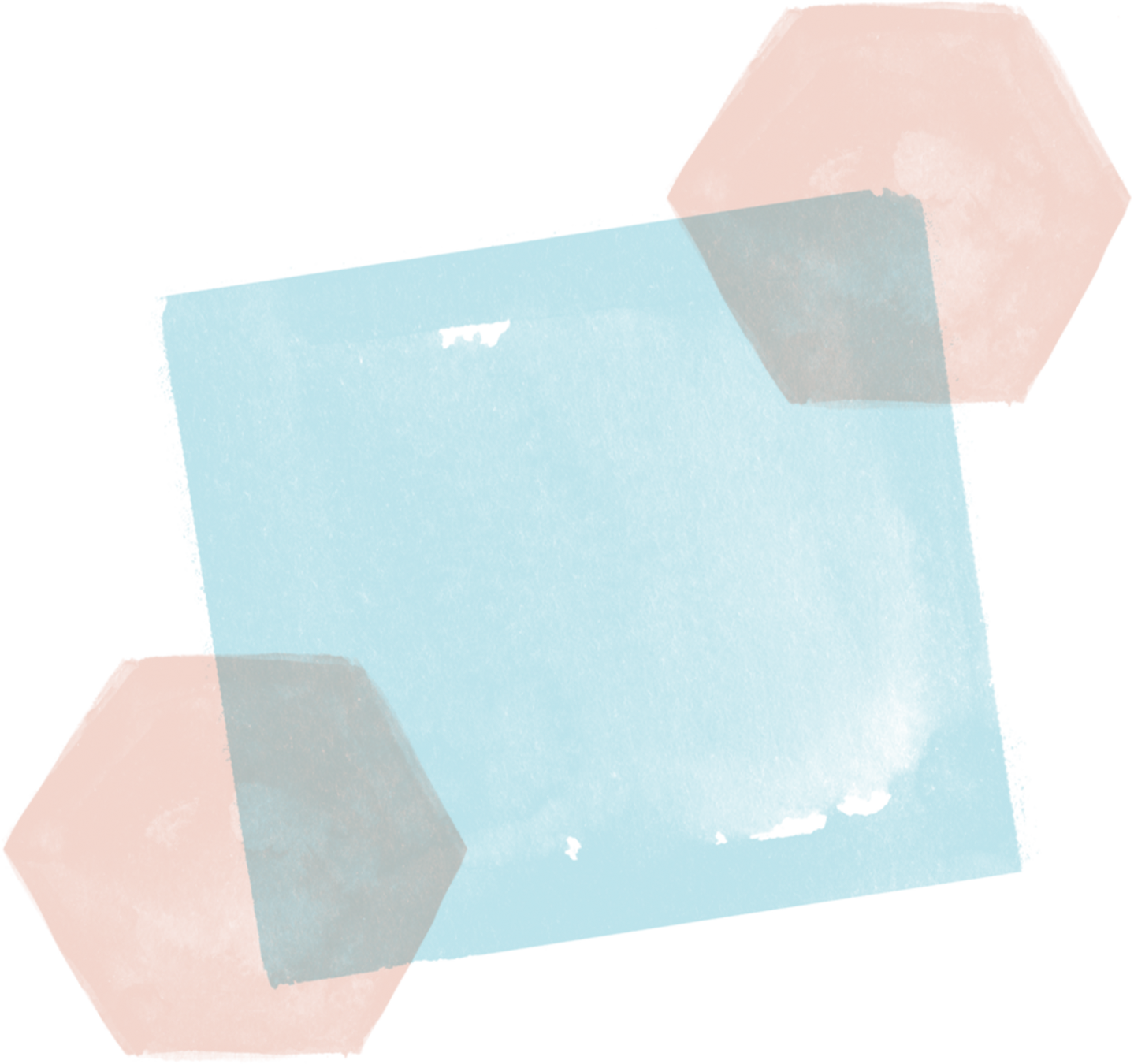 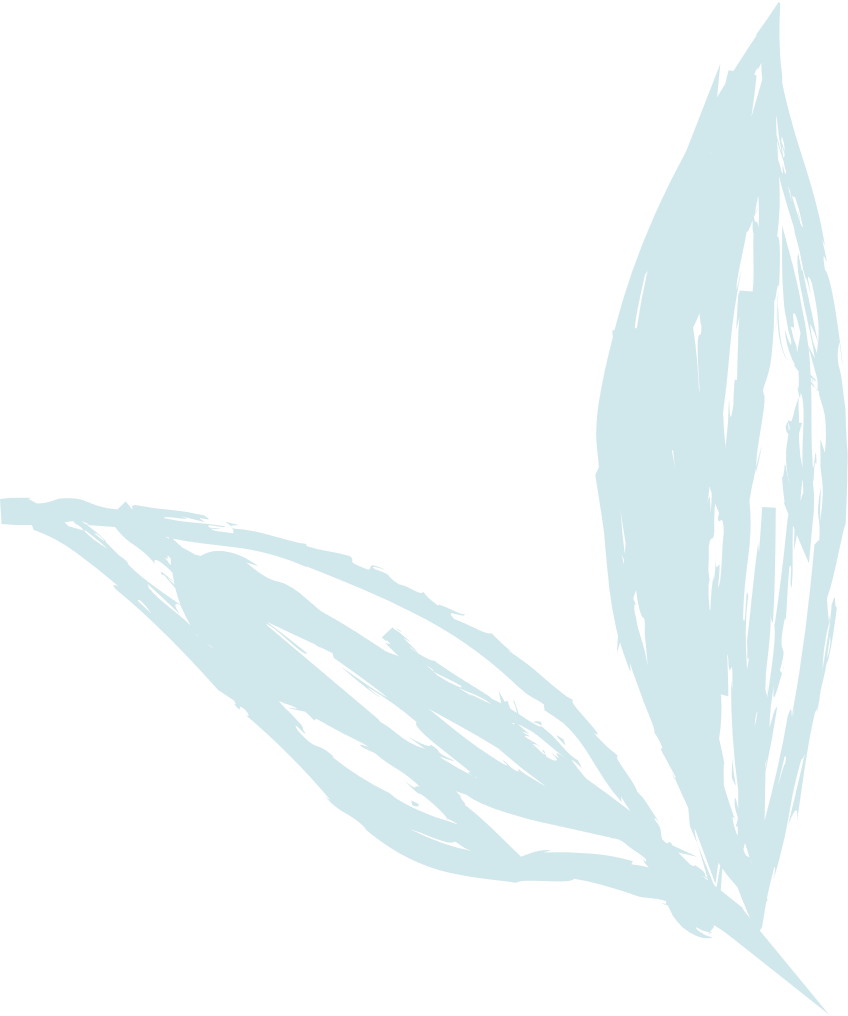 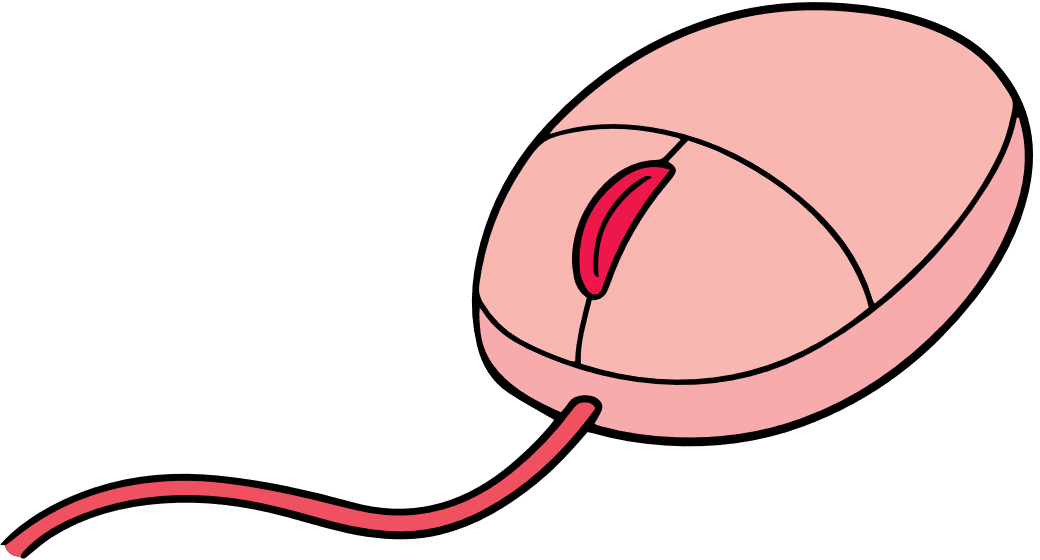 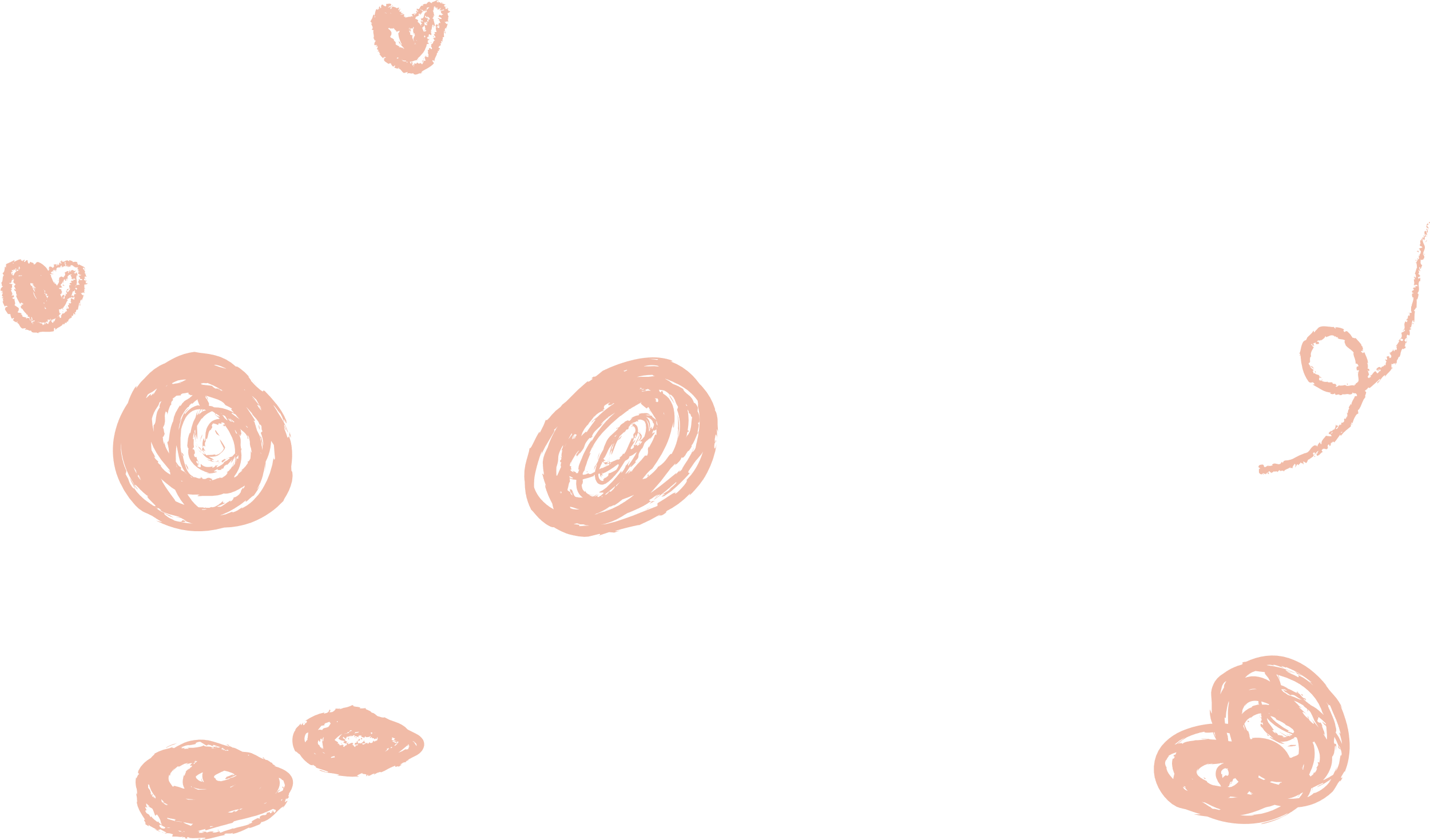 PHẦN 1. 
ĐỊNH DẠNG VĂN BẢN TRÊN TRANG CHIẾU
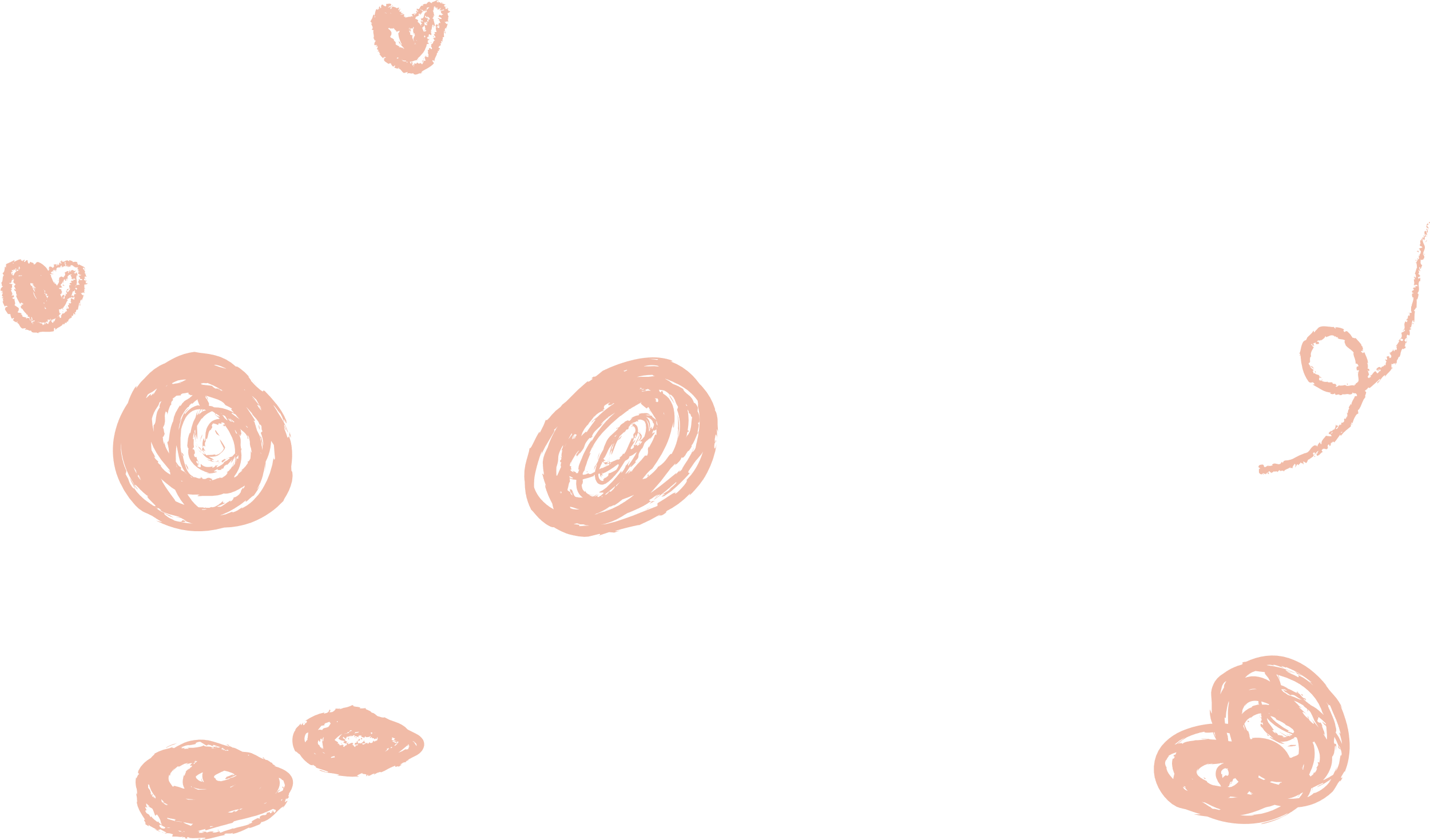 Để trang chiếu dễ đọc, dễ nhớ và đẹp hơn, em có thể thay đổi phông chữ, kiểu chữ, màu chữ và cỡ chữ cho văn bản trên trang chiếu.
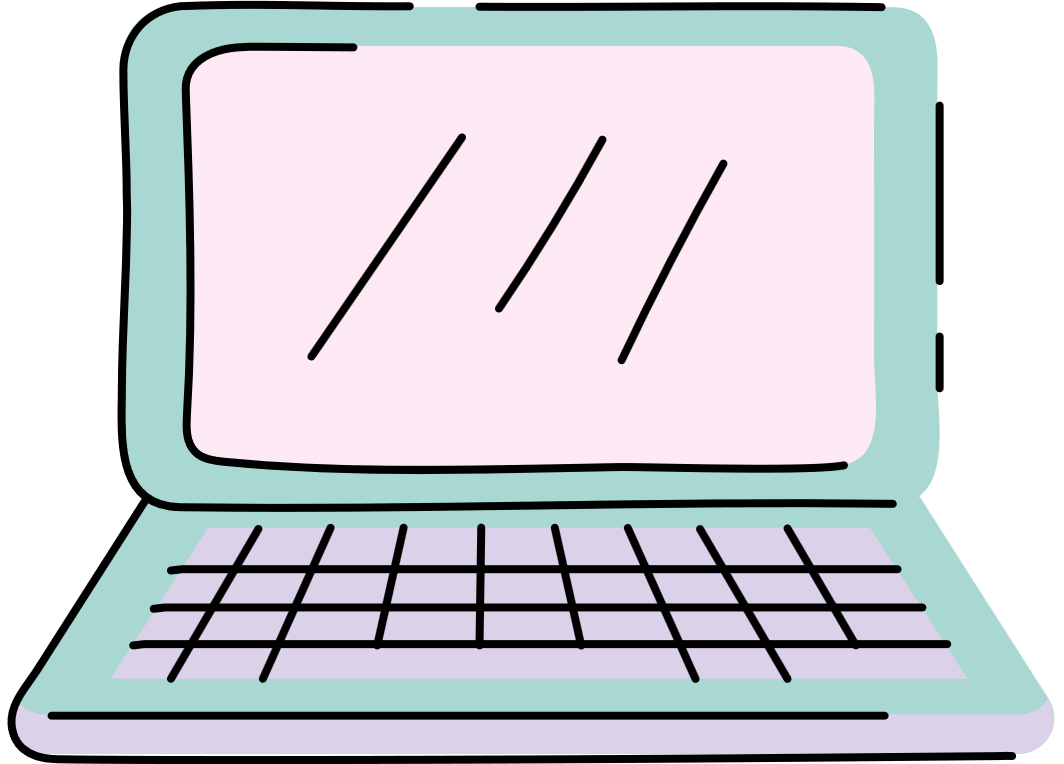 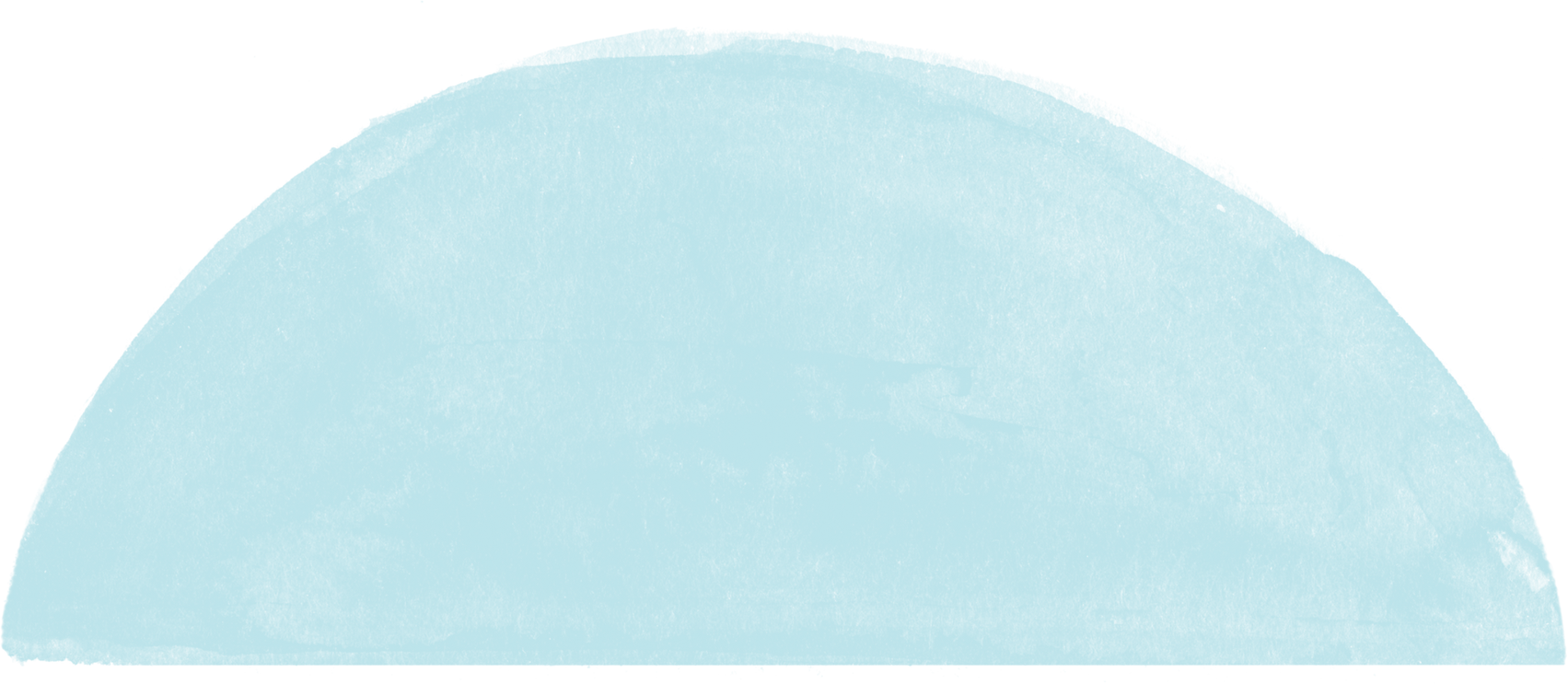 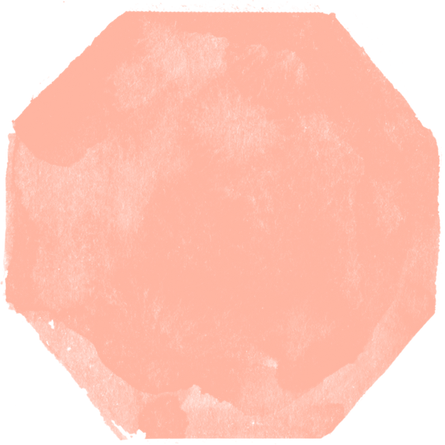 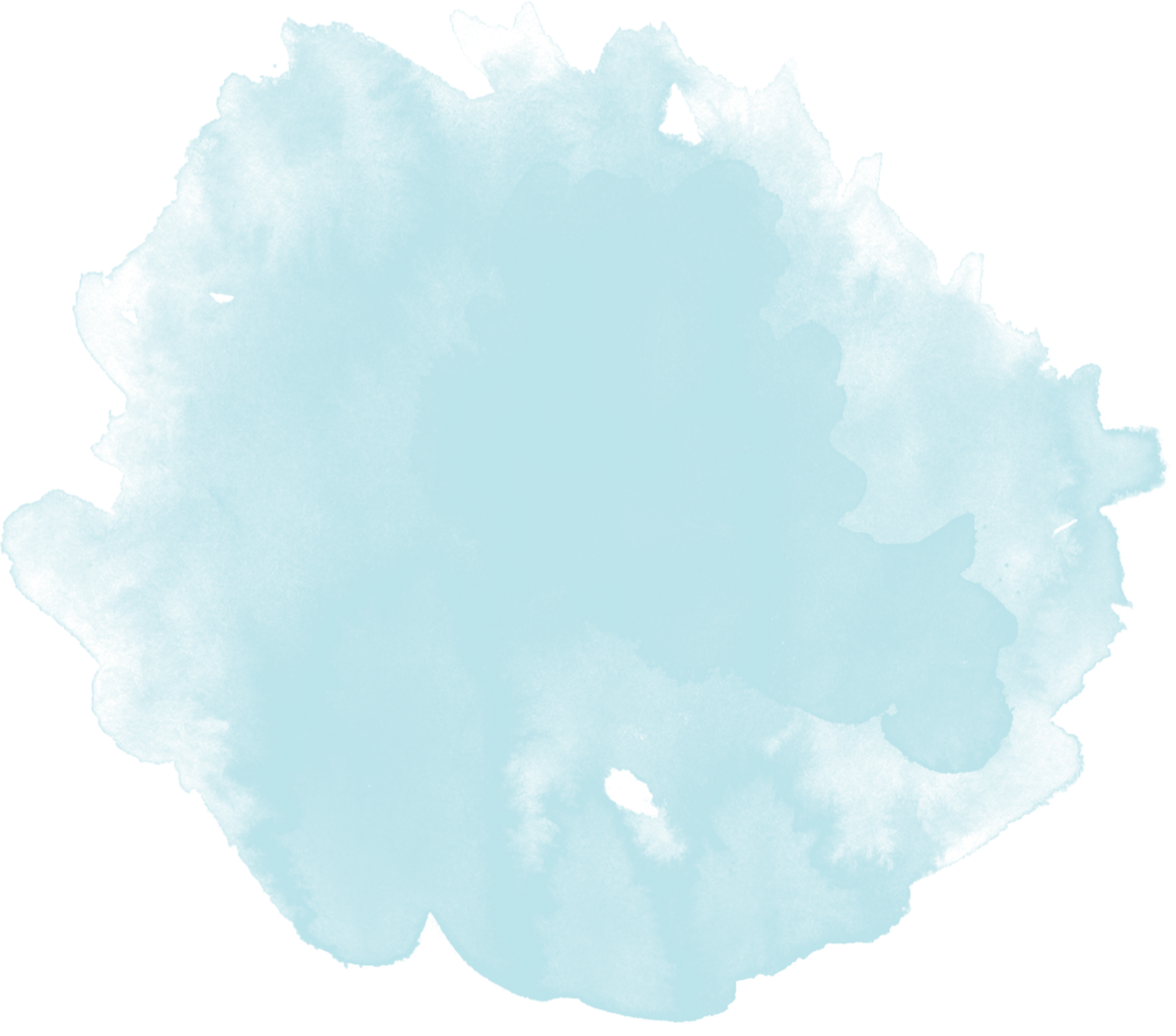 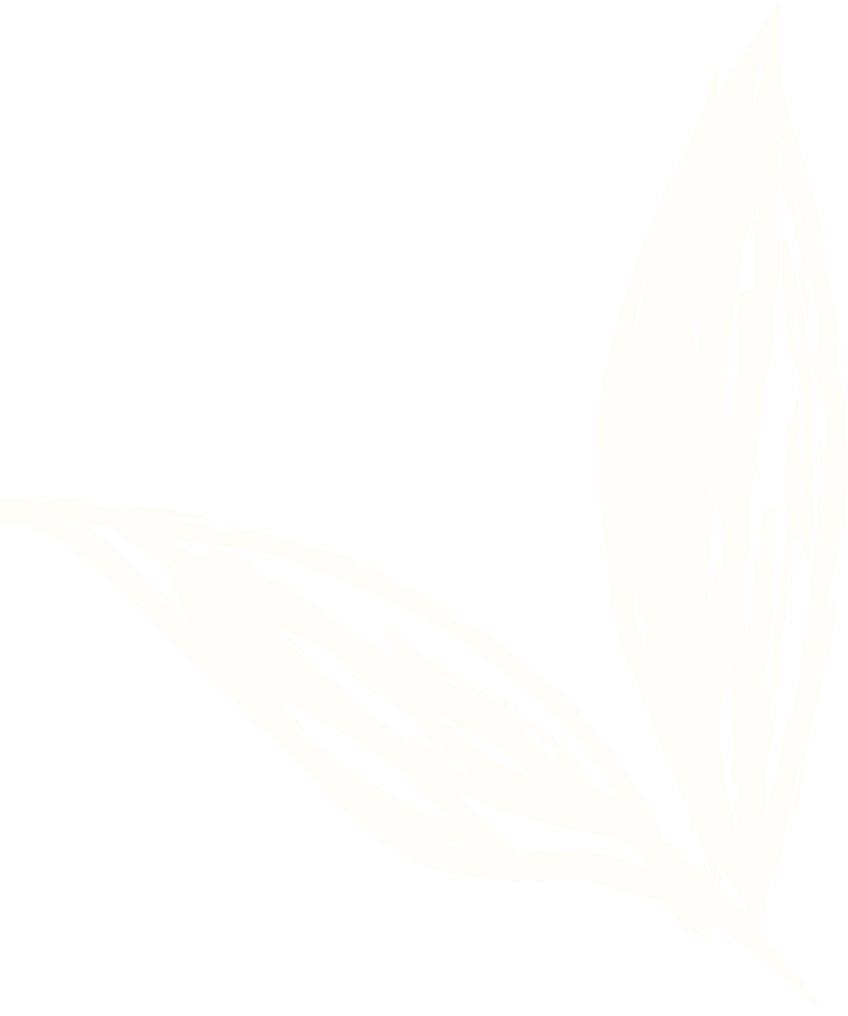 Một số nút lệnh định dạng văn bản
Để định dạng phông chữ, kiểu chữ, màu chữ, cỡ chữ cho văn bản trên trang trình chiếu em sử dụng nhóm lệnh Font của dải lệnh Home.
Định dạng dấu đầu dòng, dùng nút lệnh Bullets trong nhóm lệnh Paragragh
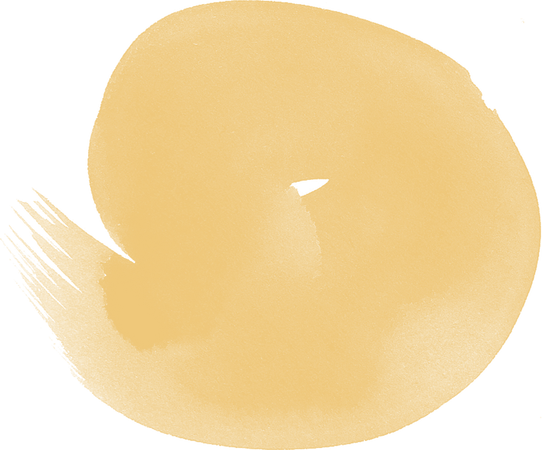 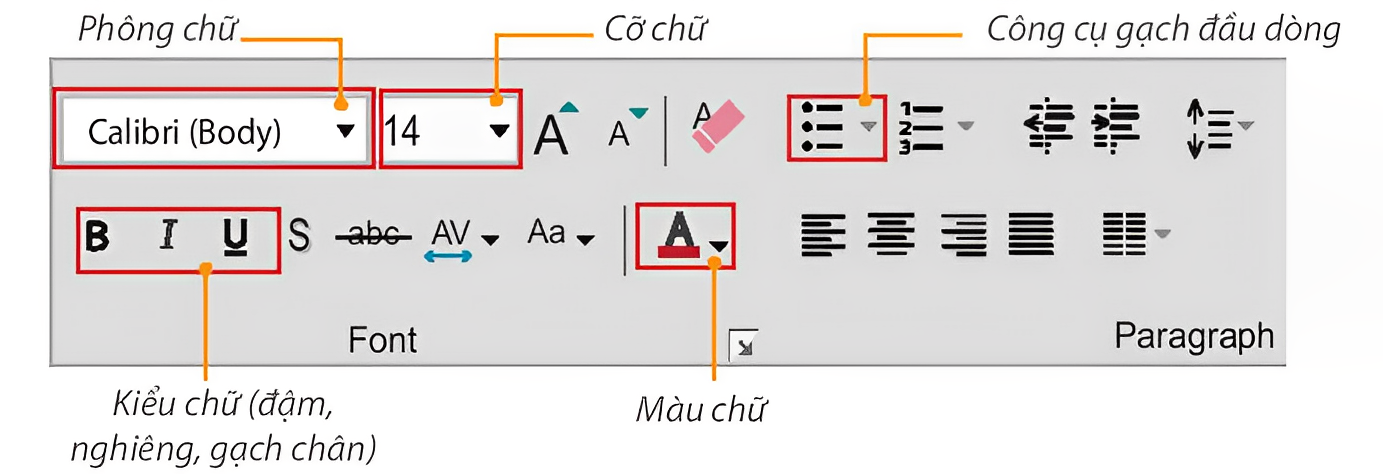 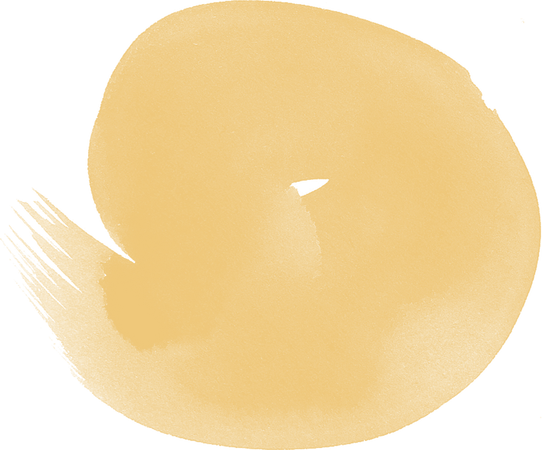 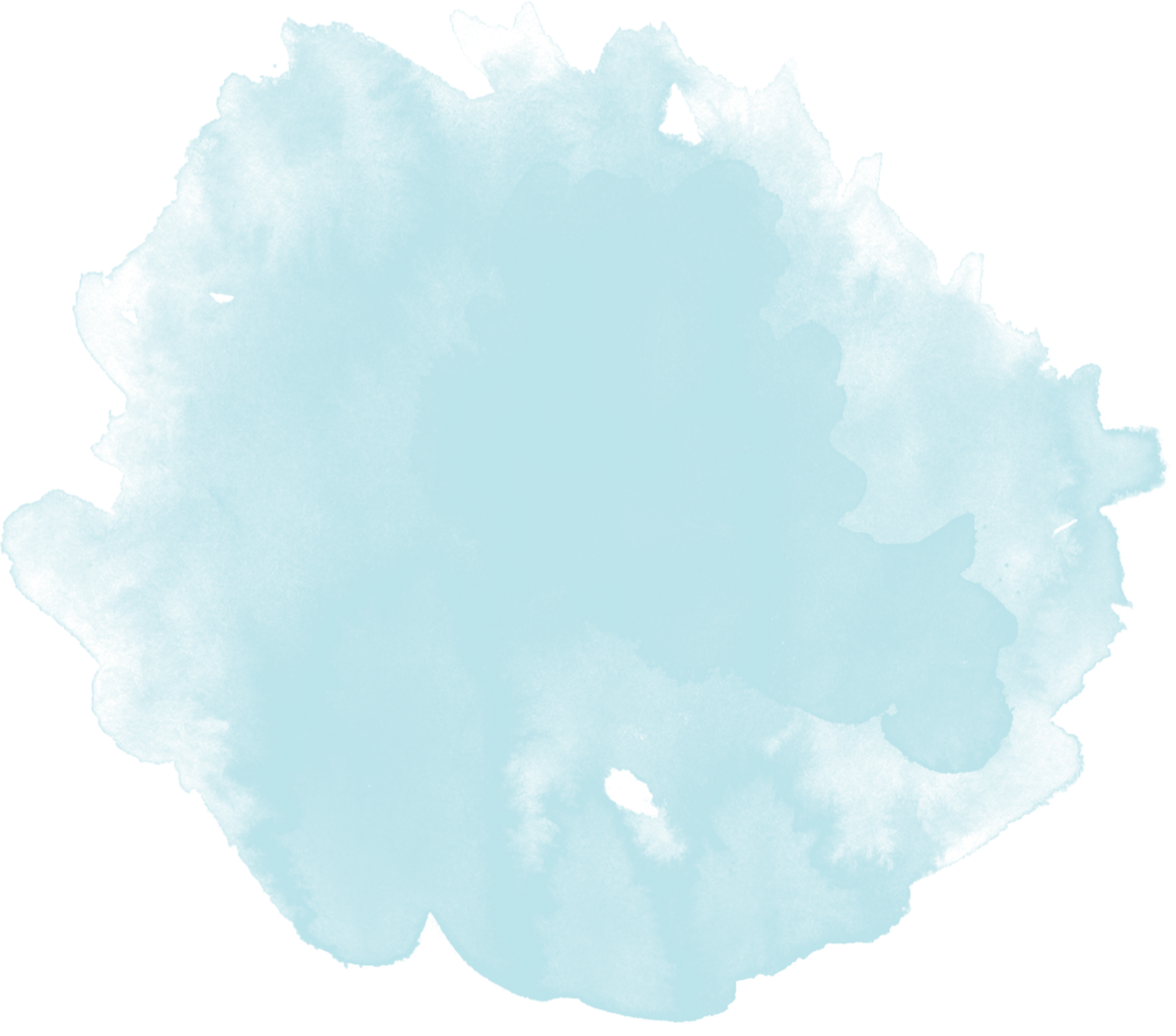 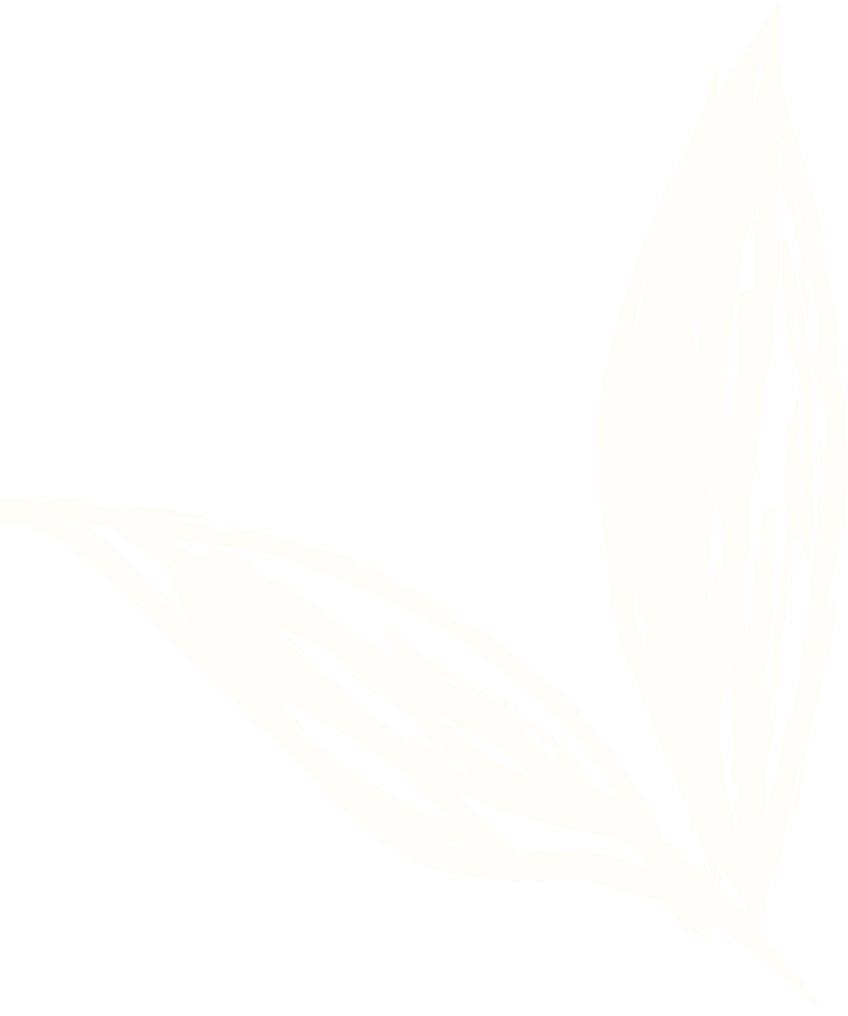 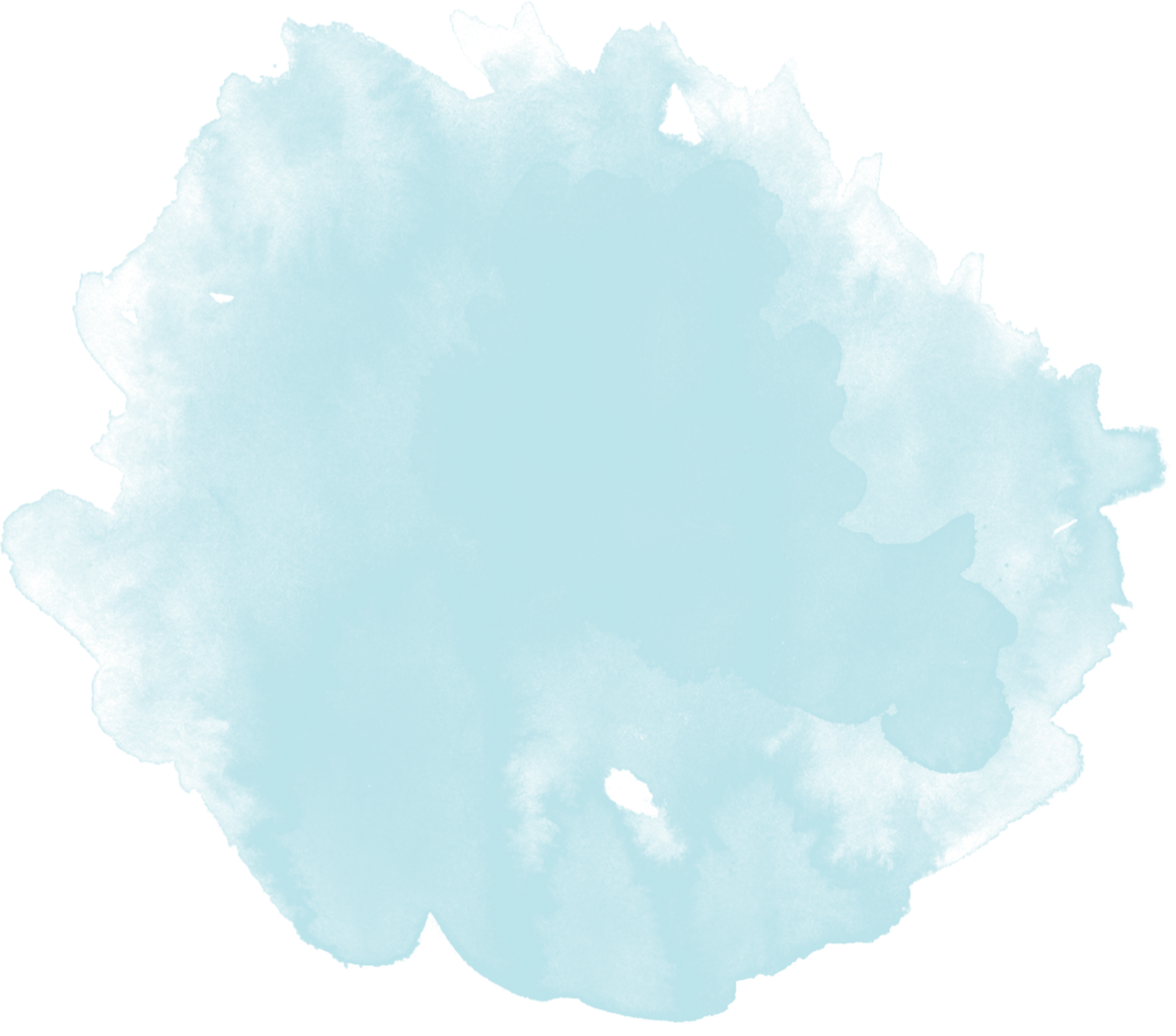 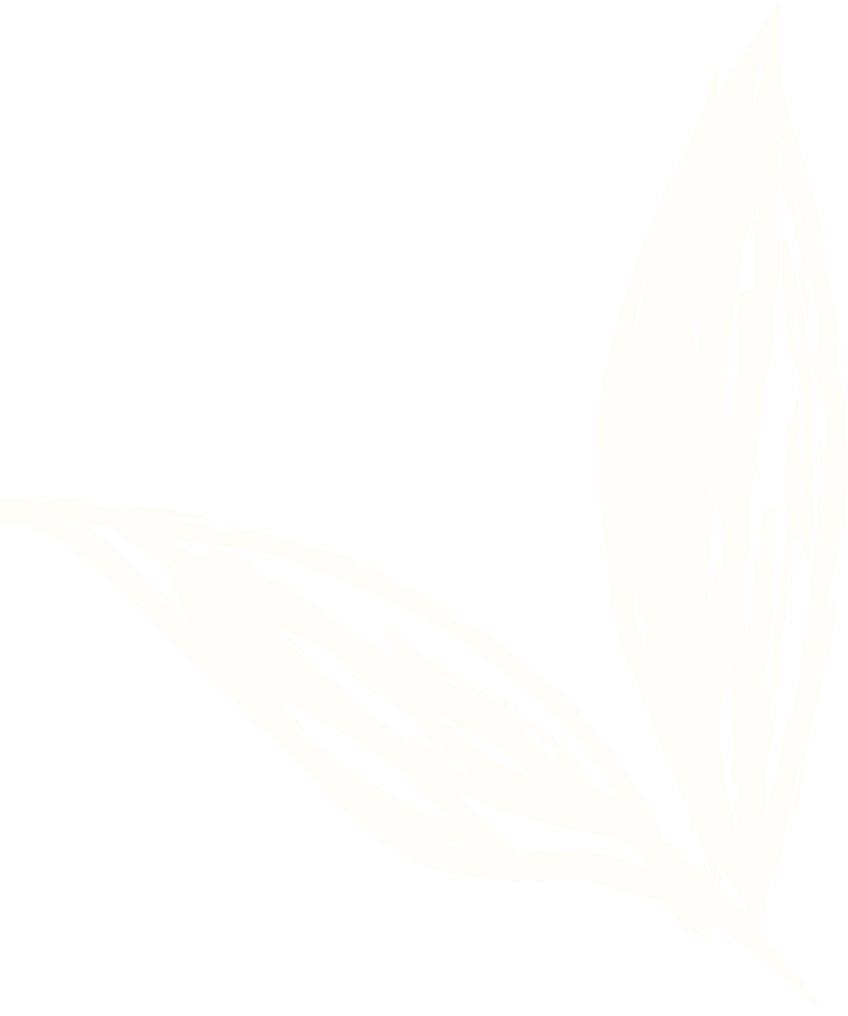 Một số ví dụ về định dạng văn bản
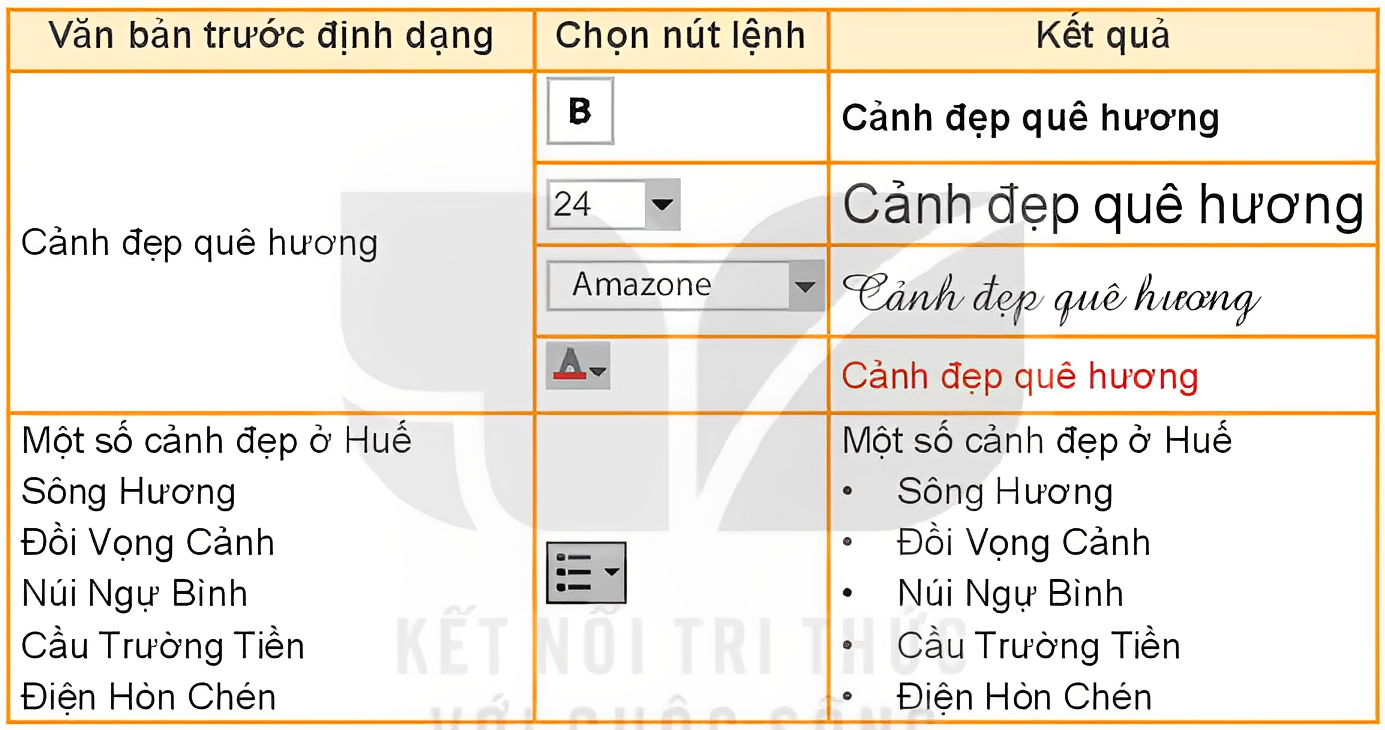 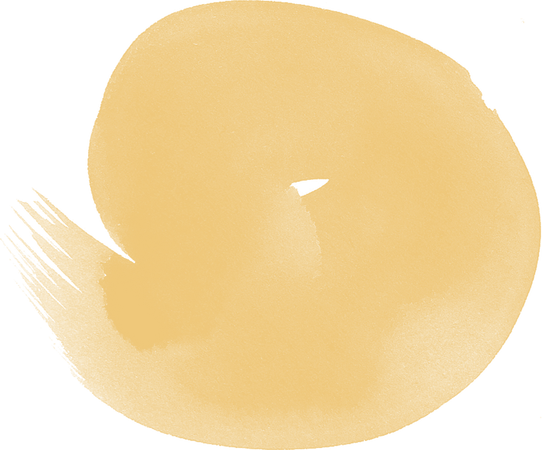 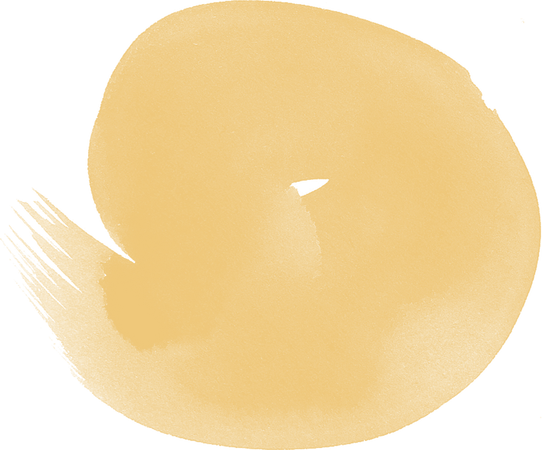 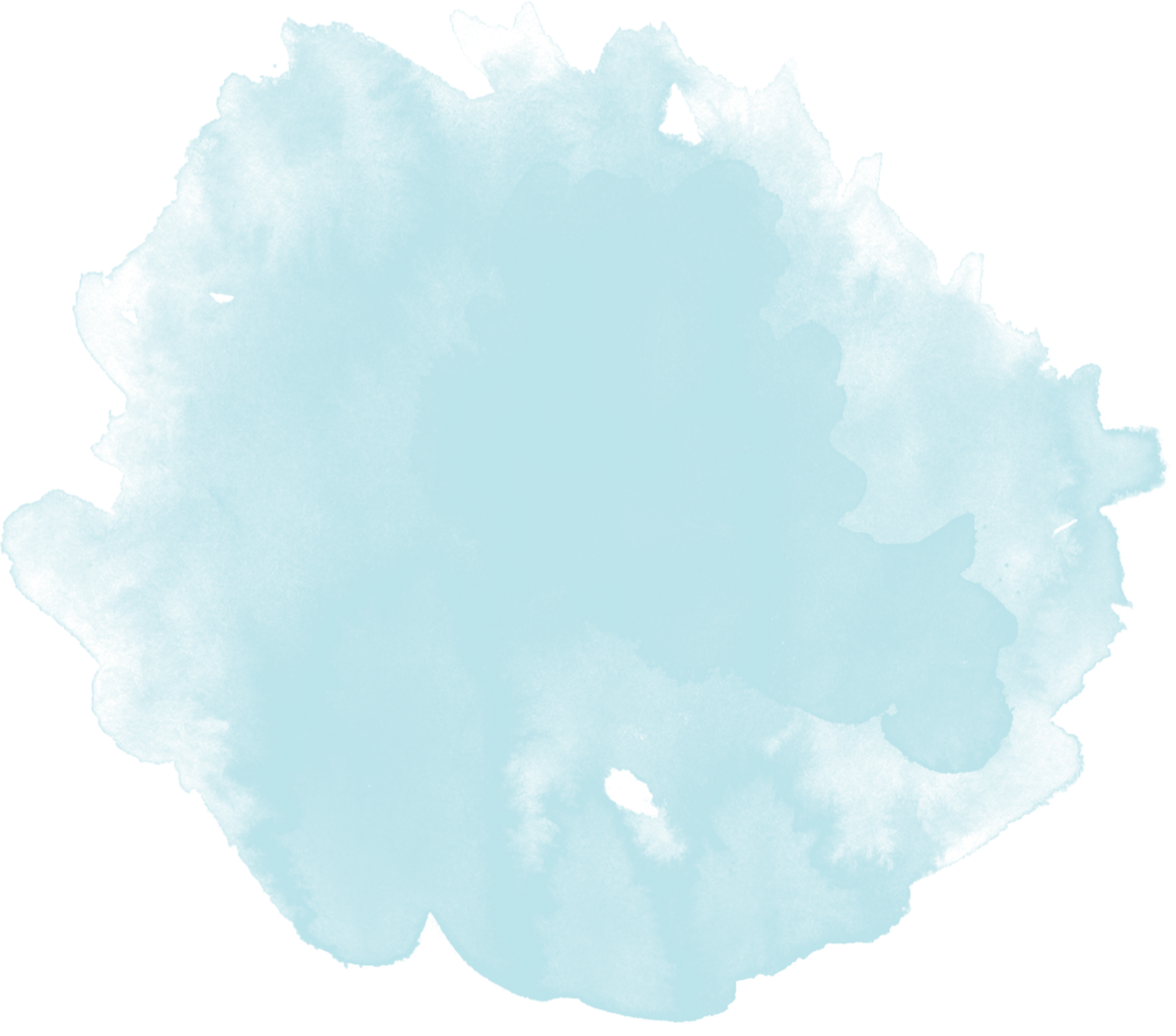 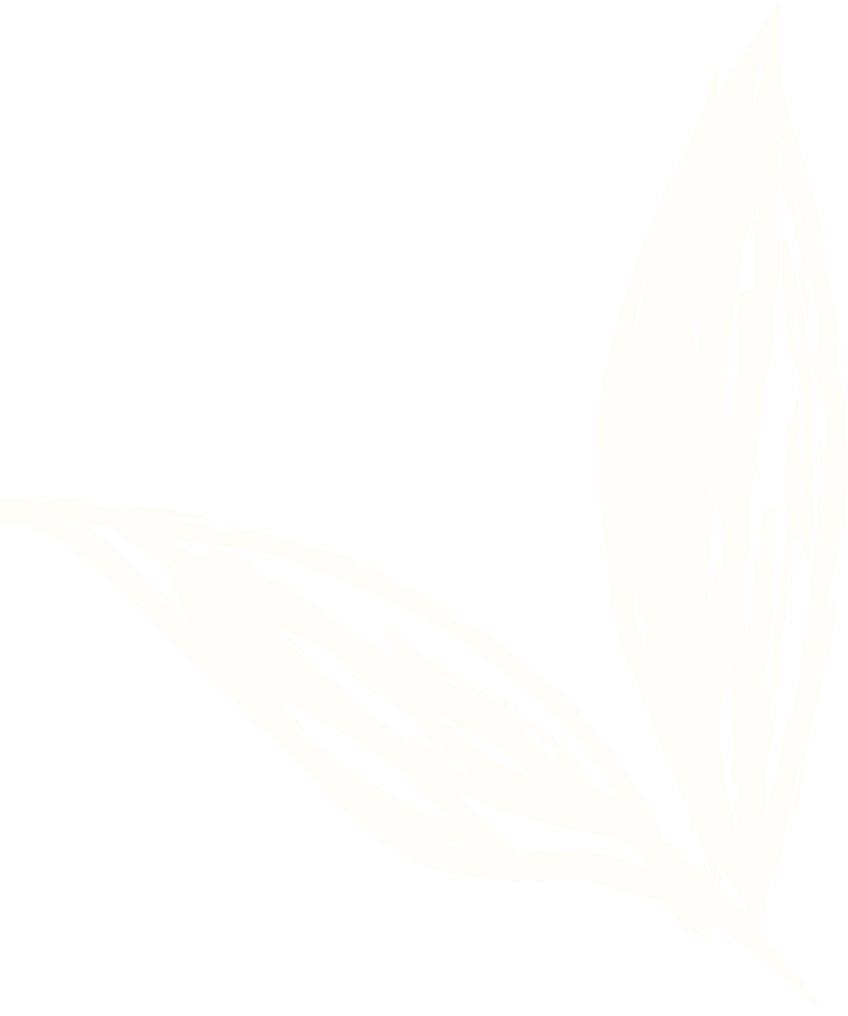 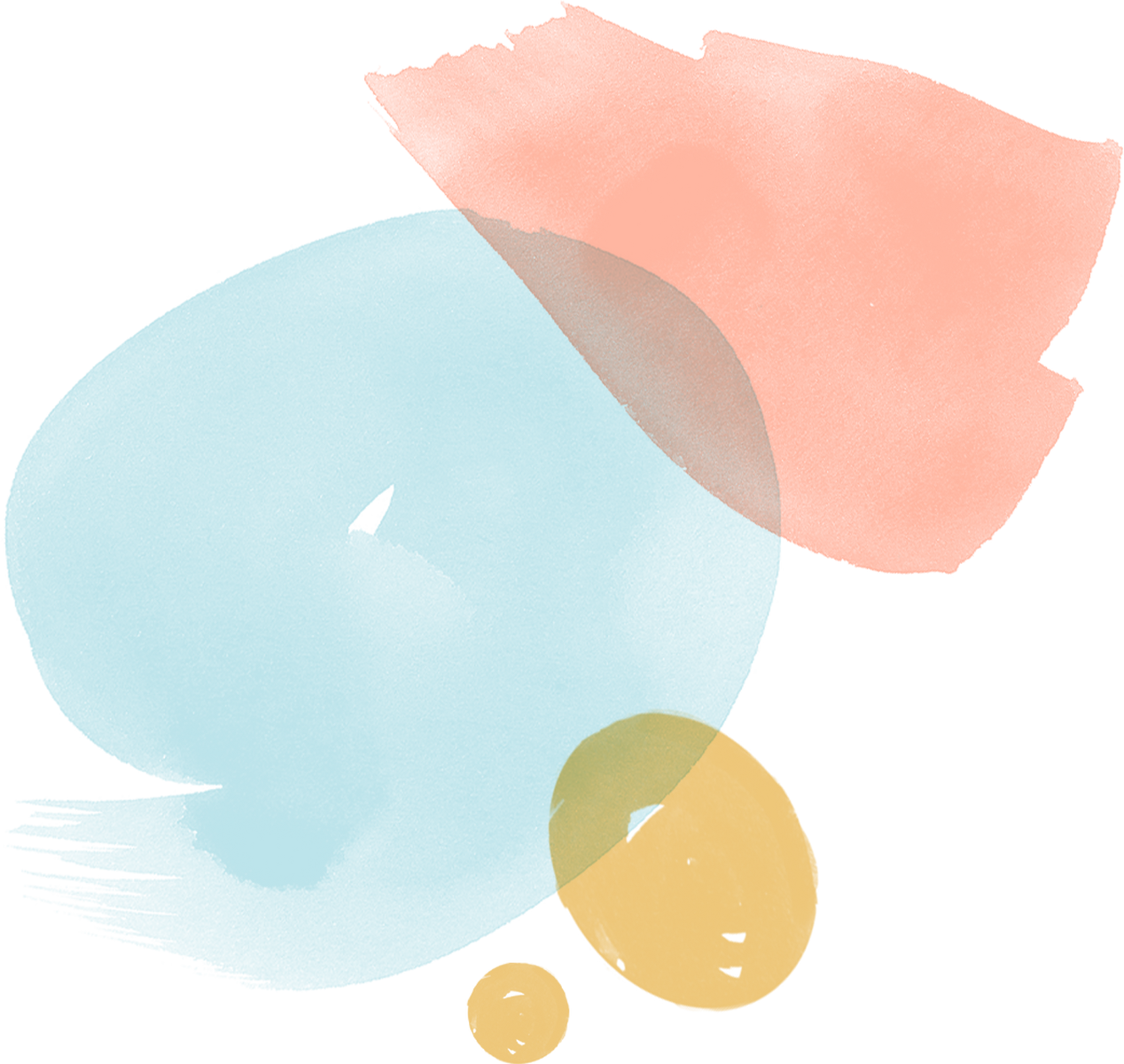 HỘP KIẾN THỨC
Em có thể thay đổi phông chữ, kiểu chữ, cỡ chữ, màu chữ và định dạng dấu đầu dòng cho phần văn bản đã chọn để trình bày bài trình chiếu rõ ràng và đẹp hơn.
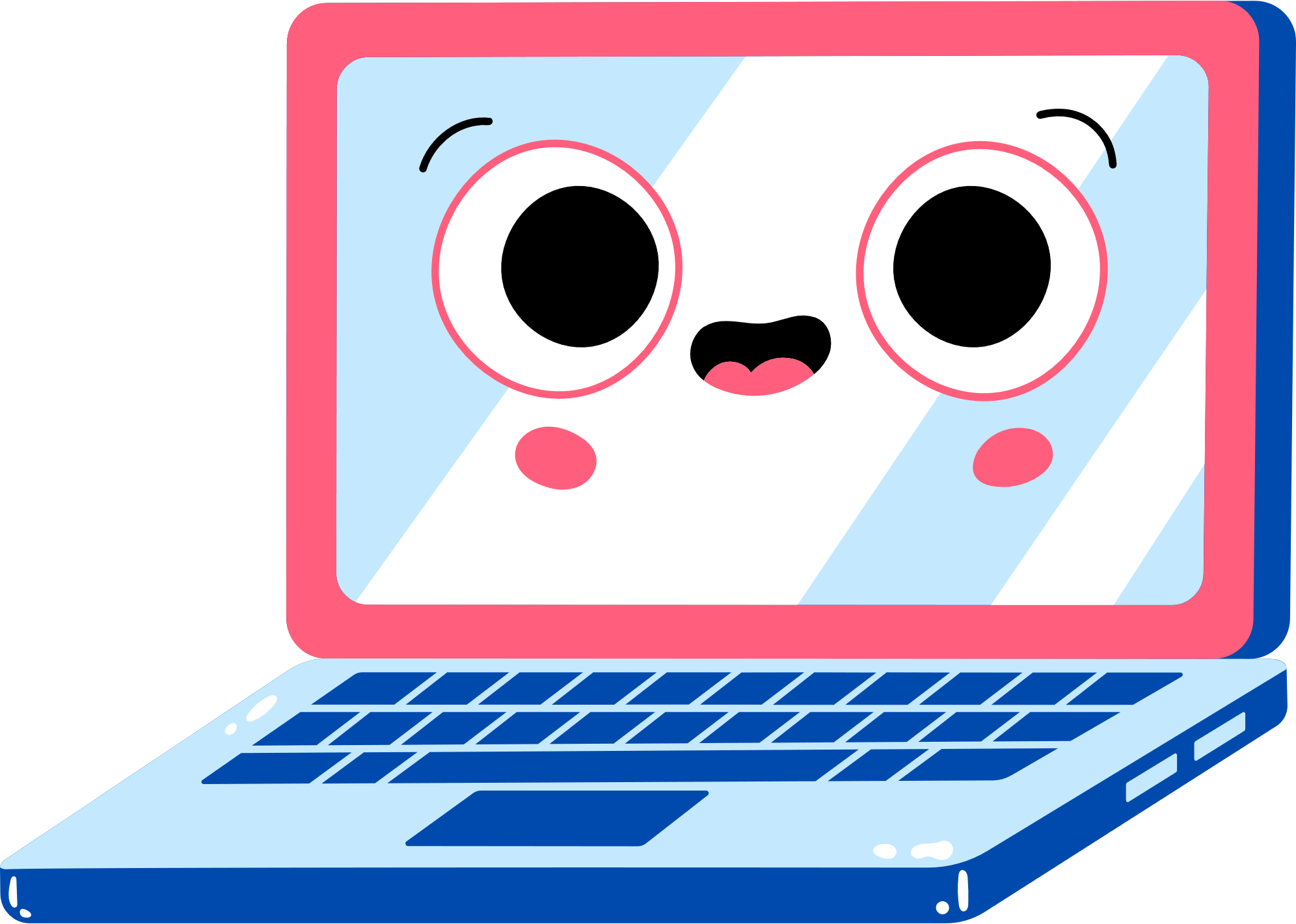 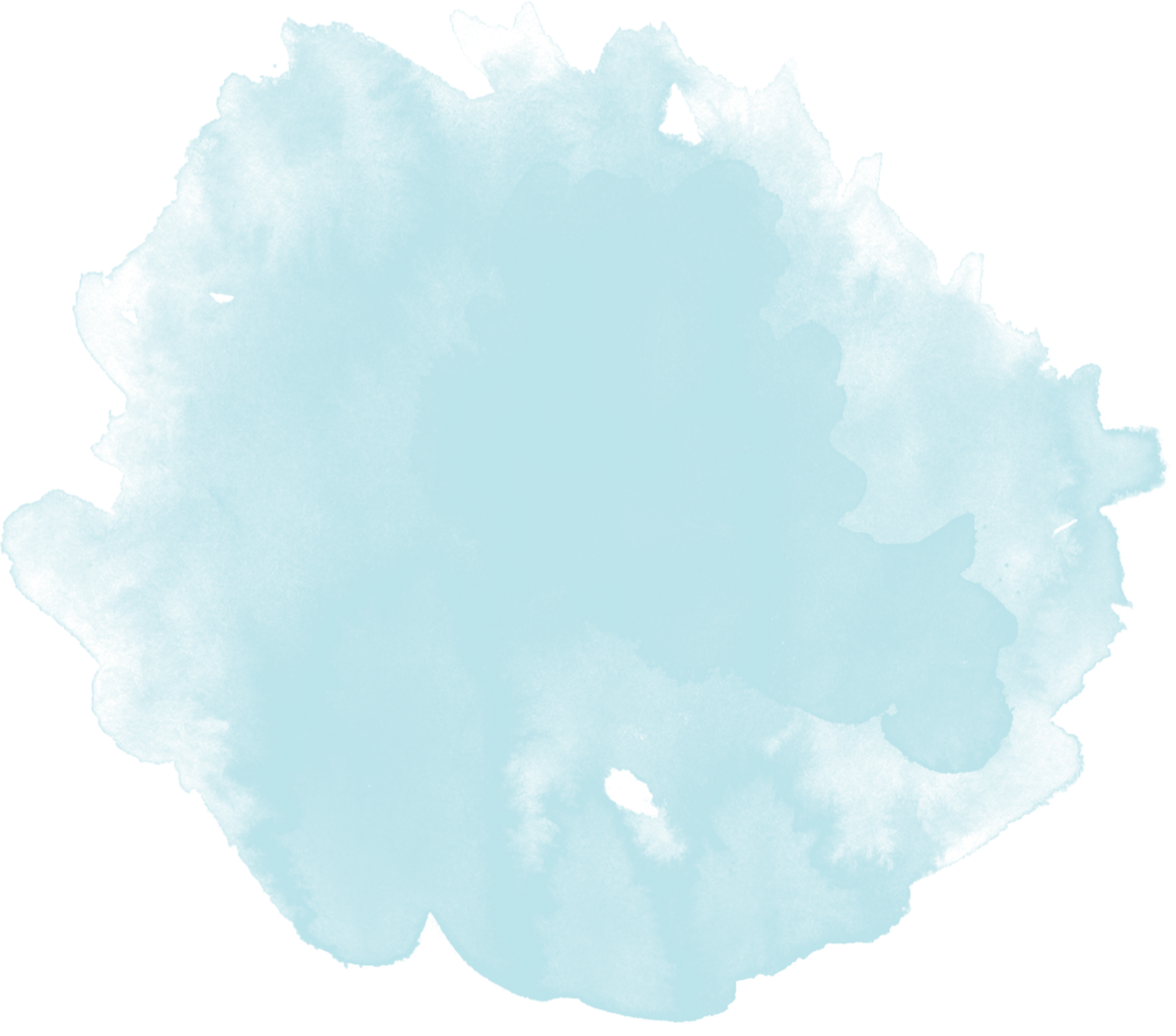 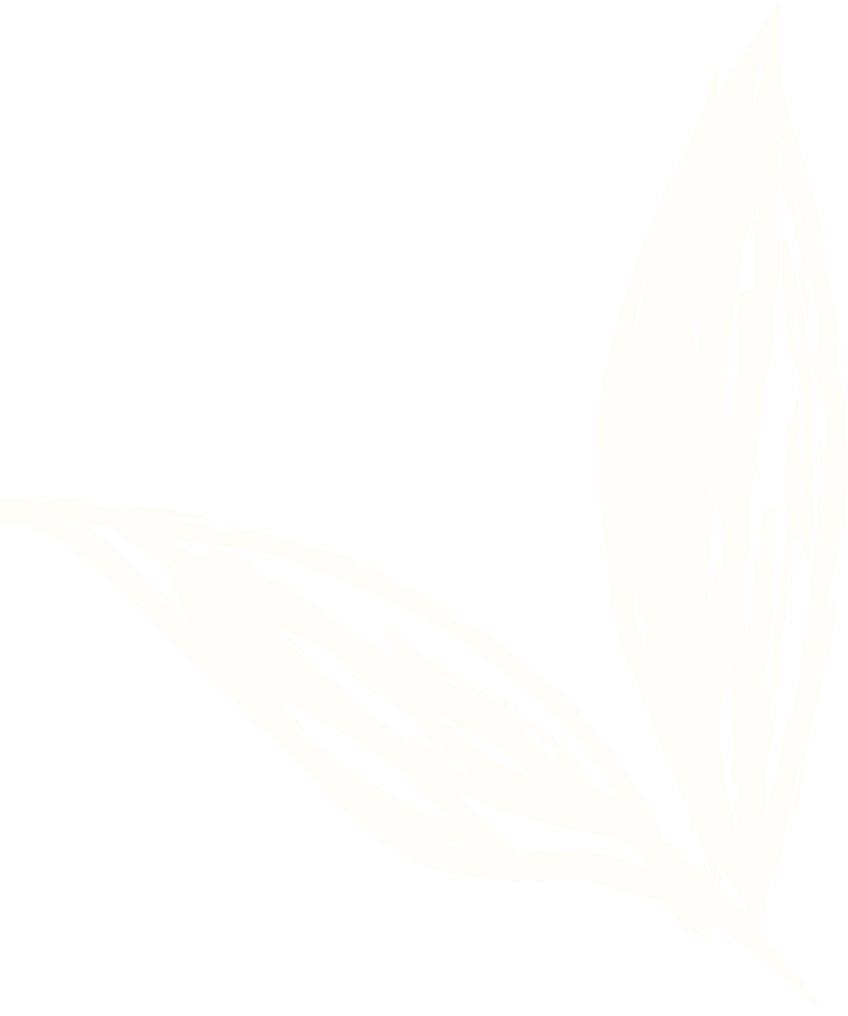 CÂU HỎI CỦNG CỐ
Em hãy ghép các Nút lệnh với một mục thích hợp với các Chức năng định dạng.
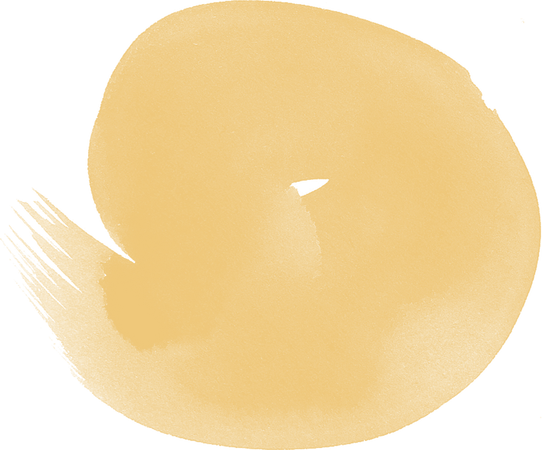 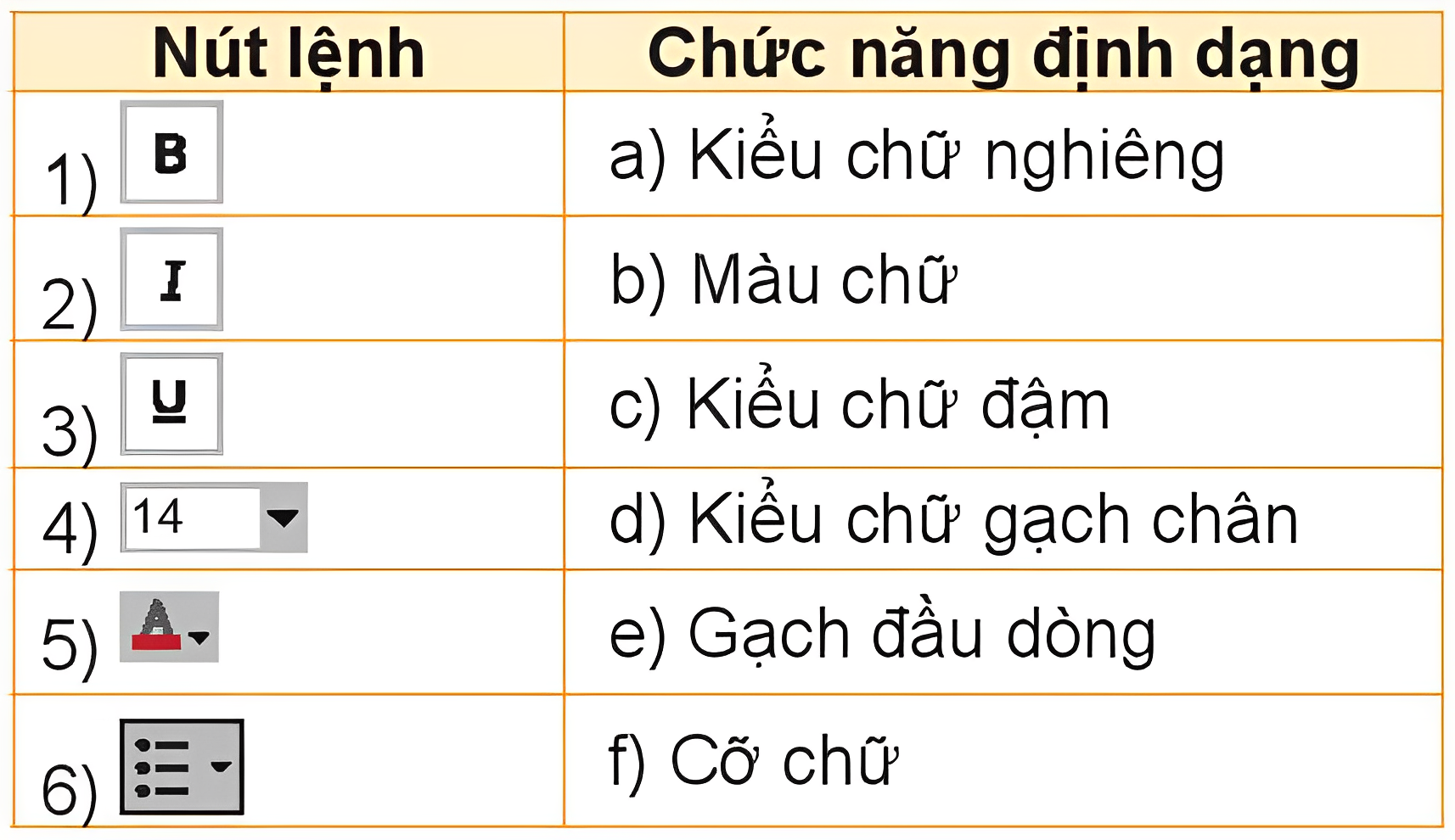 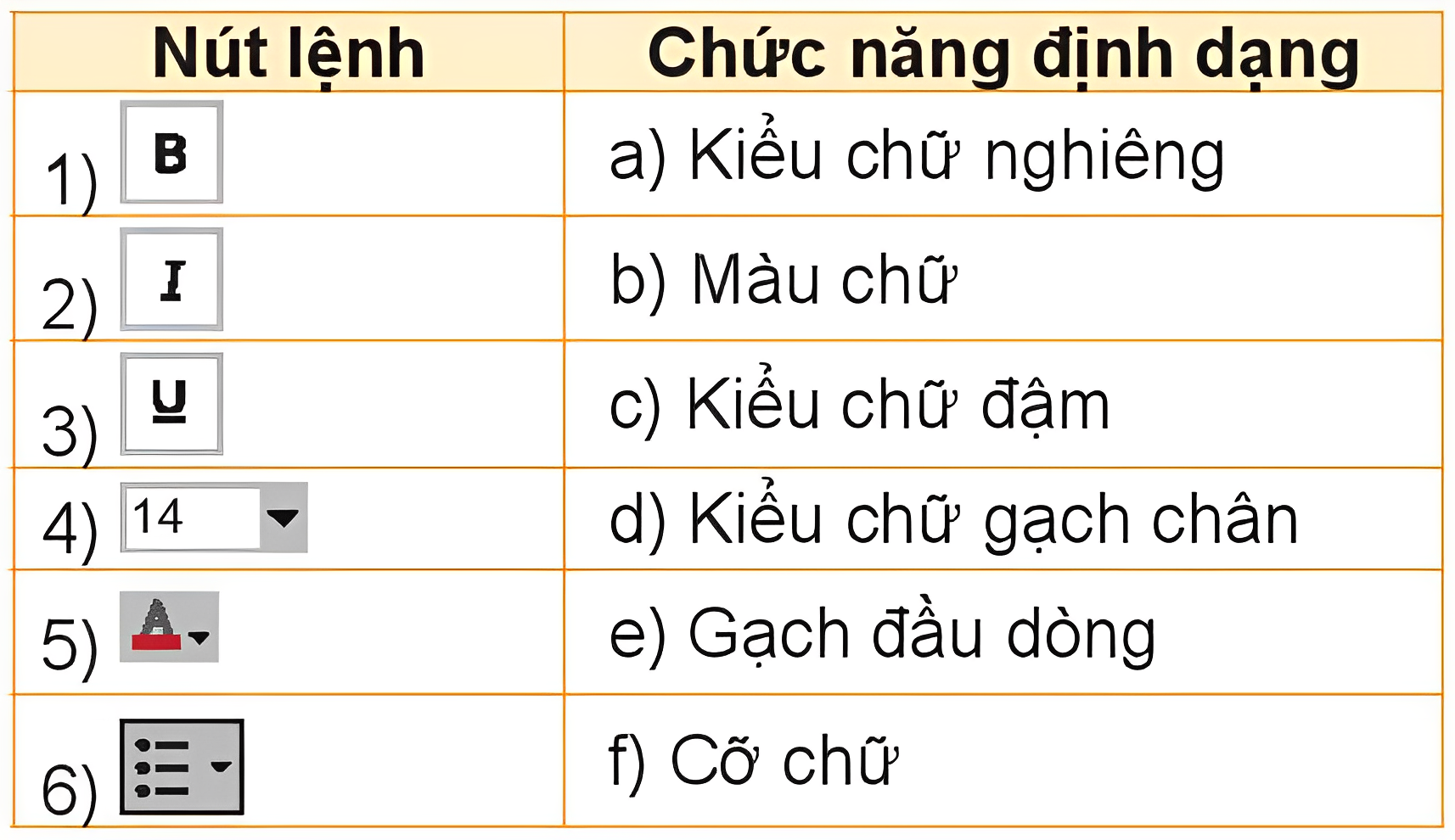 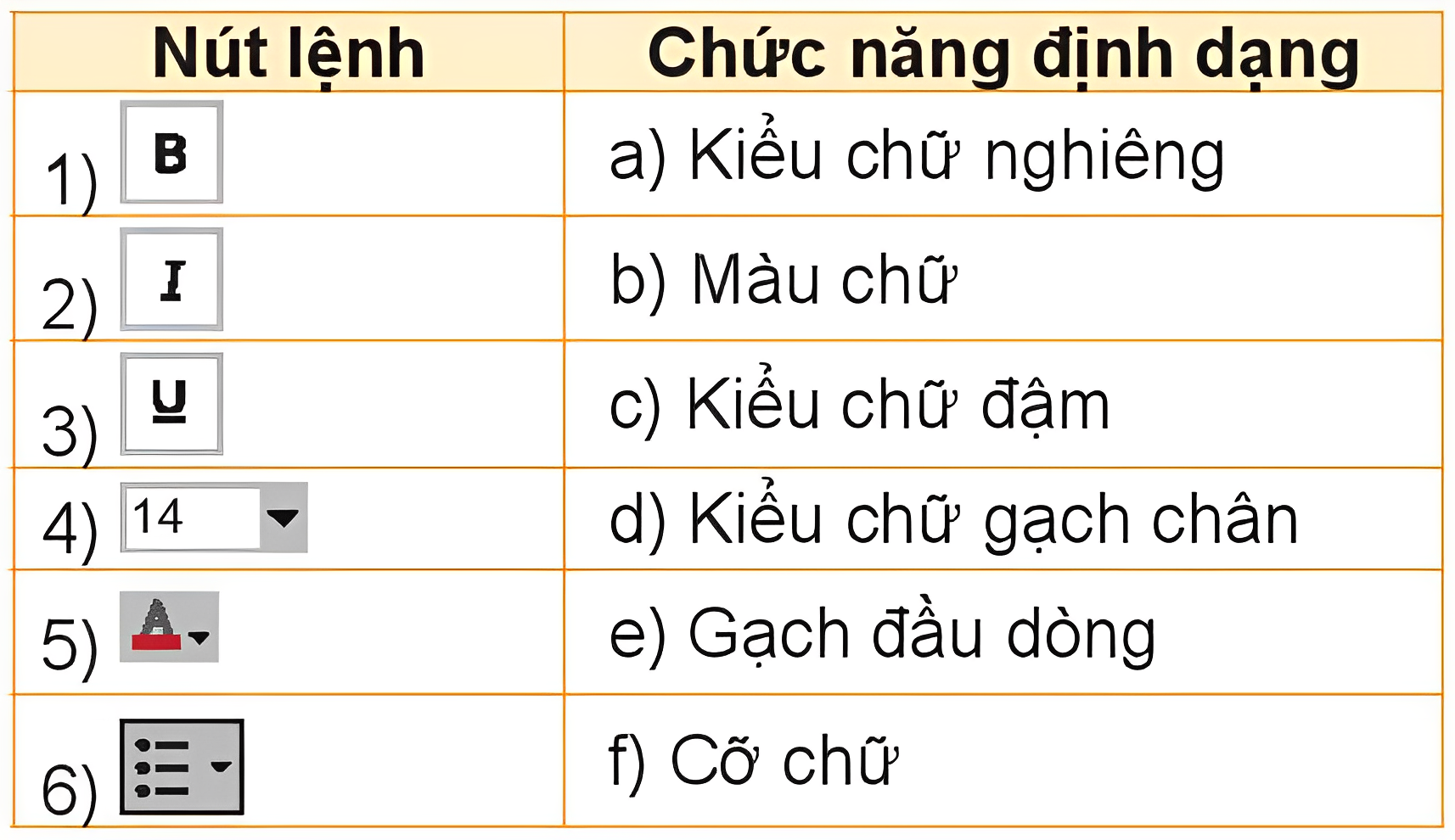 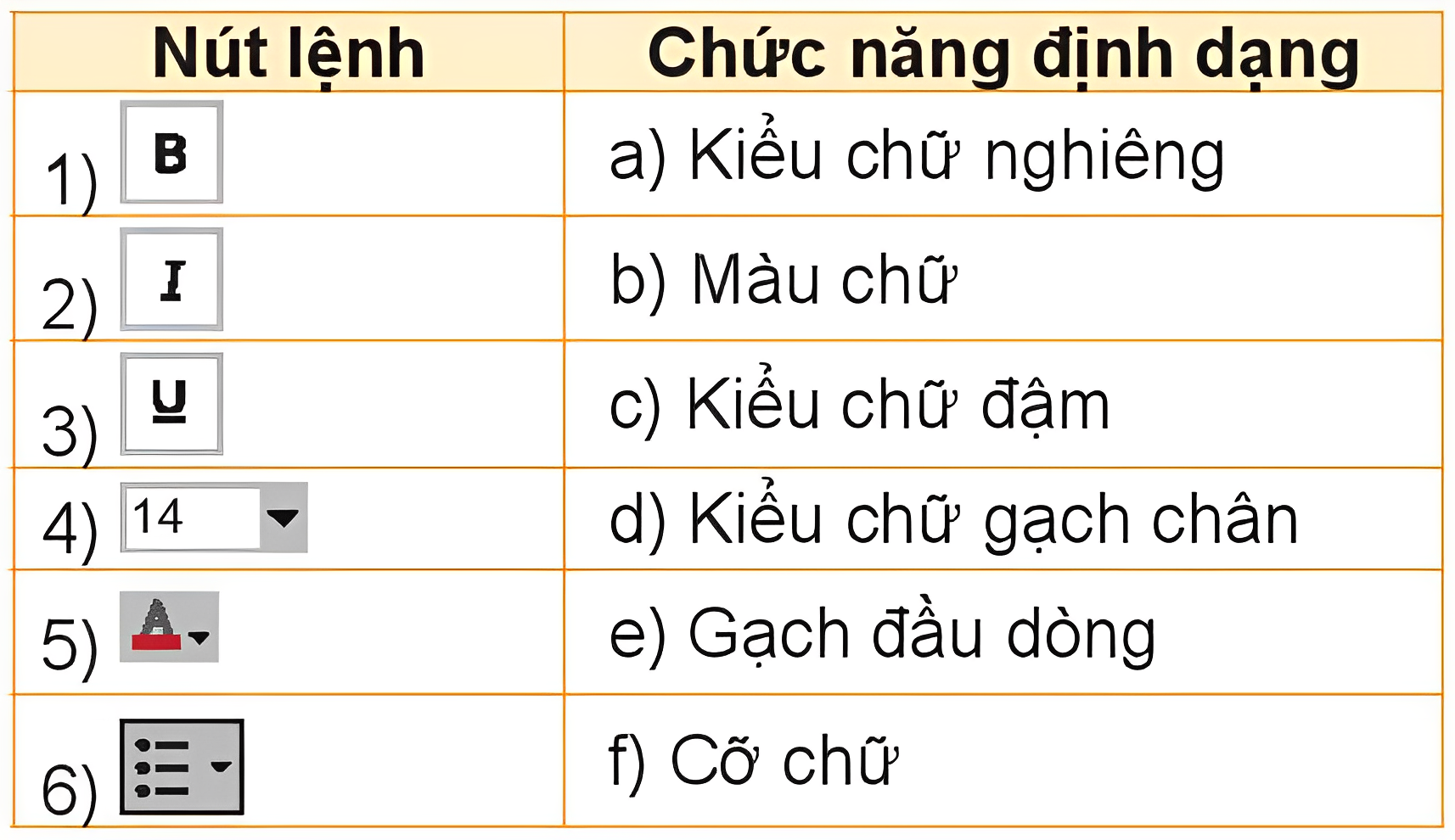 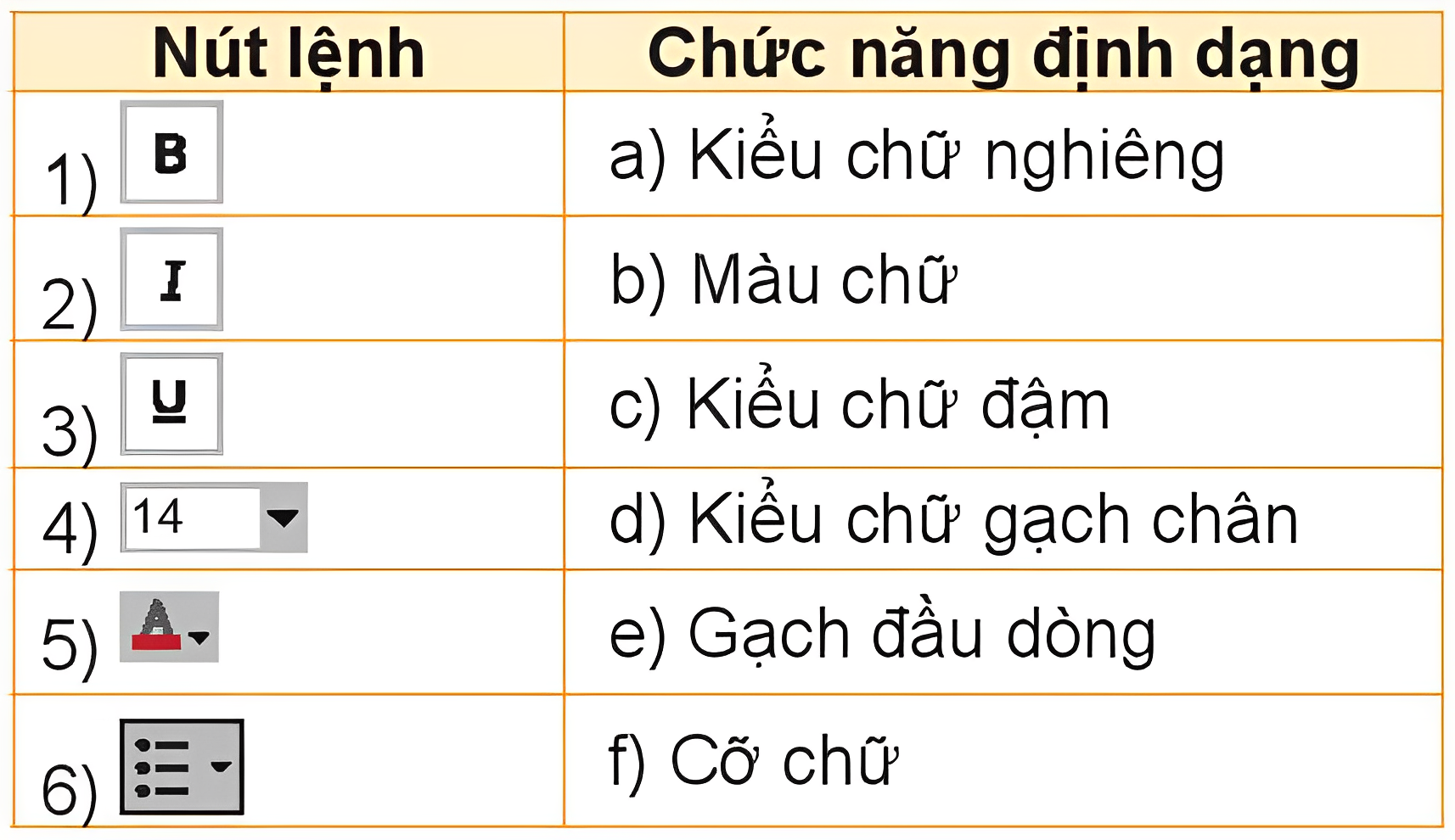 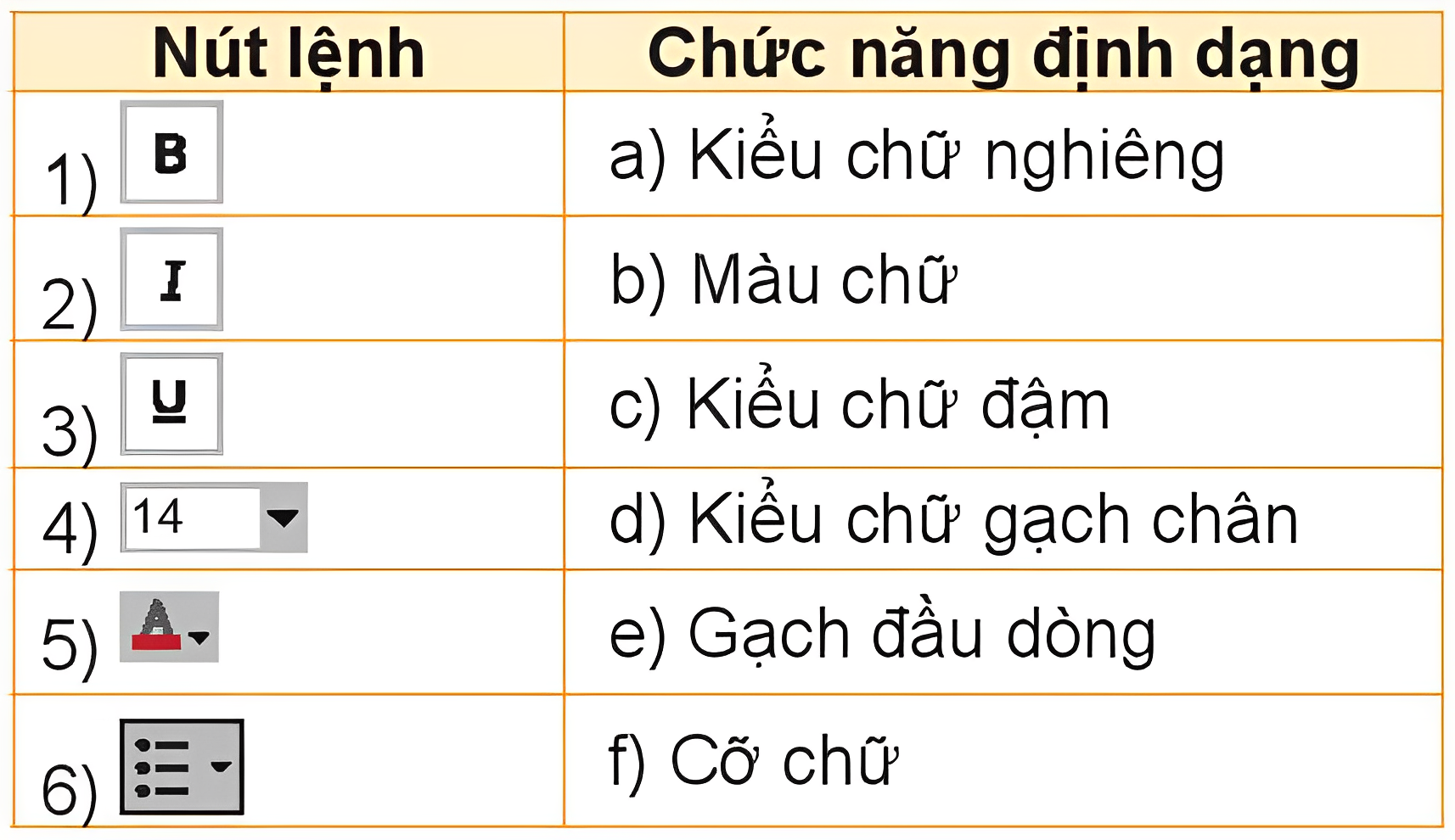 f. Cỡ chữ
a. Kiểu chữ in nghiêng
b. Màu chữ
c. Kiểu chữ đậm
d. Kiểu chữ gạch chân
e. Gạch đầu dòng
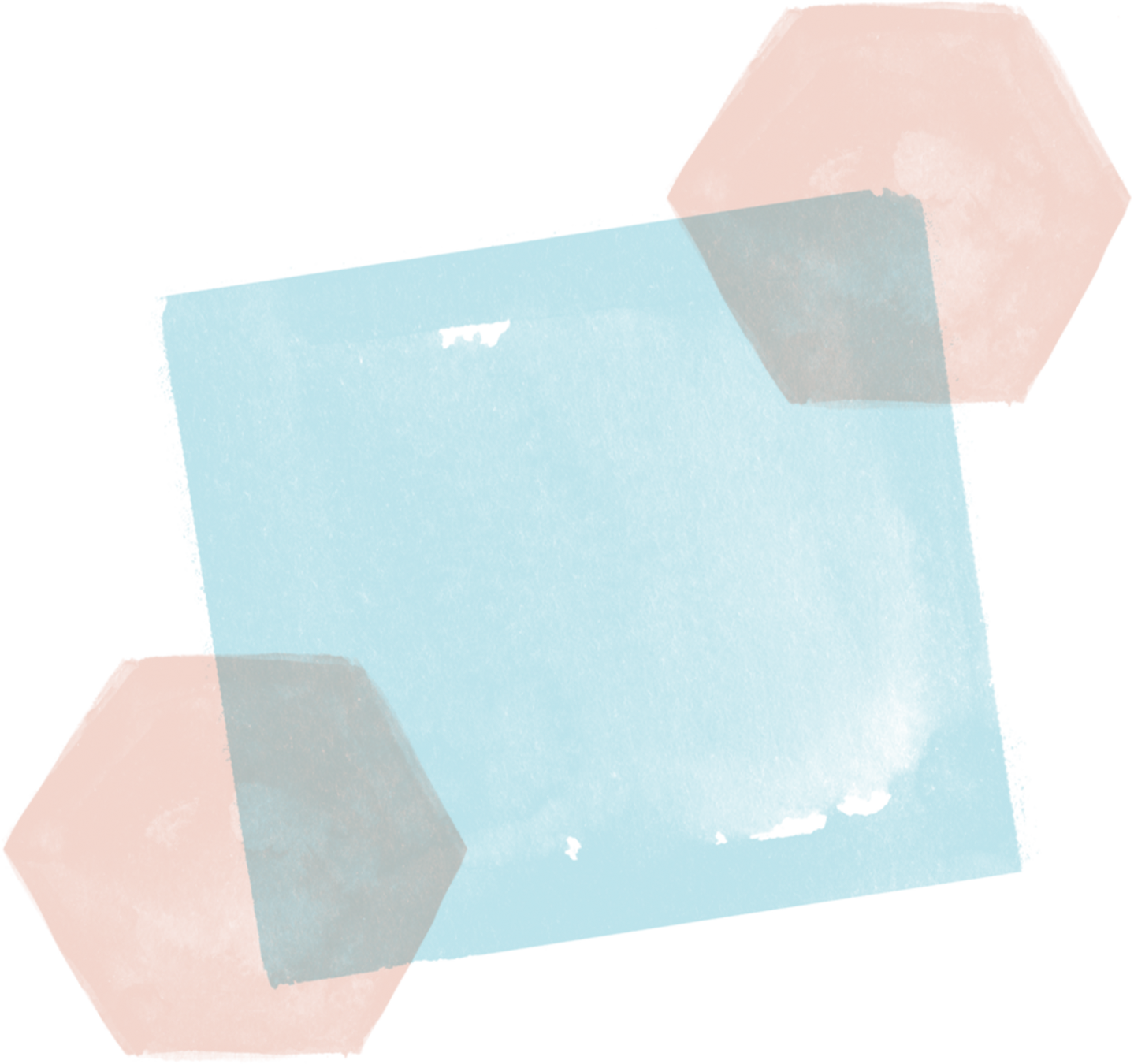 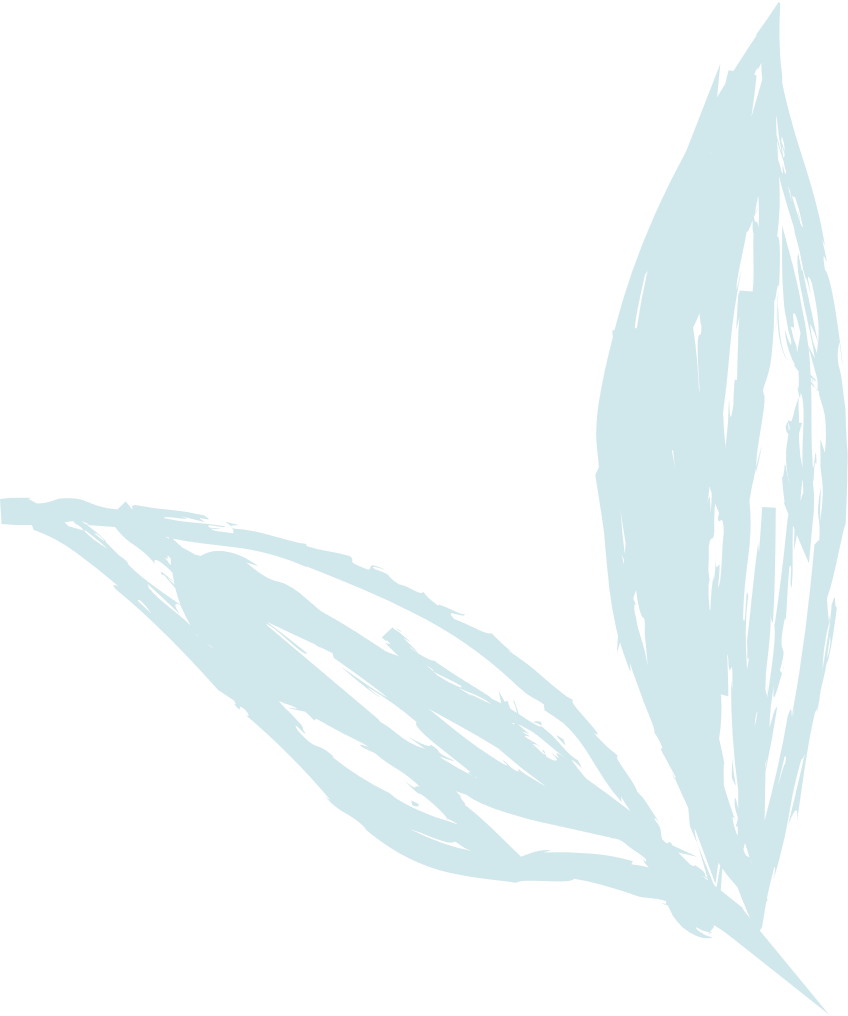 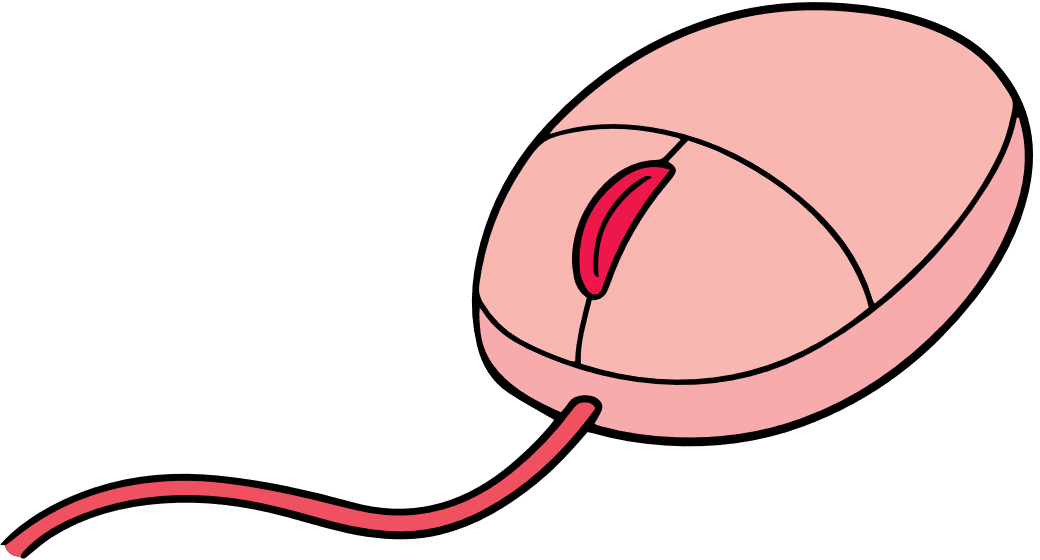 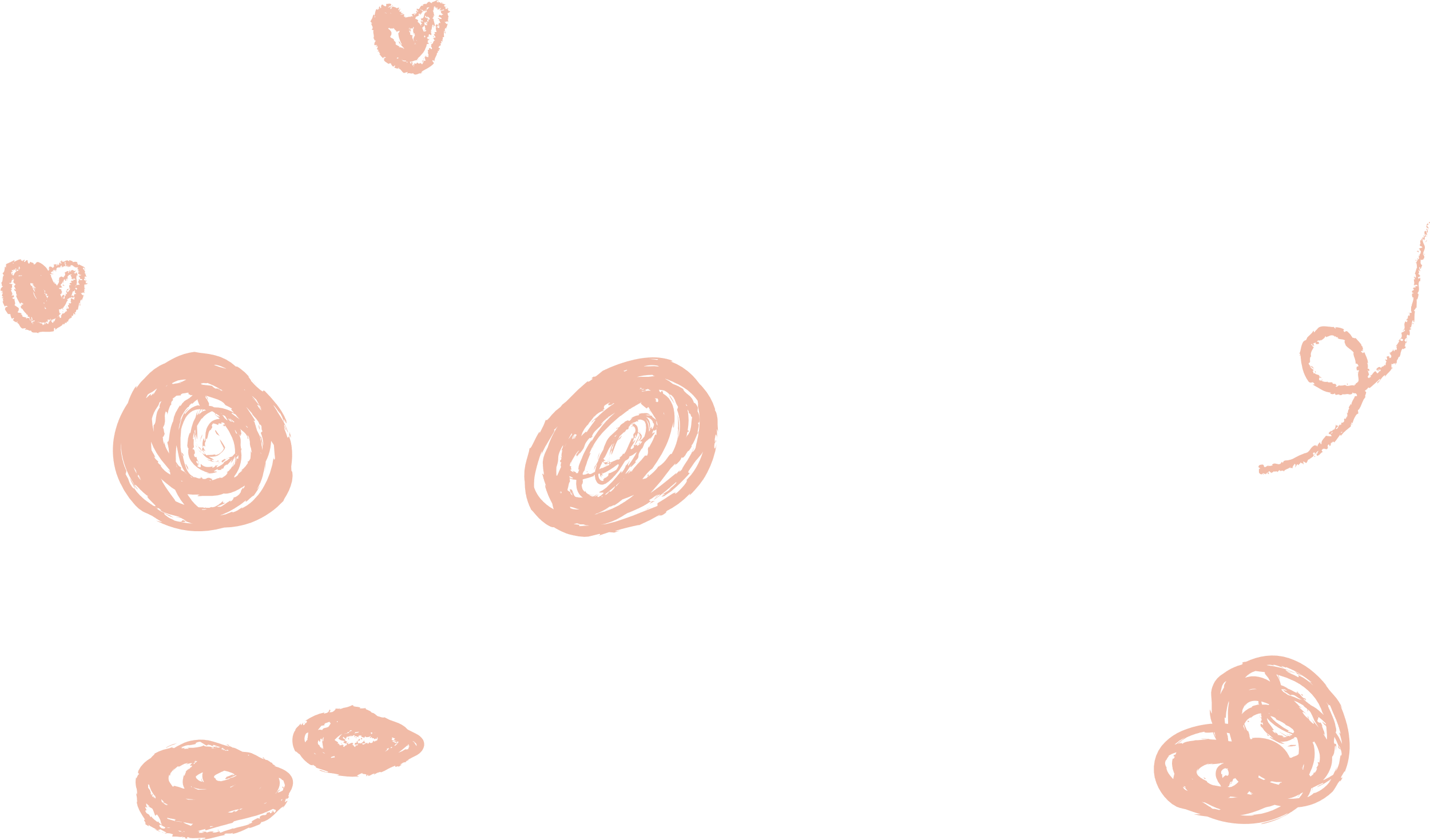 PHẦN 2. 
THỰC HÀNH ĐỊNH DẠNG VĂN BẢN TRÊN TRANG CHIẾU
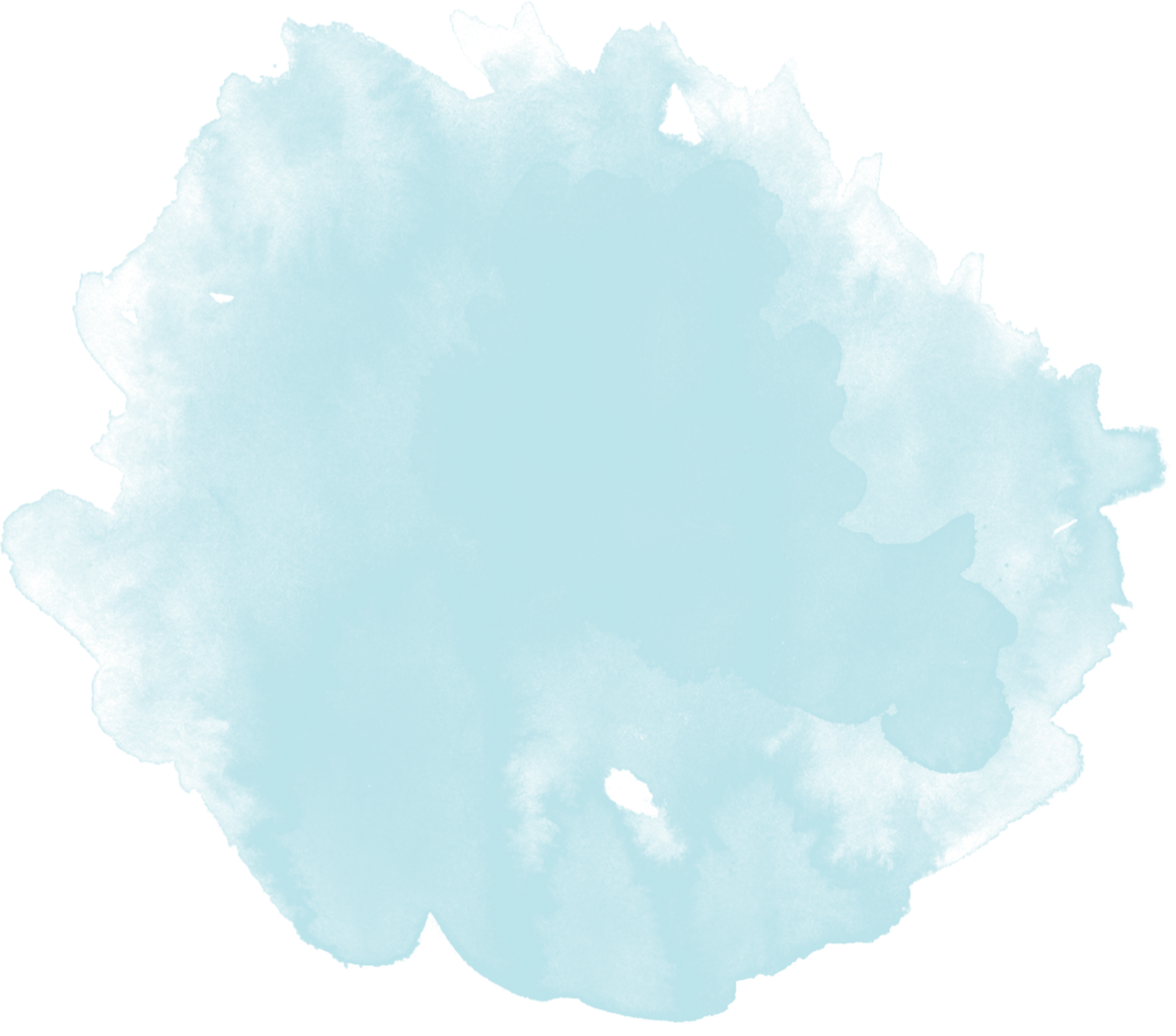 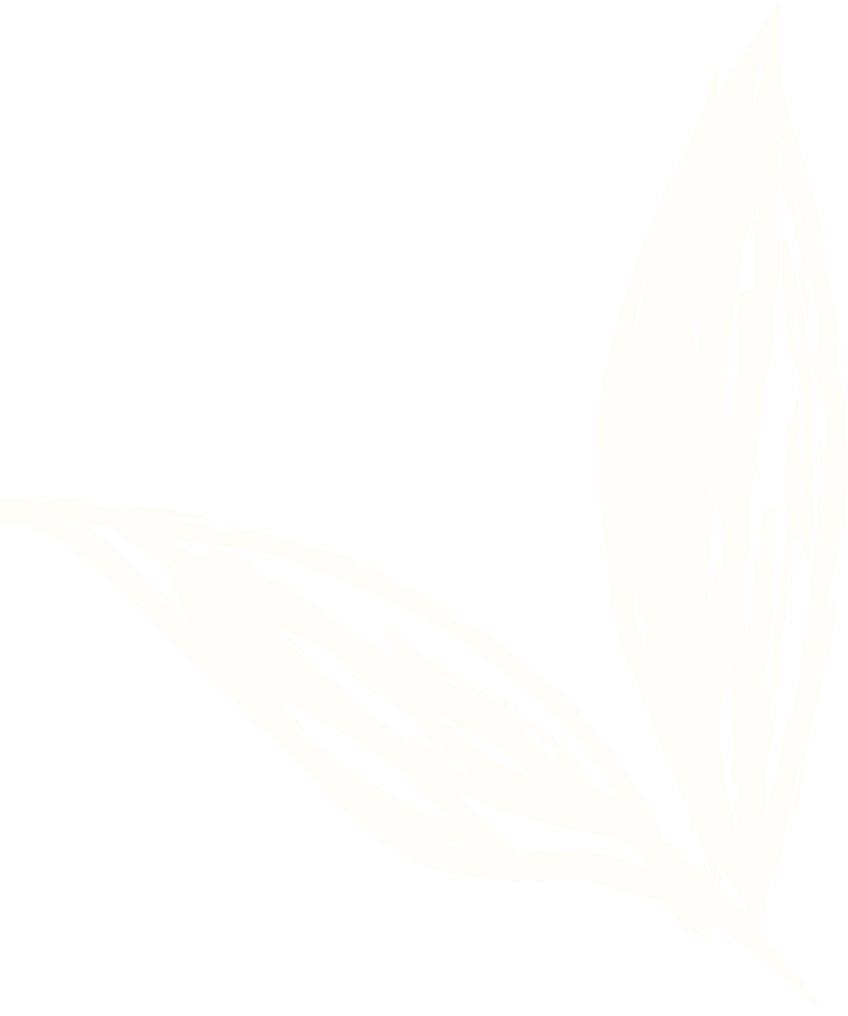 NHIỆM VỤ
Em hãy mở tệp Canh dep que huong đã lưu ở Bài 7 và thực hiện các yêu cầu sau:
a) Định dạng phông chữ, kiểu chữ, cỡ chữ và màu chữ cho văn bản trên trang chiếu theo mẫu sau:
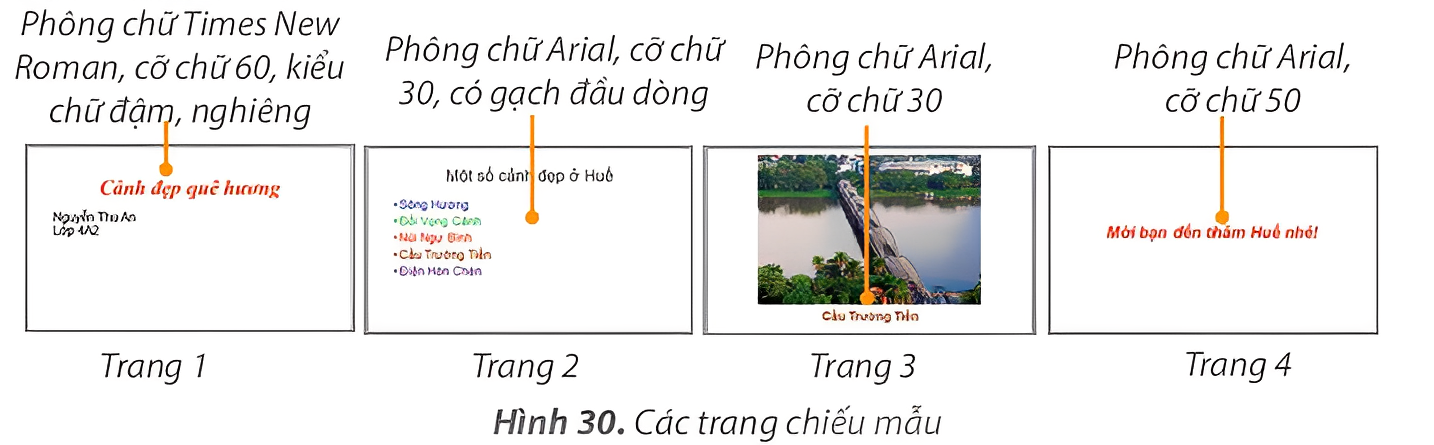 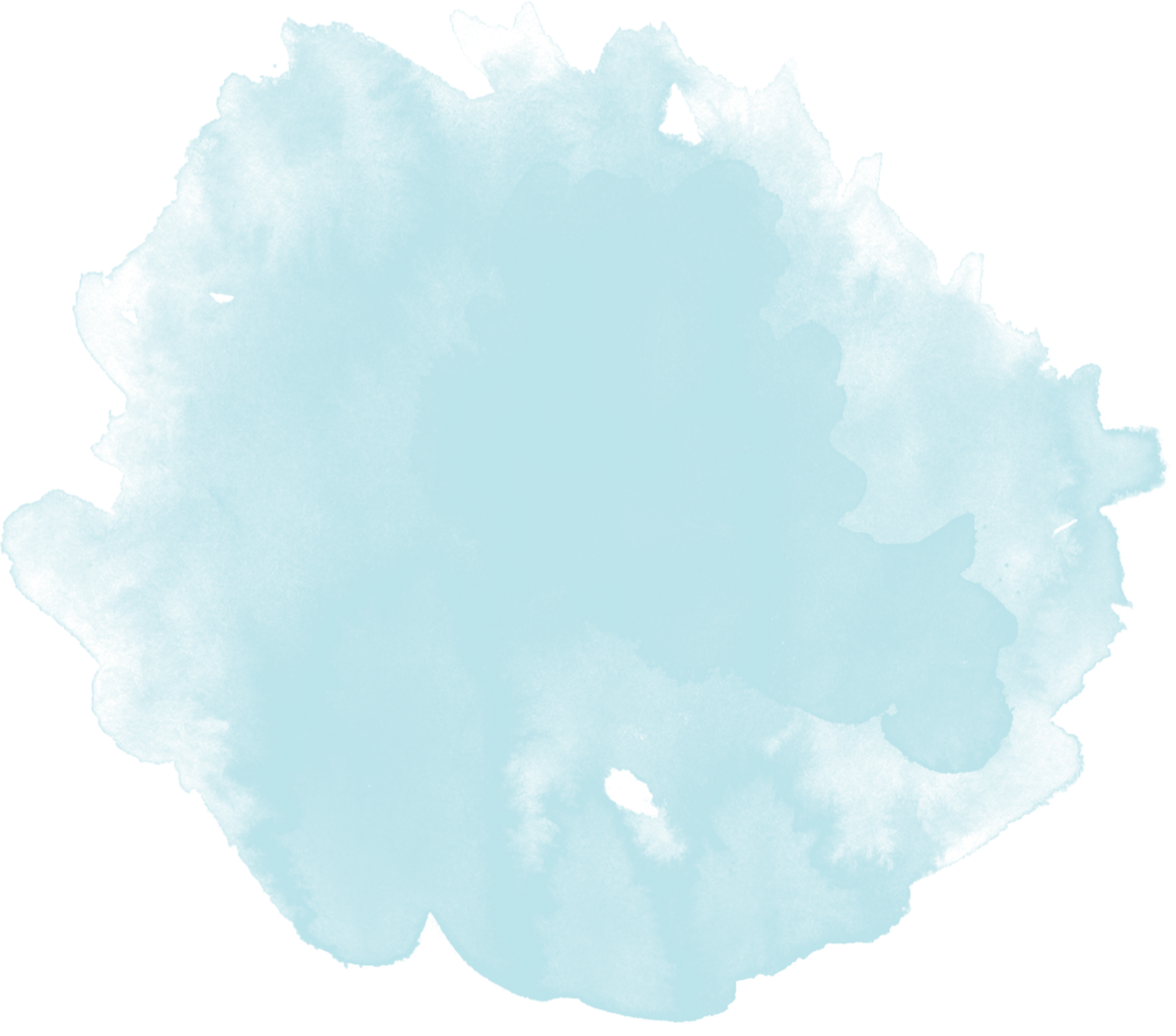 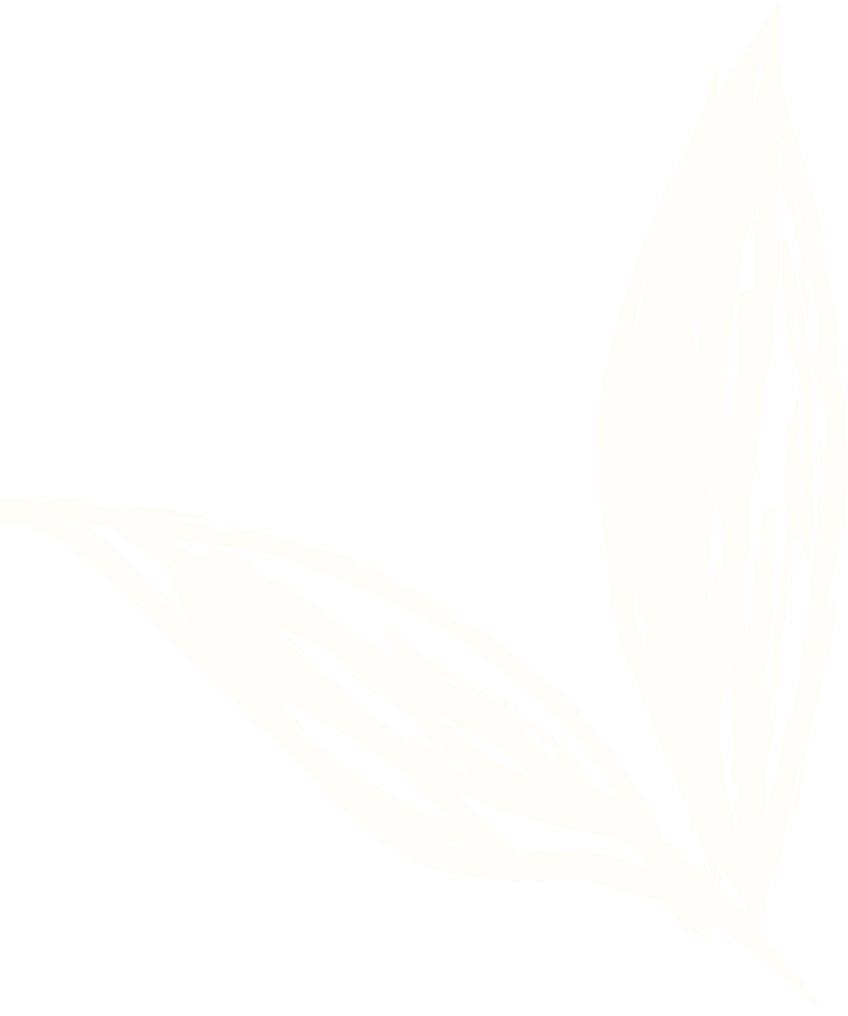 NHIỆM VỤ
Em hãy mở tệp Canh dep que huong đã lưu ở Bài 7 và thực hiện các yêu cầu sau:
b) Chọn mẫu gạch đầu dòng cho từng địa danh ở trang 2.
c) Lưu tệp trình chiếu vào thư mục tên của em và thoát khỏi phần mềm.
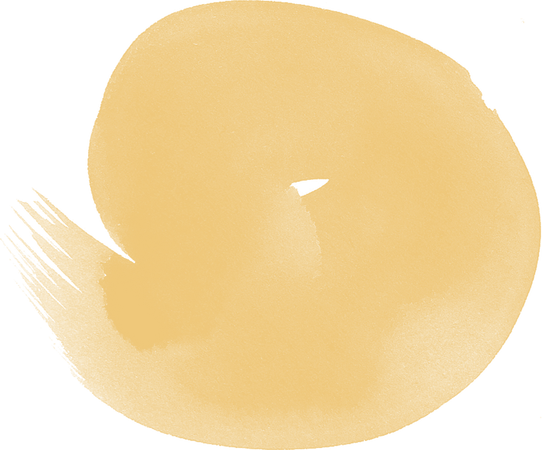 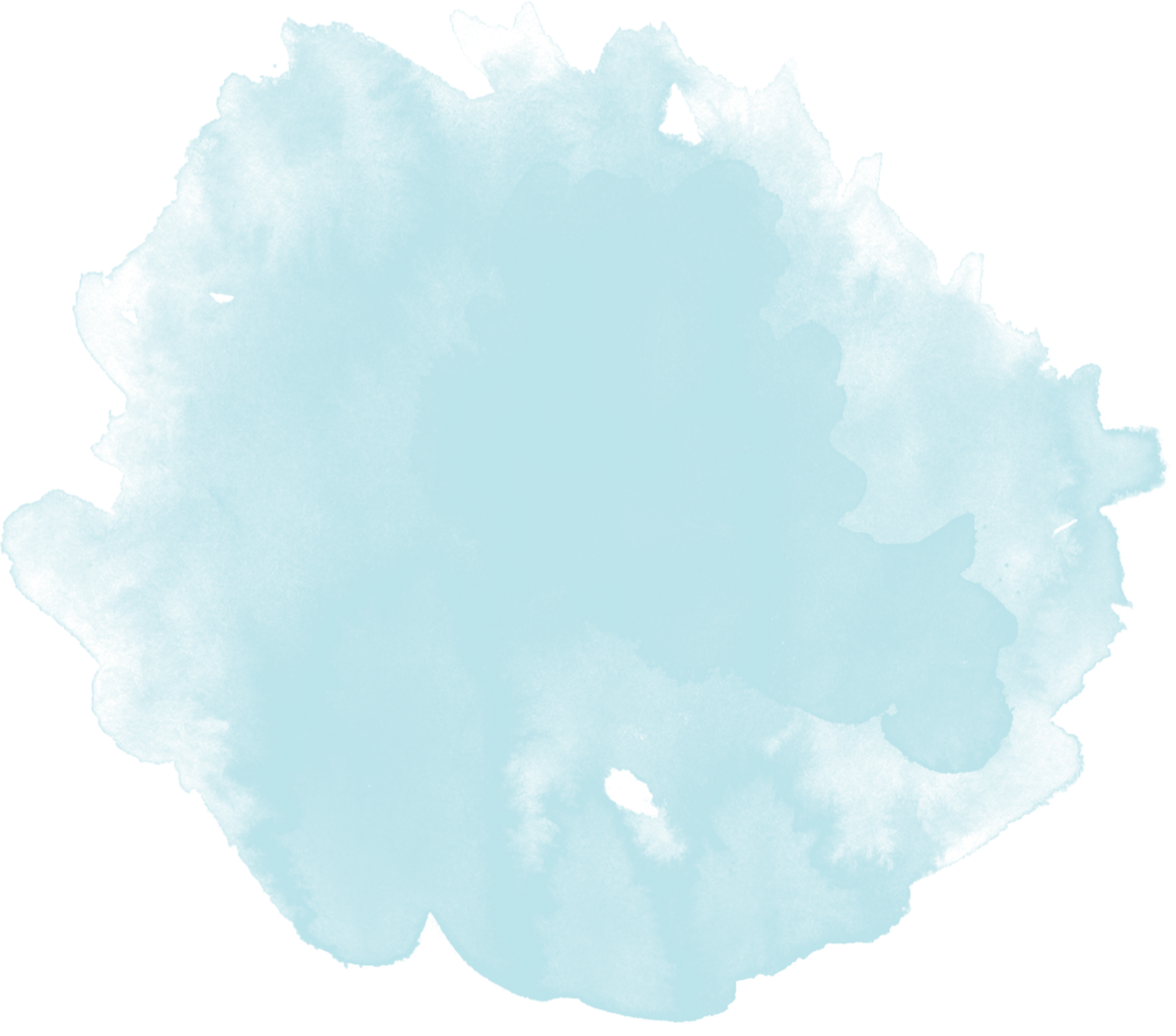 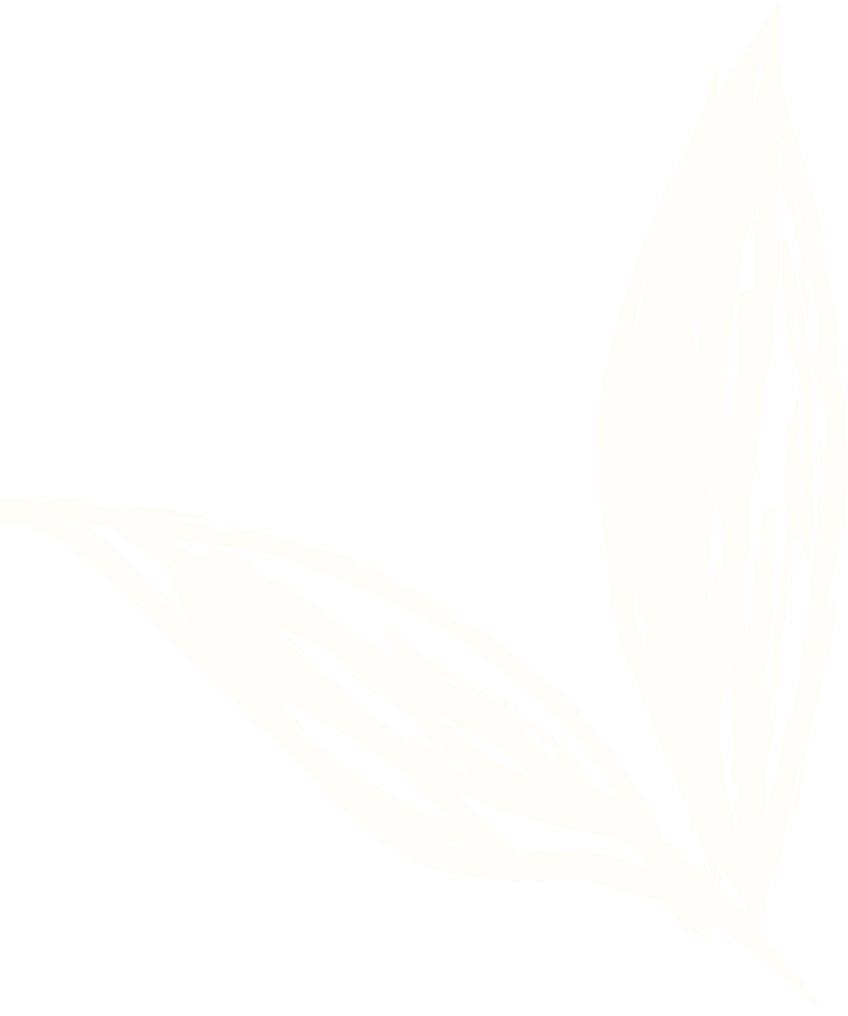 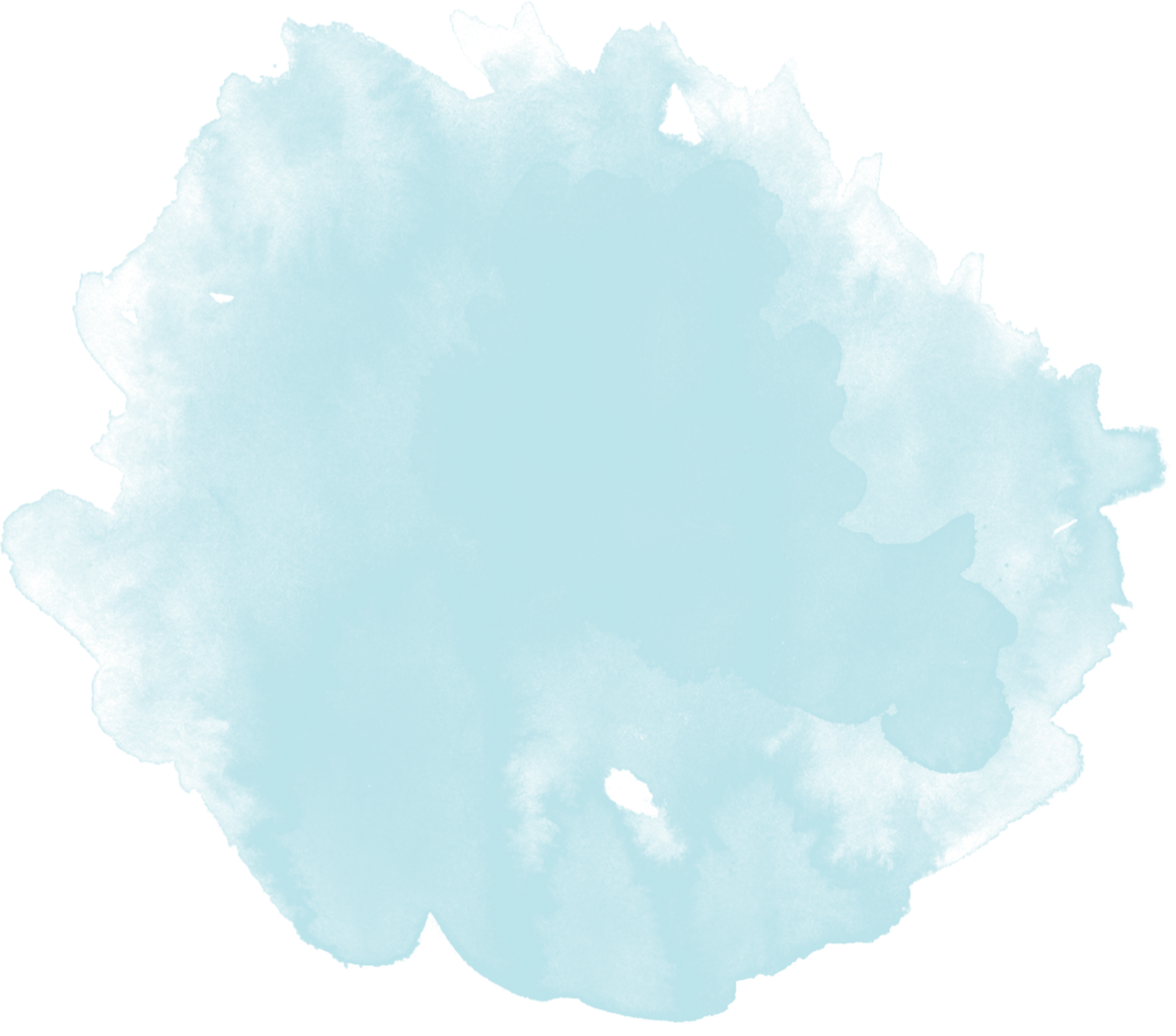 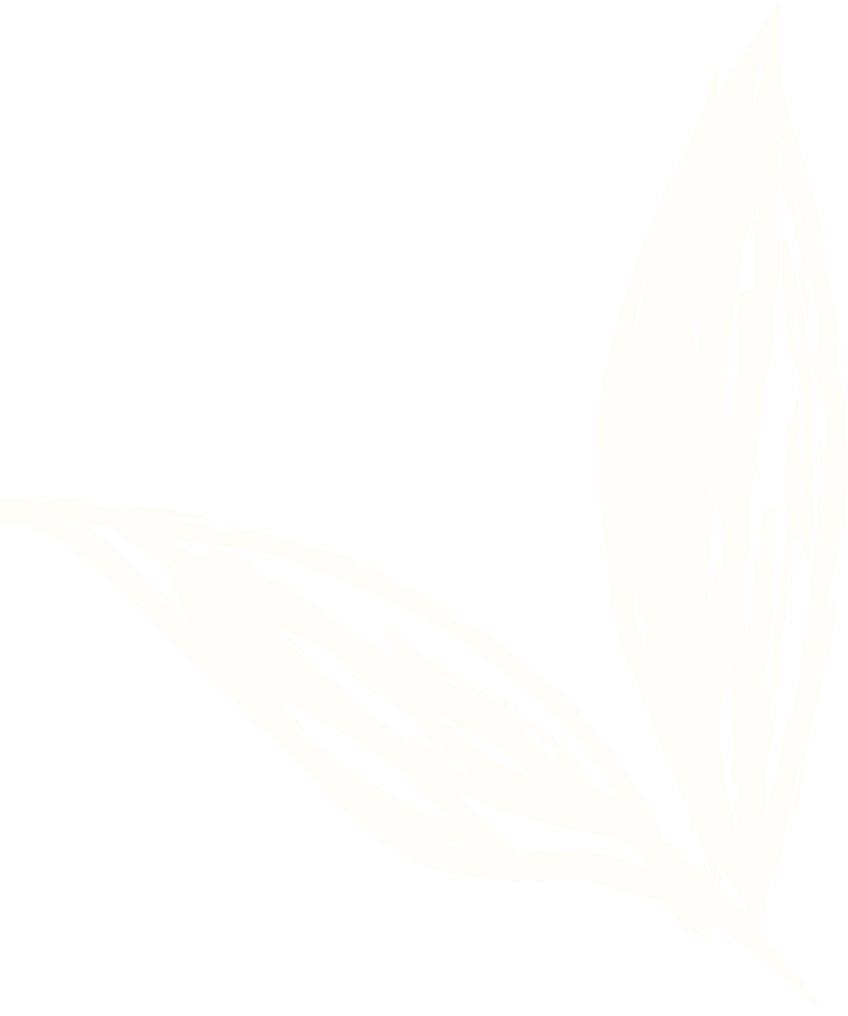 HƯỚNG DẪN THỰC HIỆN
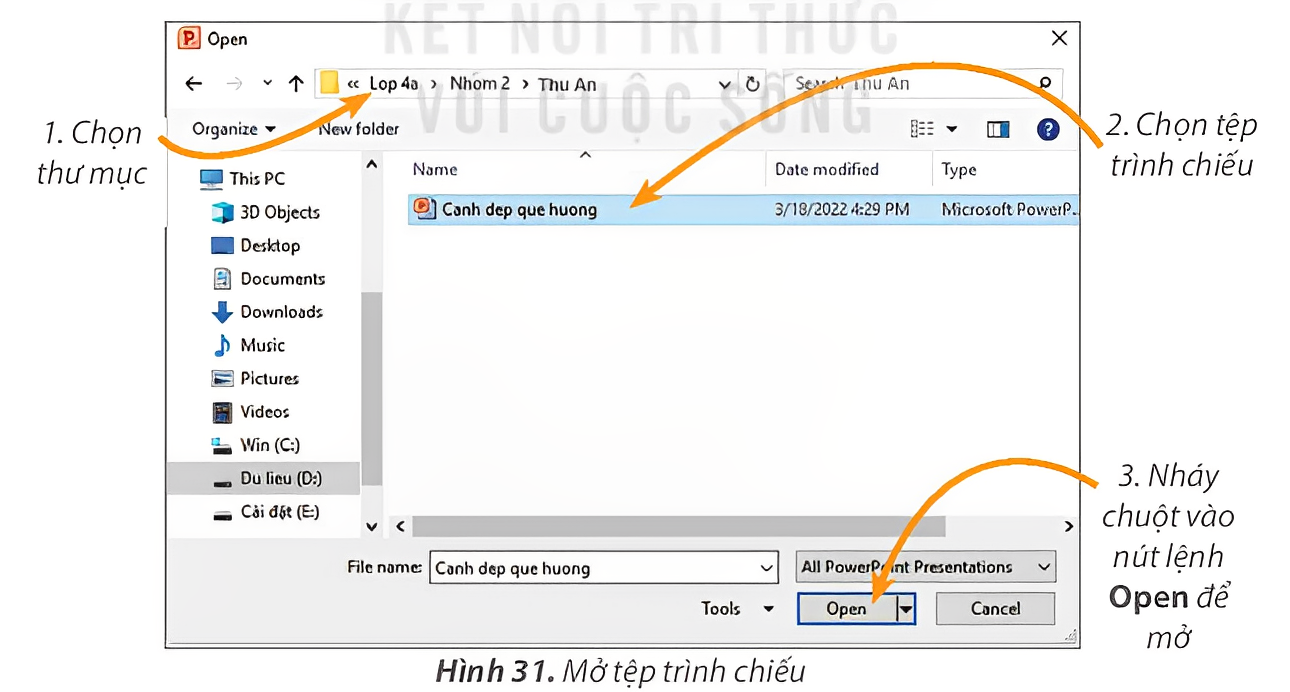 Bước 1. Khởi động phần mềm trình chiếu
Bước 2. Mở tệp trình chiếu Canh dep que huong đã lưu ở Bài 7
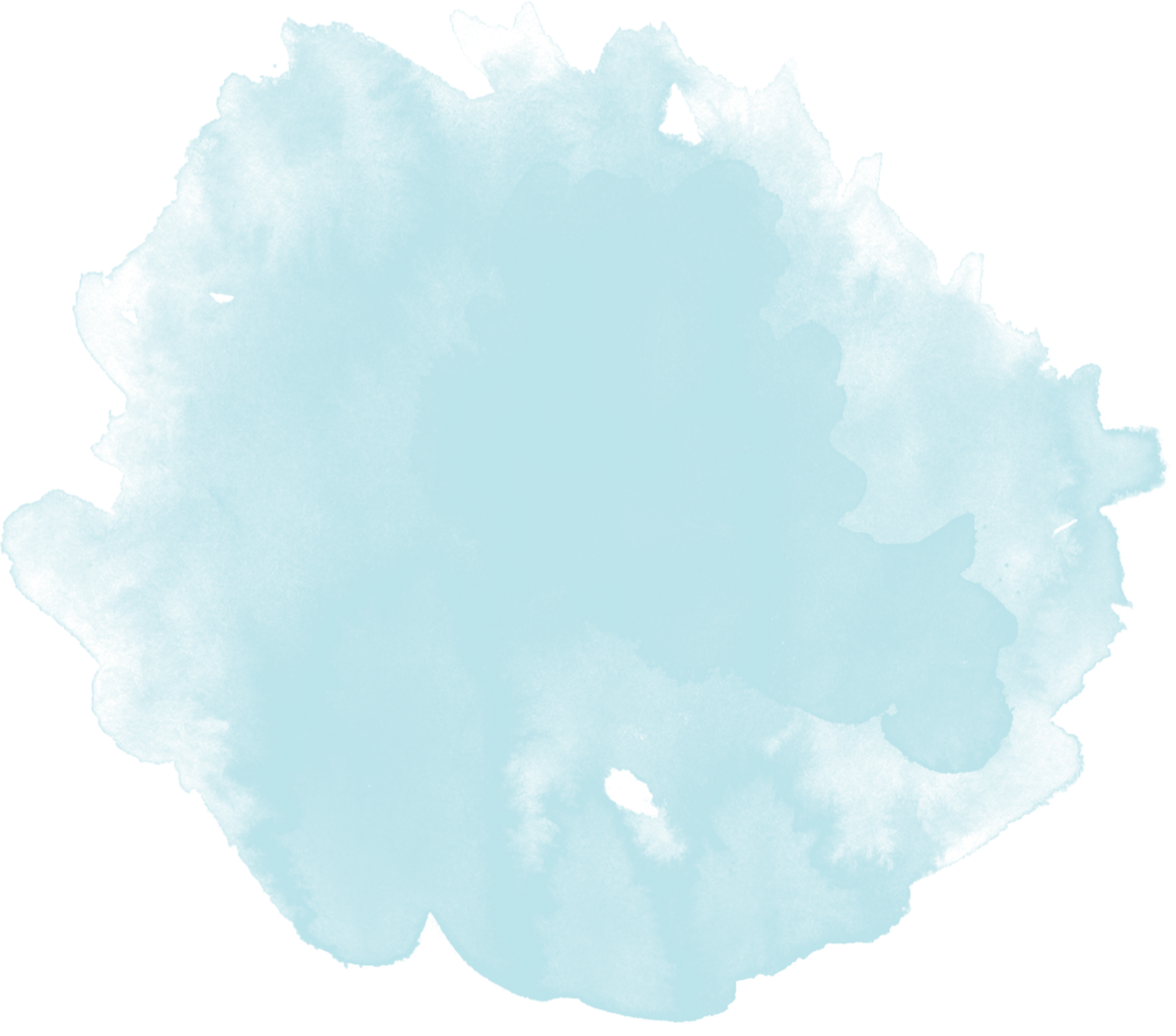 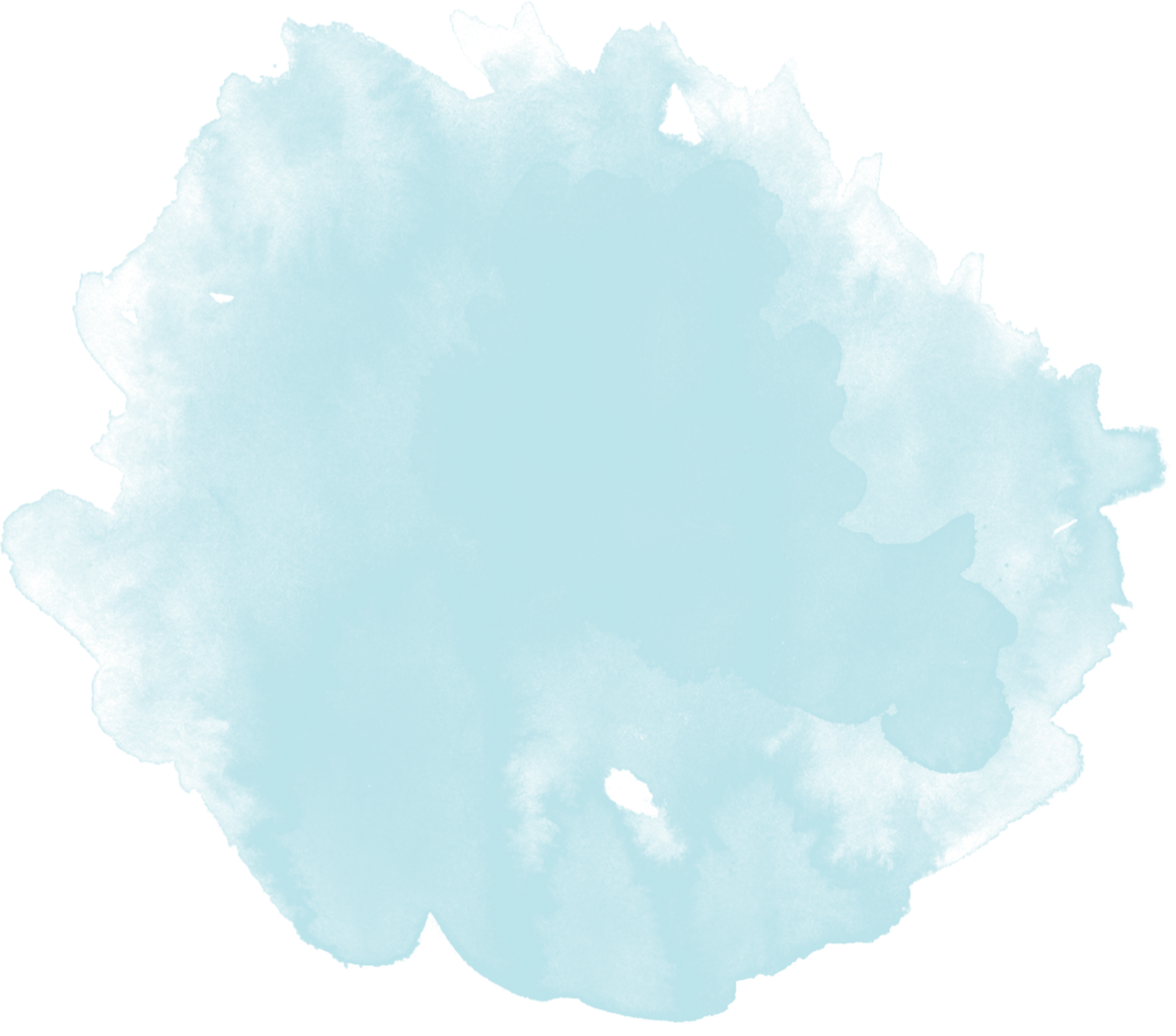 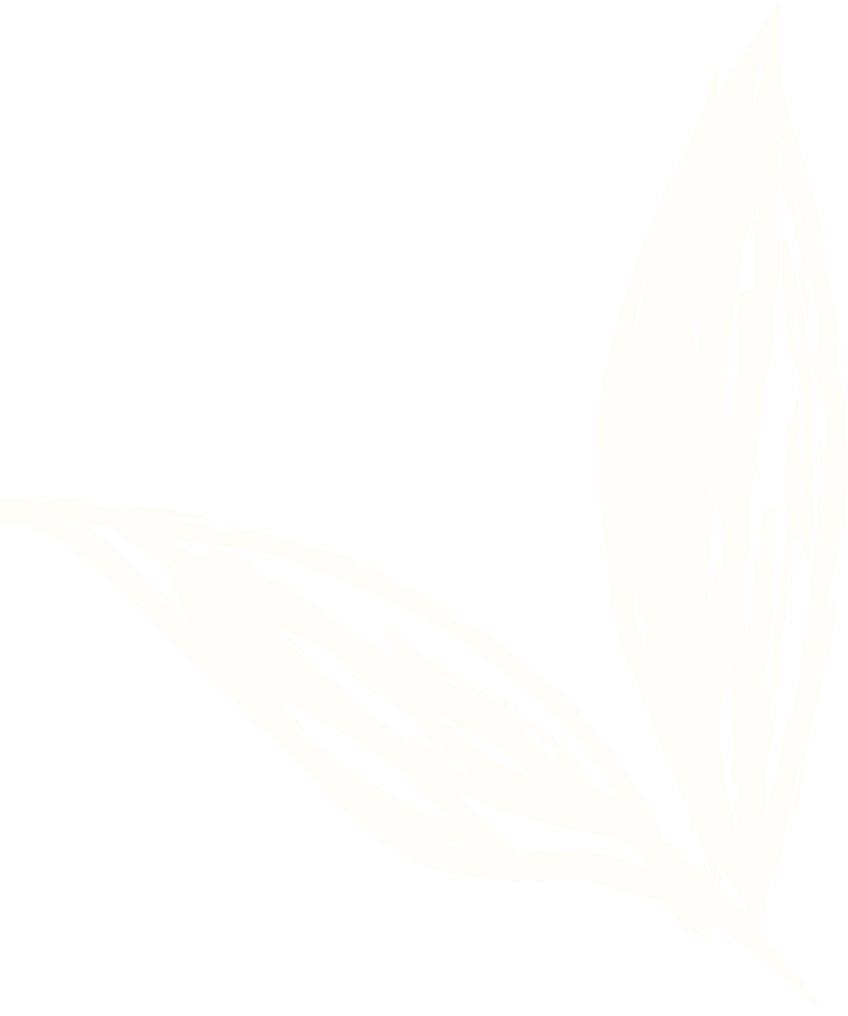 HƯỚNG DẪN THỰC HIỆN
a. Để định dạng font chữ, kiểu chữ, cỡ chữ em làm như sau:
Bước 1. Chọn phần văn bản cần định dạng
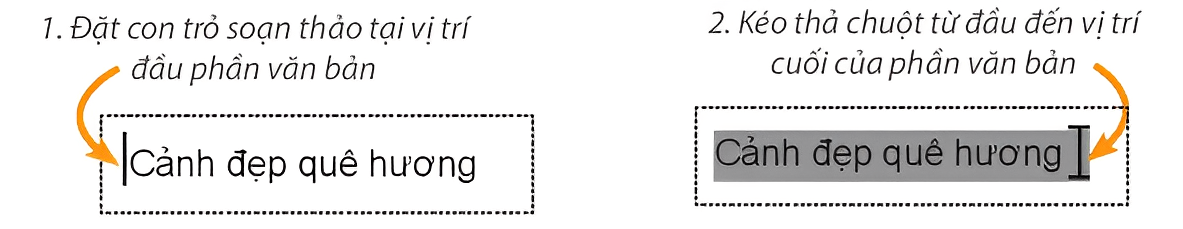 Bước 2. Thực hiện định dạng văn bản
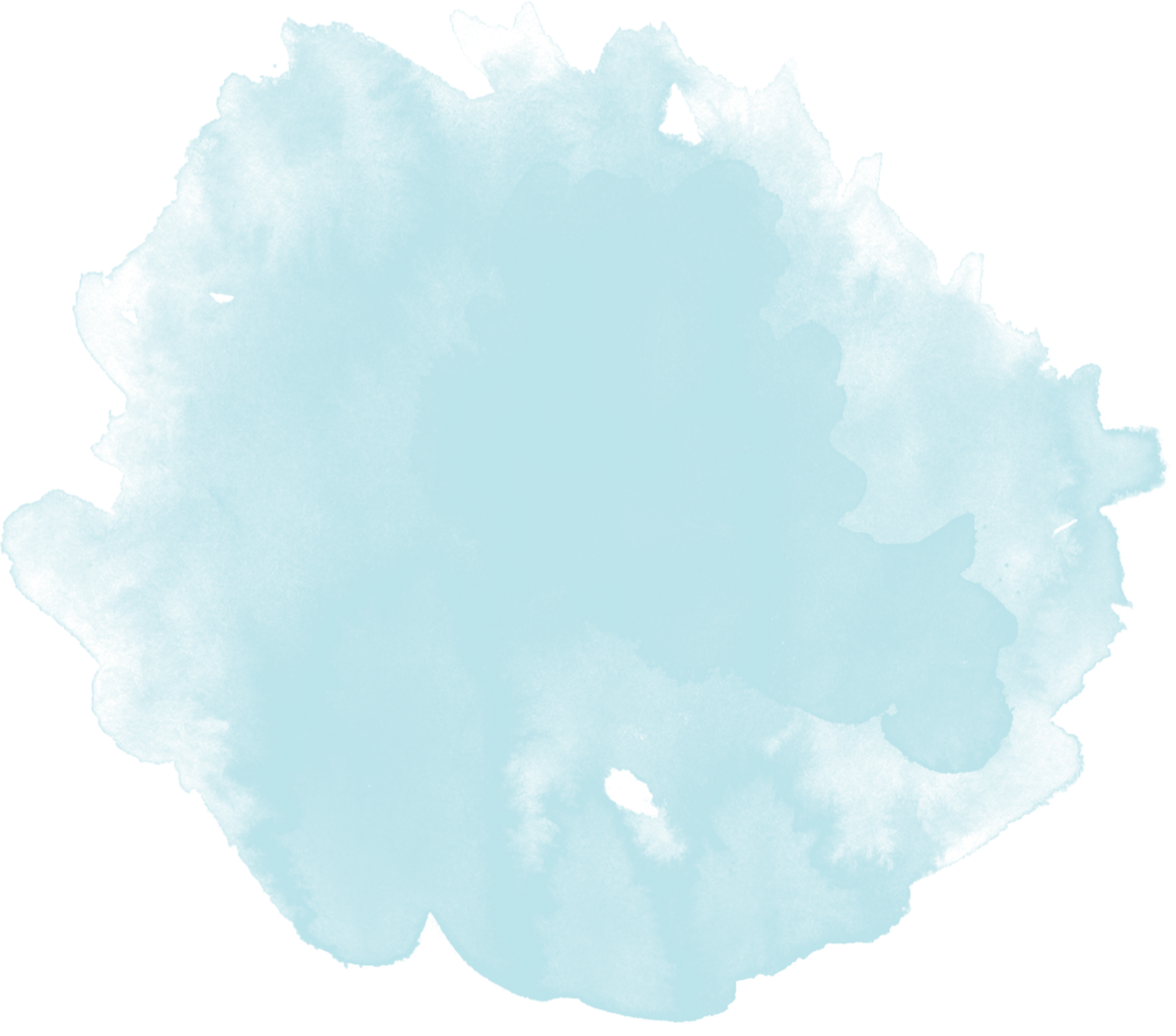 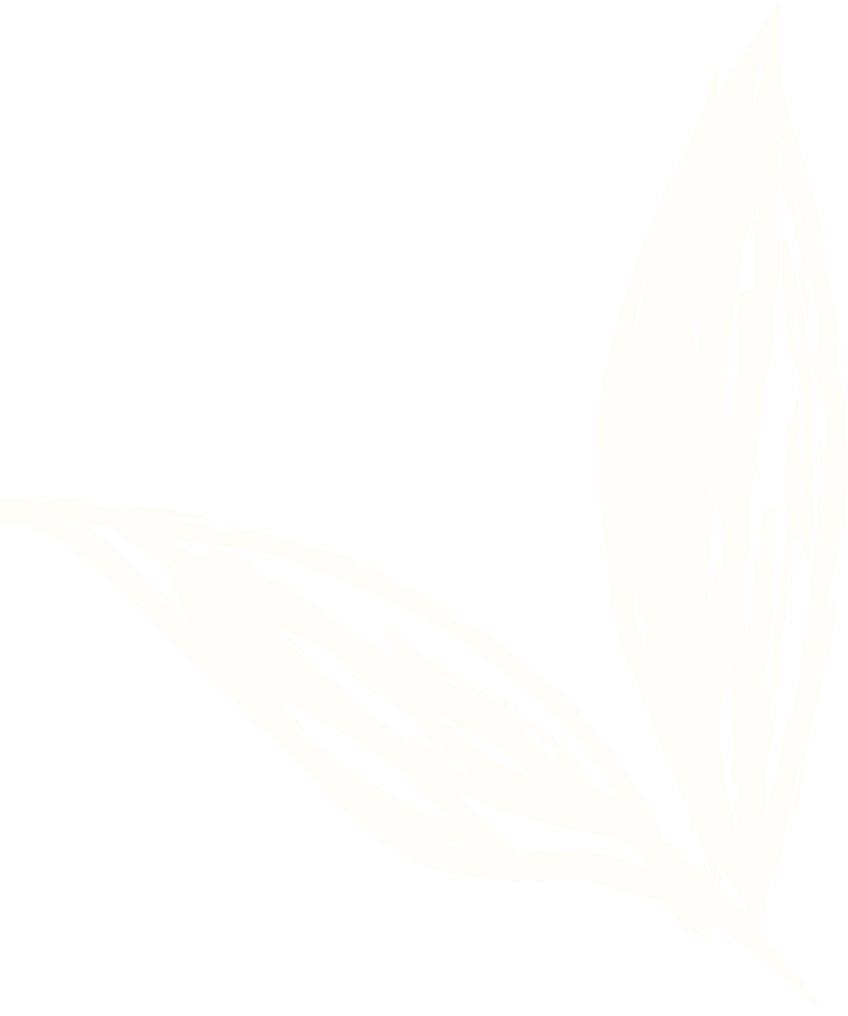 HƯỚNG DẪN THỰC HIỆN
b. Để định dạng gạch đầu dòng em thực hiện như sau:
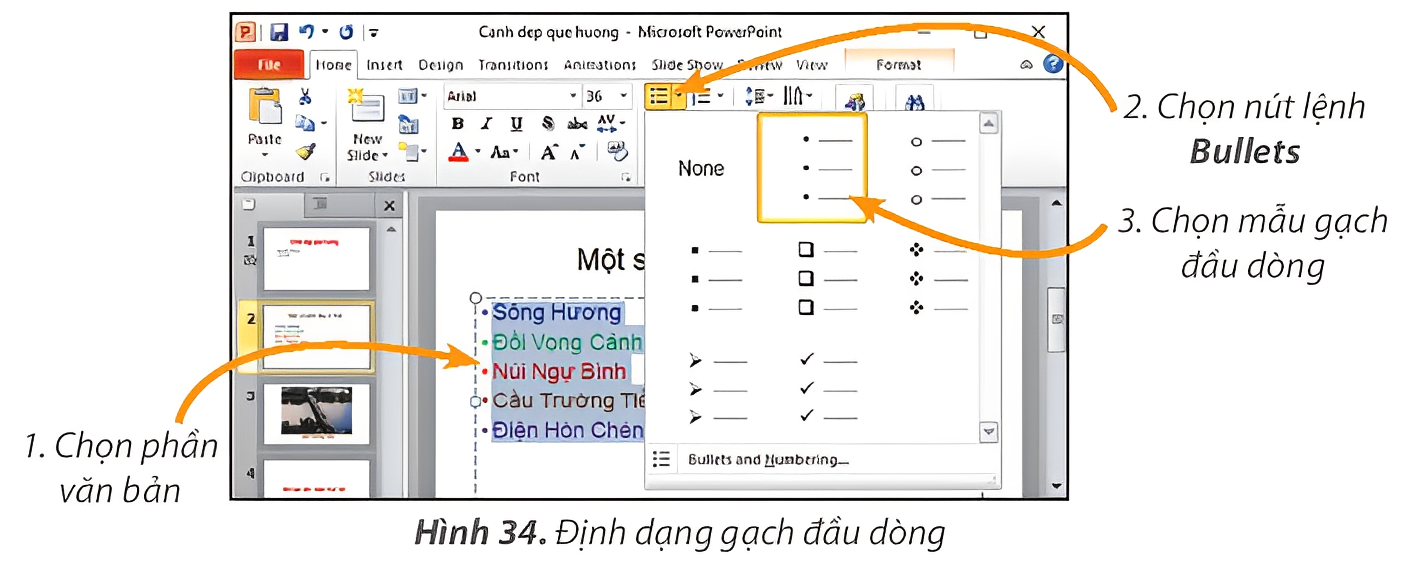 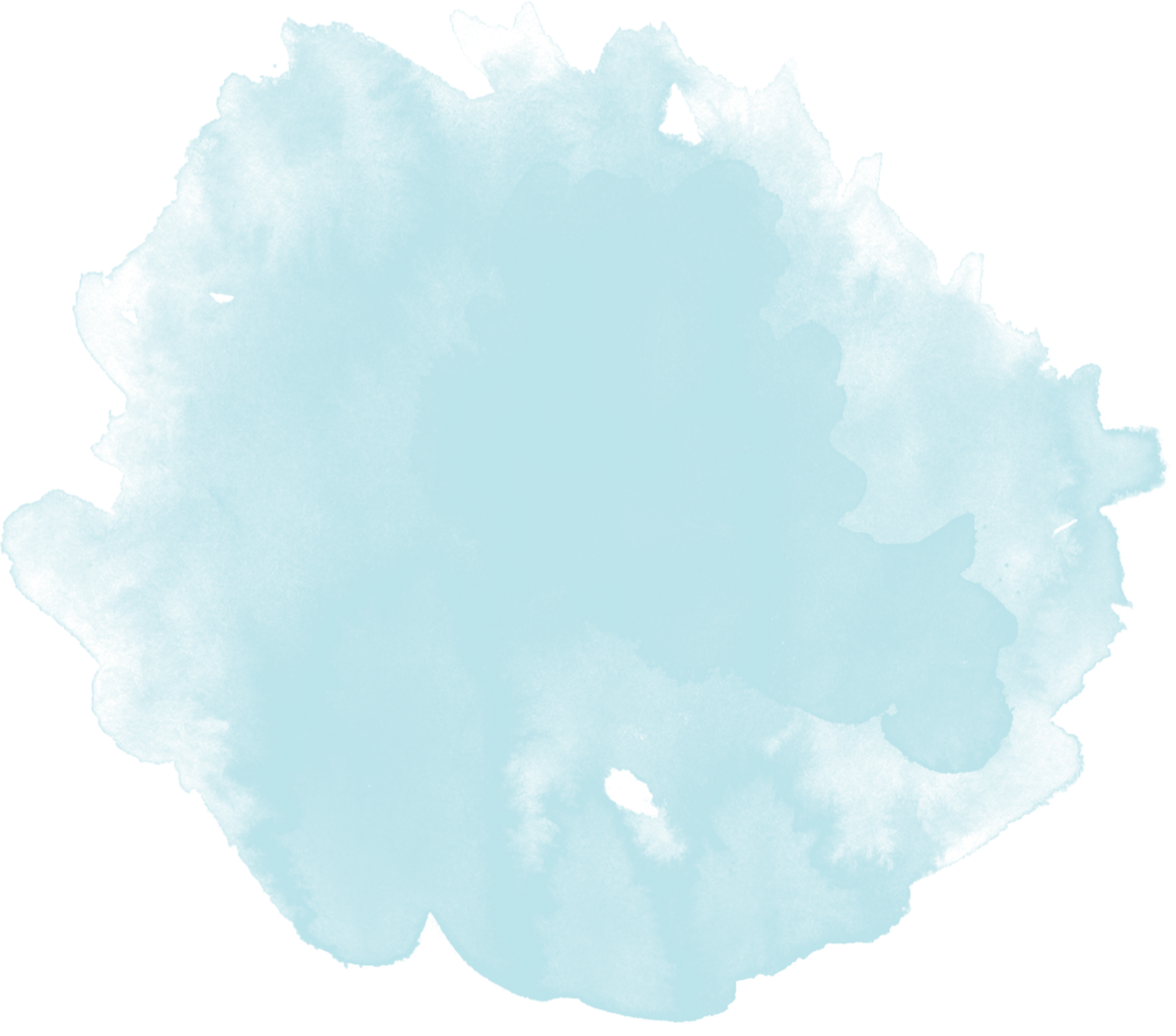 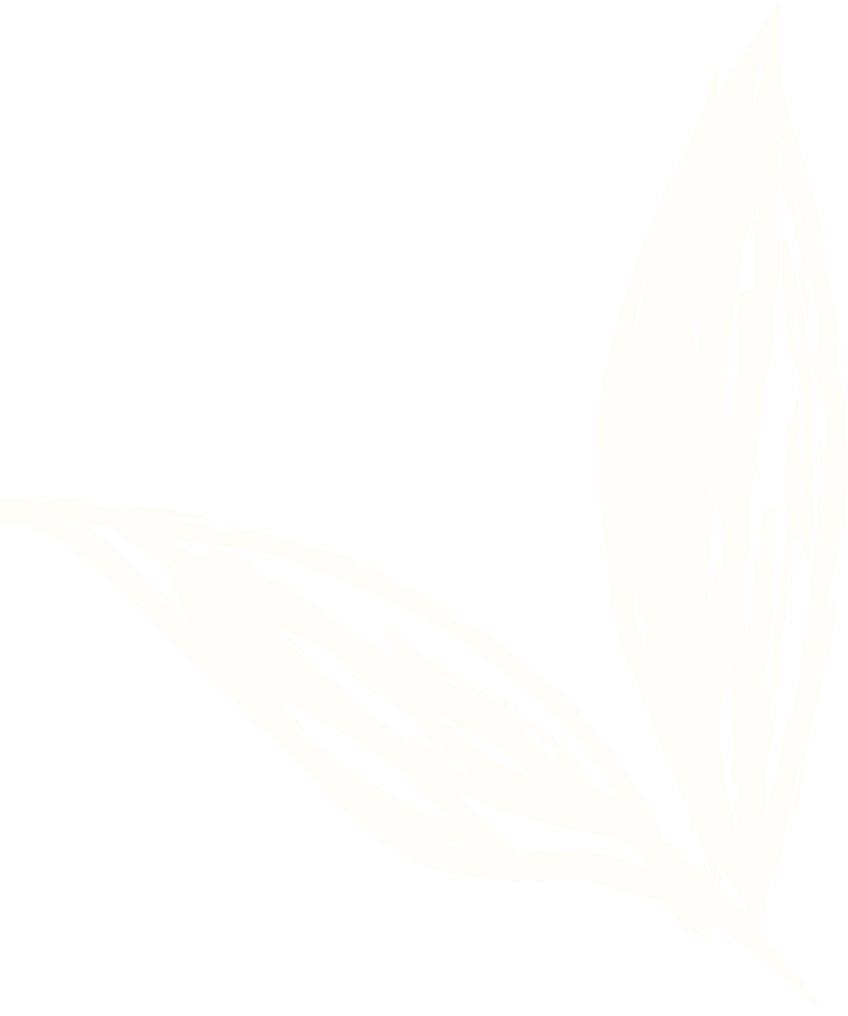 HƯỚNG DẪN THỰC HIỆN
c. Lưu tệp trình chiếu và thoát khỏi phần mềm:
save / save as
Bước 1. Nháy chuột vào nút lệnh                            để lưu tệp
Bước 2. Nháy chuột vào nút lệnh  để thoát khỏi phần mềm
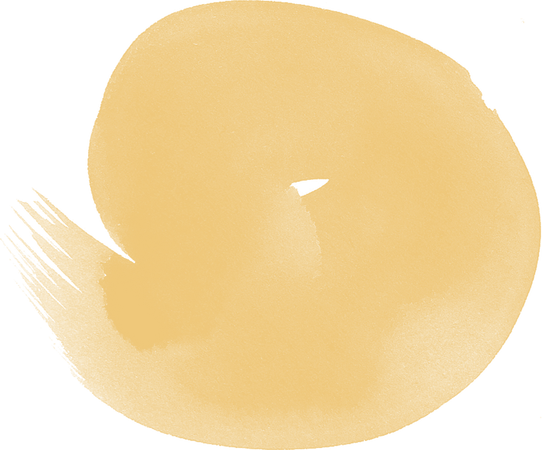 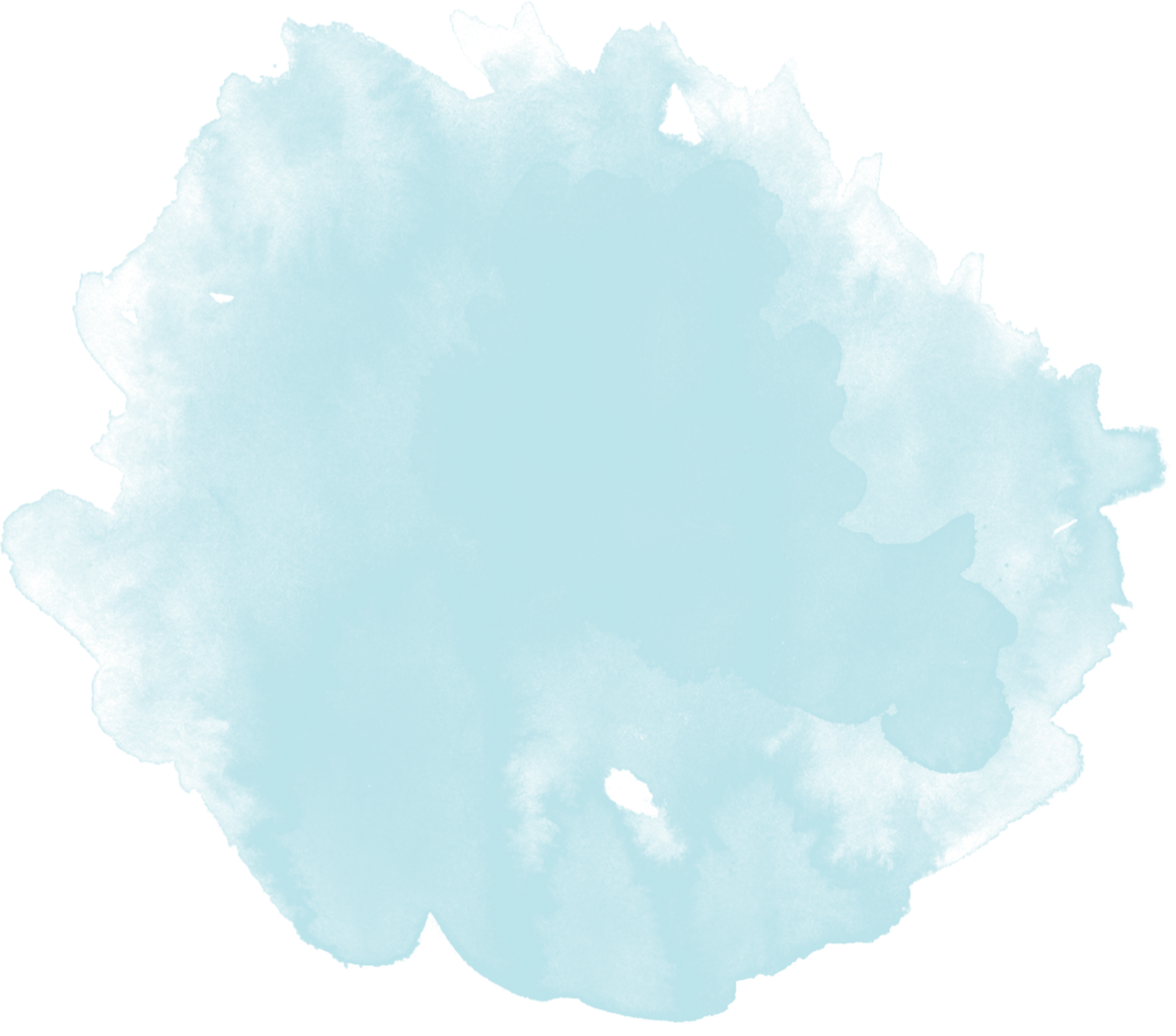 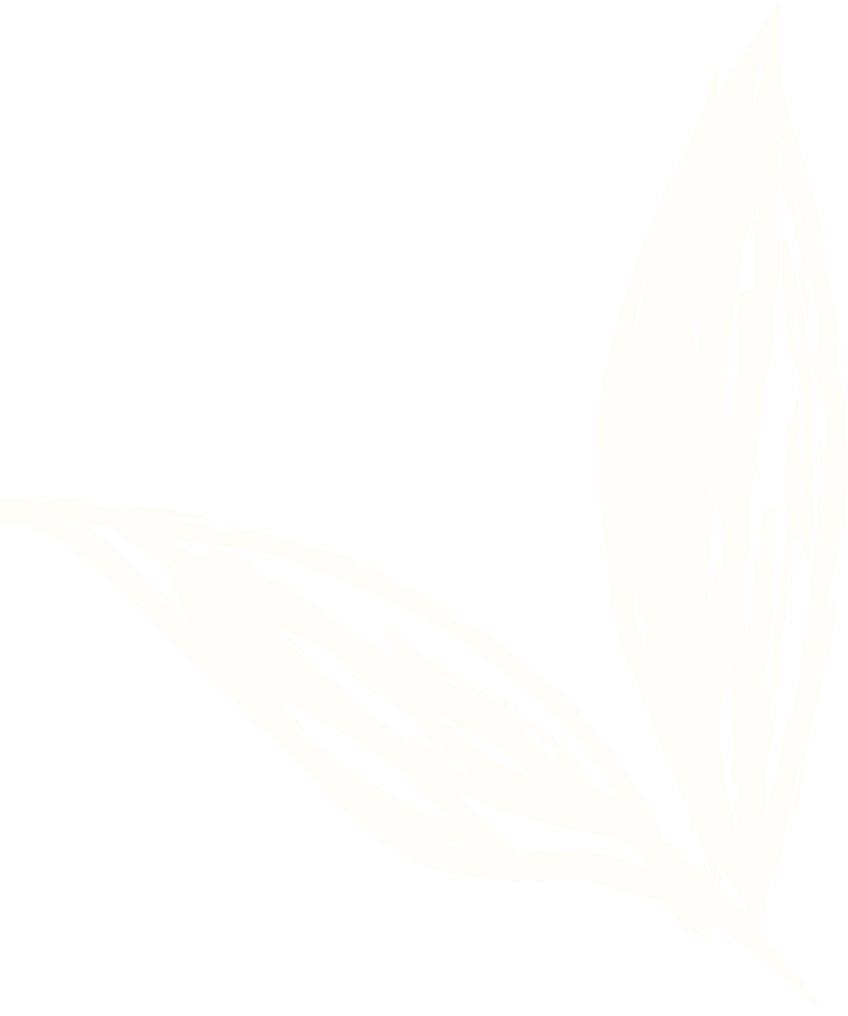 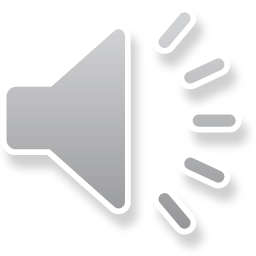 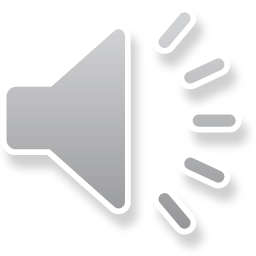 TRÒ CHƠI TRẮC NGHIỆM
Câu 1. Để cụm từ "Trường em" có kiểu đậm và nghiêng, em sử dụng nút lệnh nào?
A.
C.
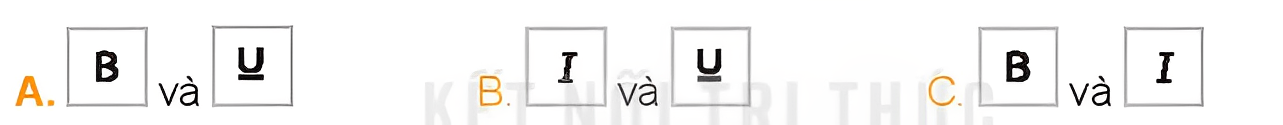 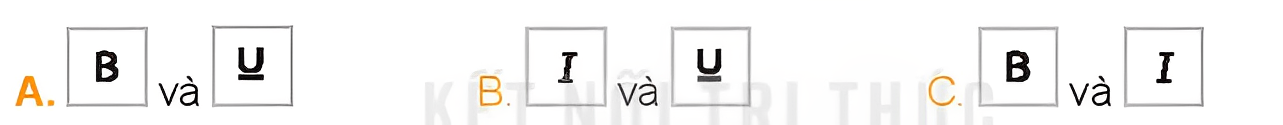 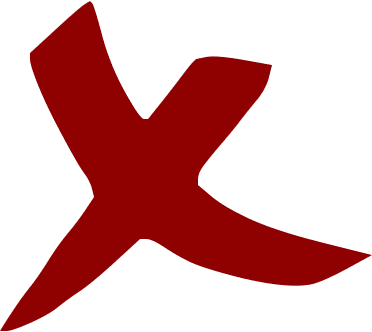 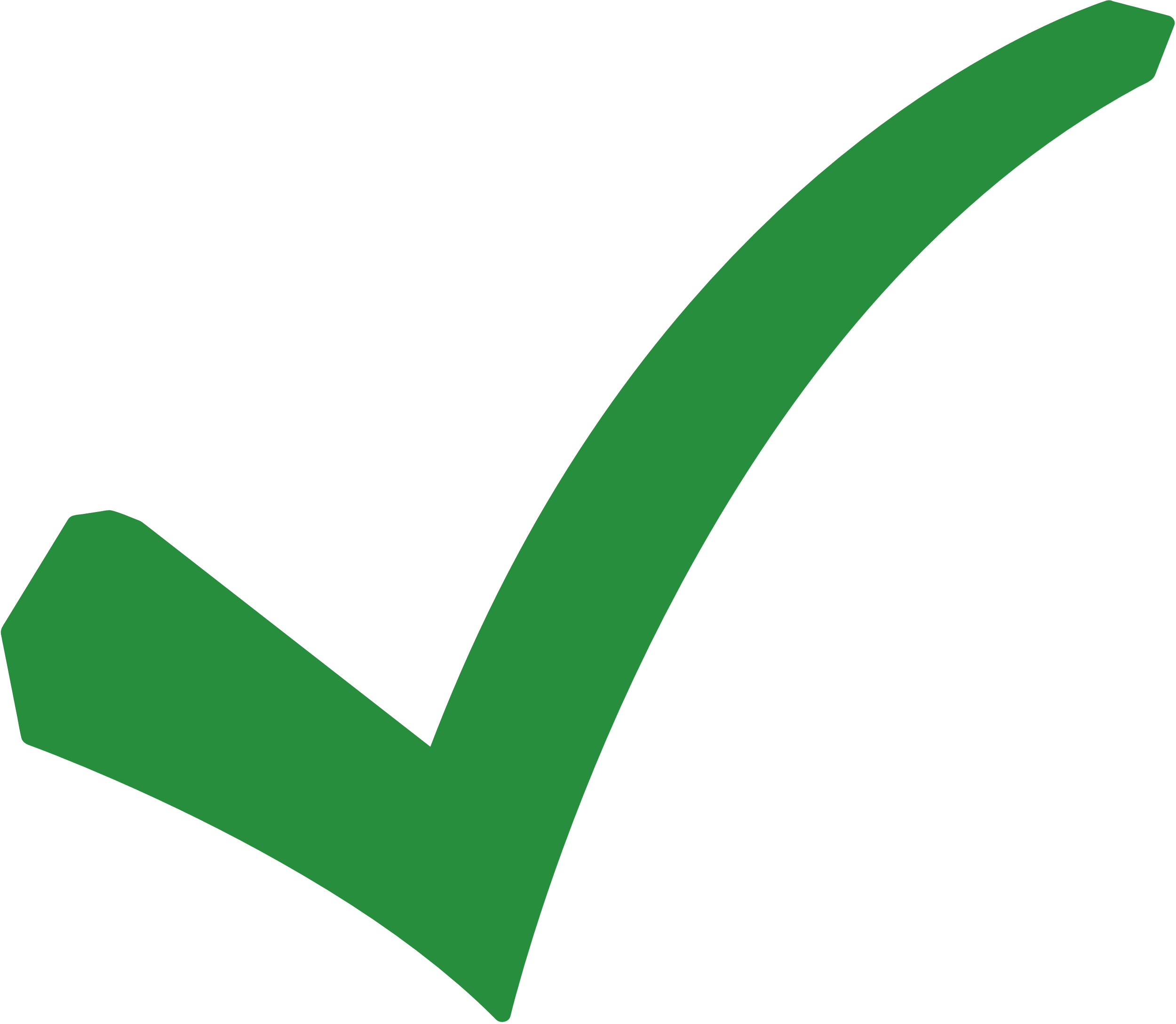 D. Đáp án khác
B.
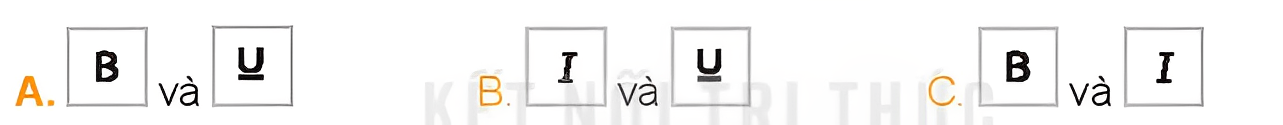 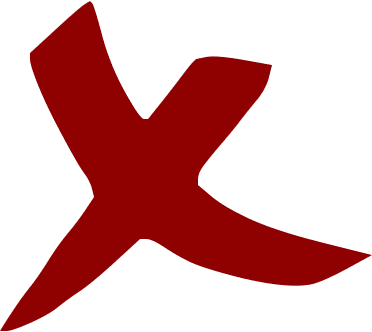 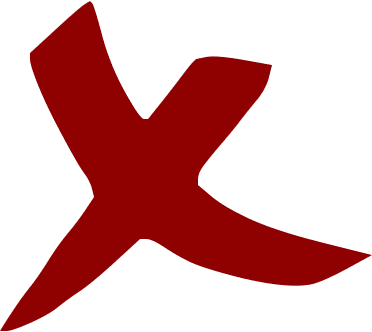 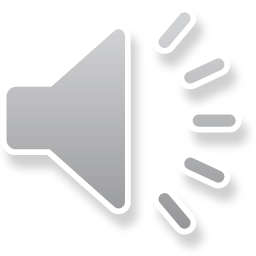 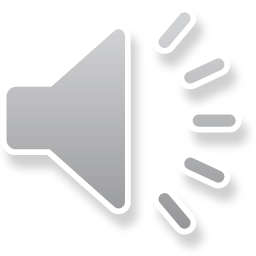 Câu 2. Nhóm lệnh Font nằm trong dải lệnh nào?
A. Home
C. Draw
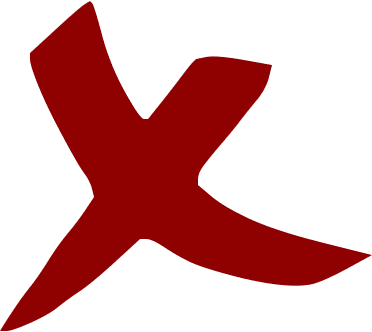 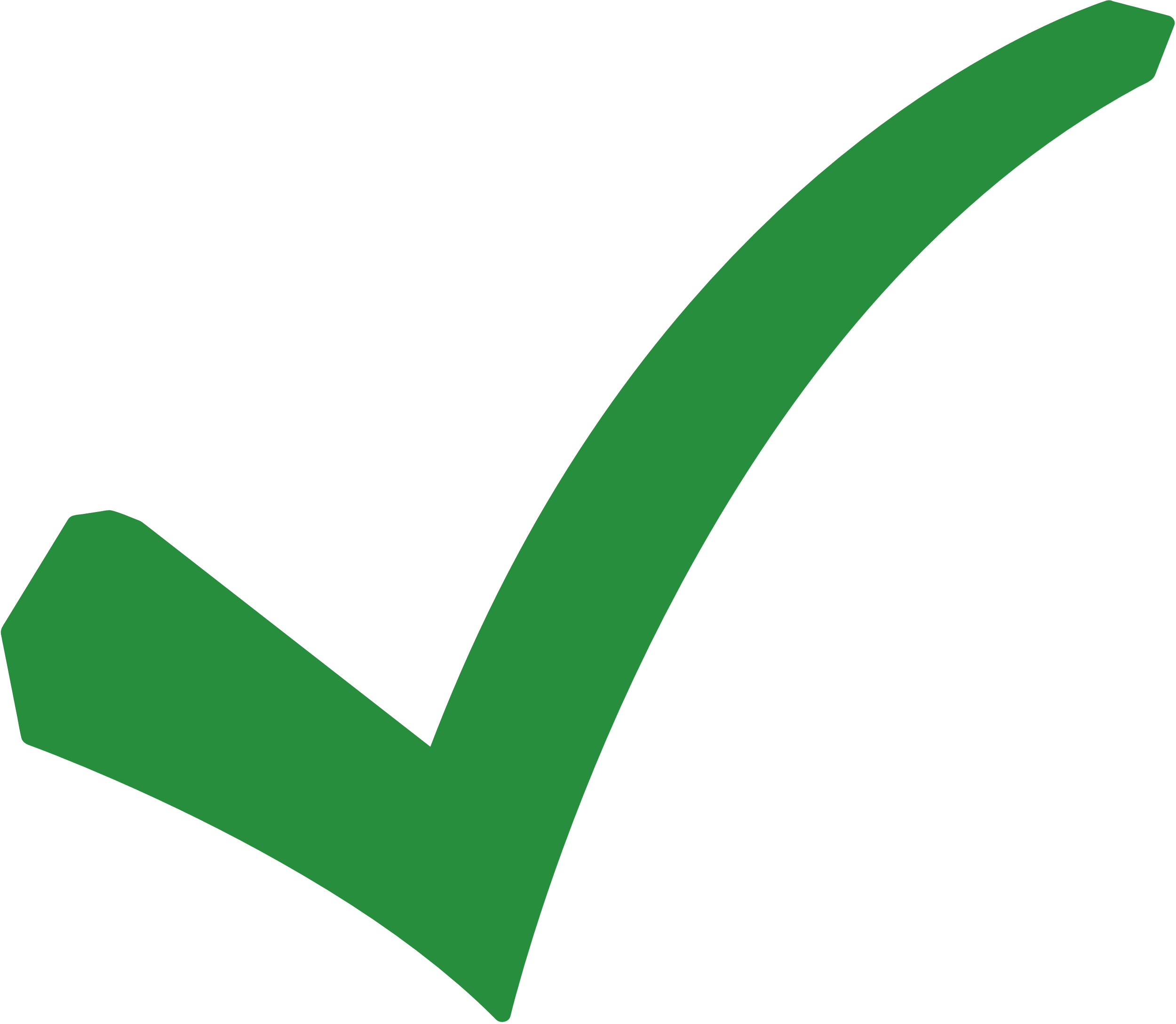 B. Insert
D. Design
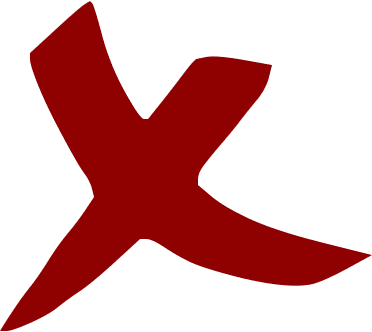 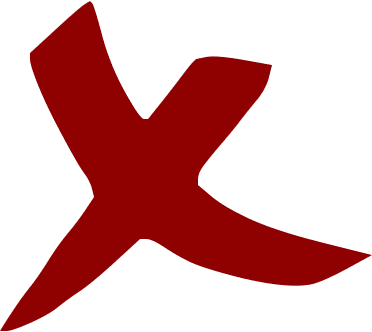 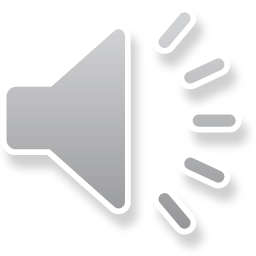 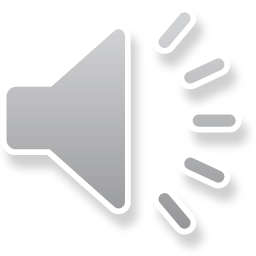 Câu 3. Để định dạng đầu dòng, em sử dụng nút lệnh nào?
A. Paragraph
C. Numbering
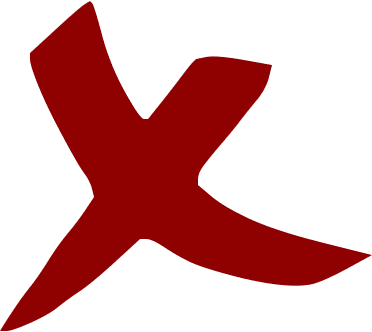 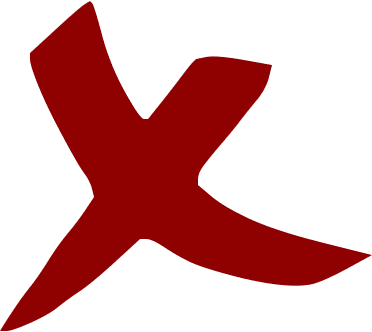 B. Bullets
D. Slide Show
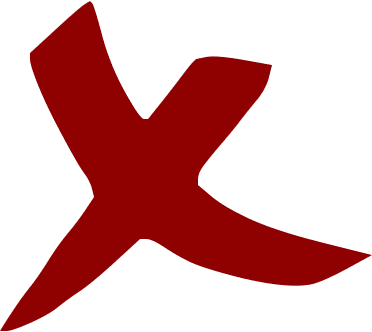 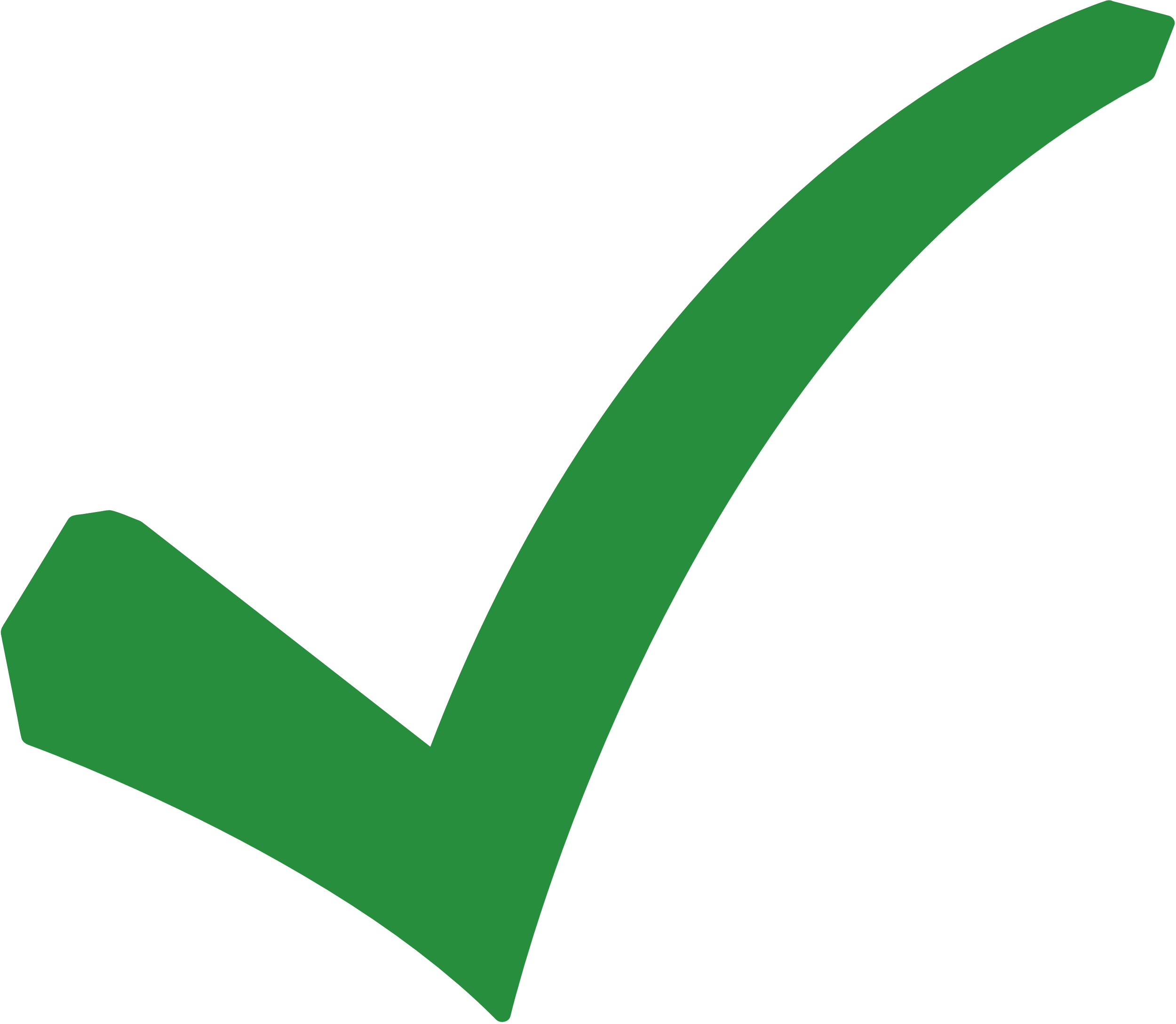 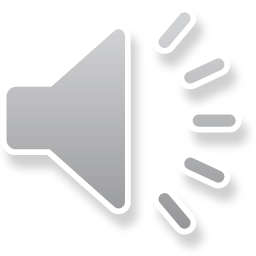 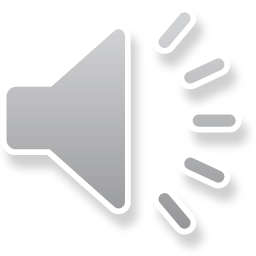 Câu 4. Để bỏ dấu gạch đầu dòng đã chọn, em sử dụng lệnh nào?
A. None
C. Close
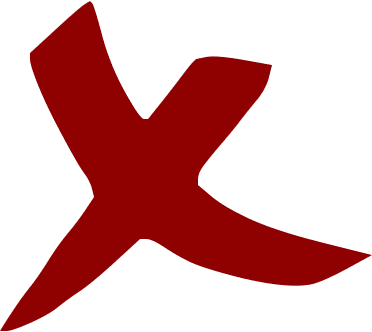 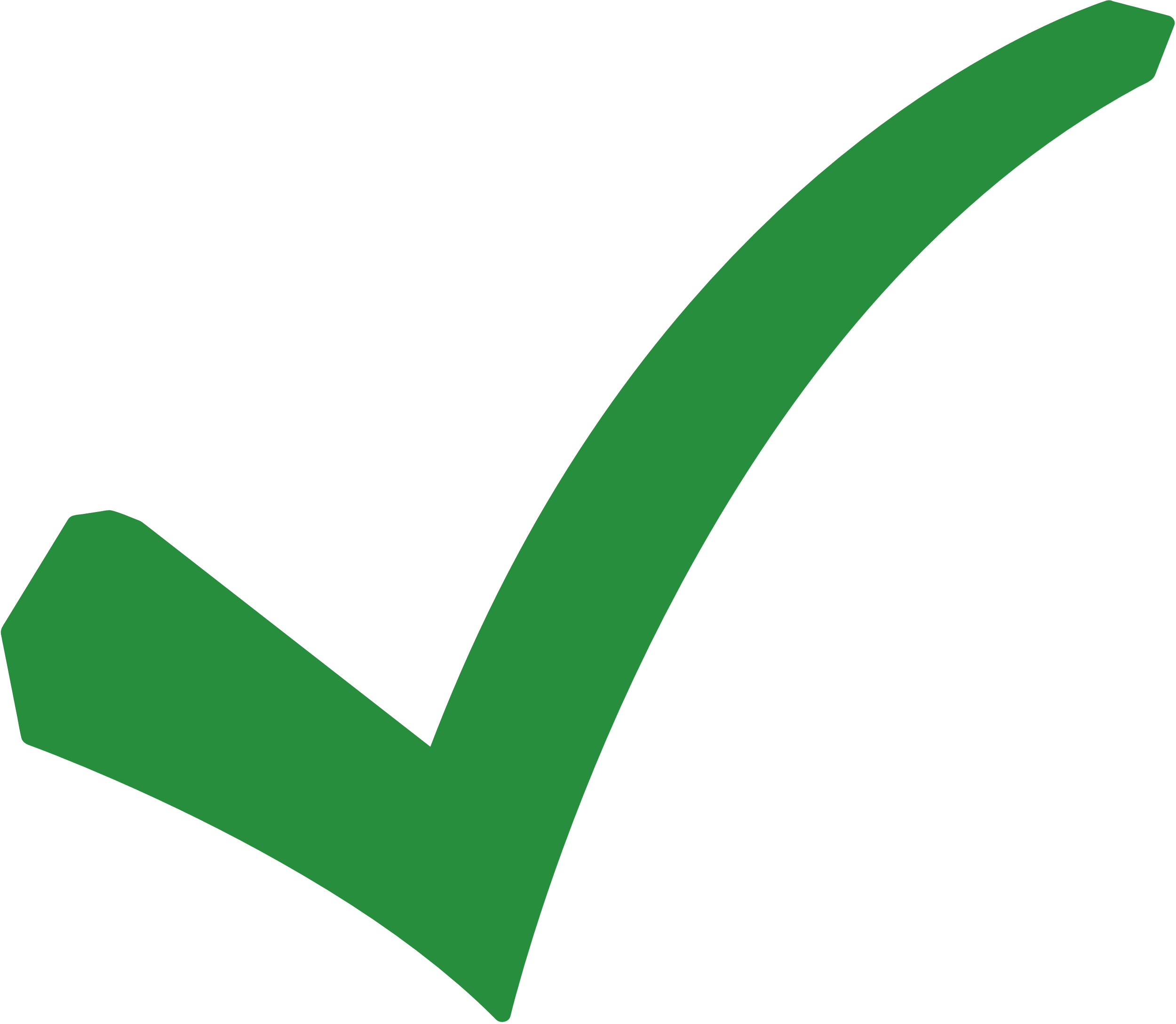 B. Delete
D. Import
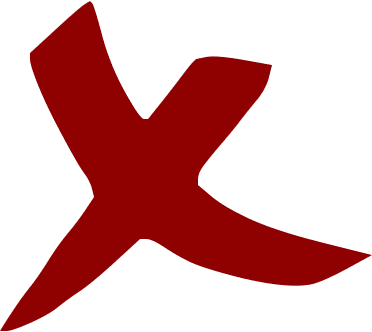 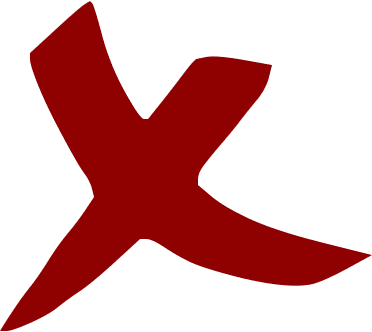 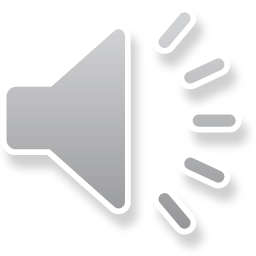 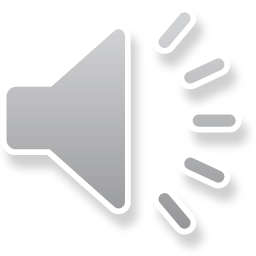 Câu 5. Đâu không phải là chức năng định dạng của nút                ?
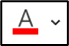 C. Màu chữ
A. Gạch đầu dòng
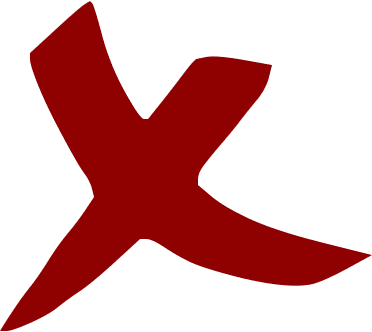 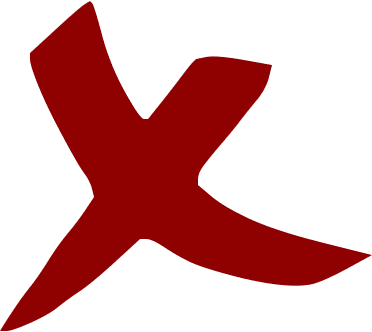 B. Cỡ chữ
D. Cả A và B
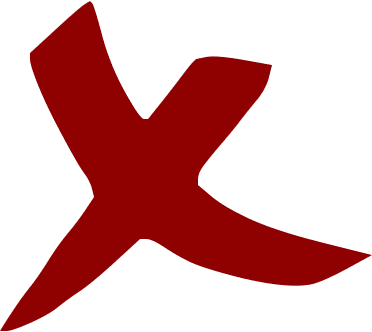 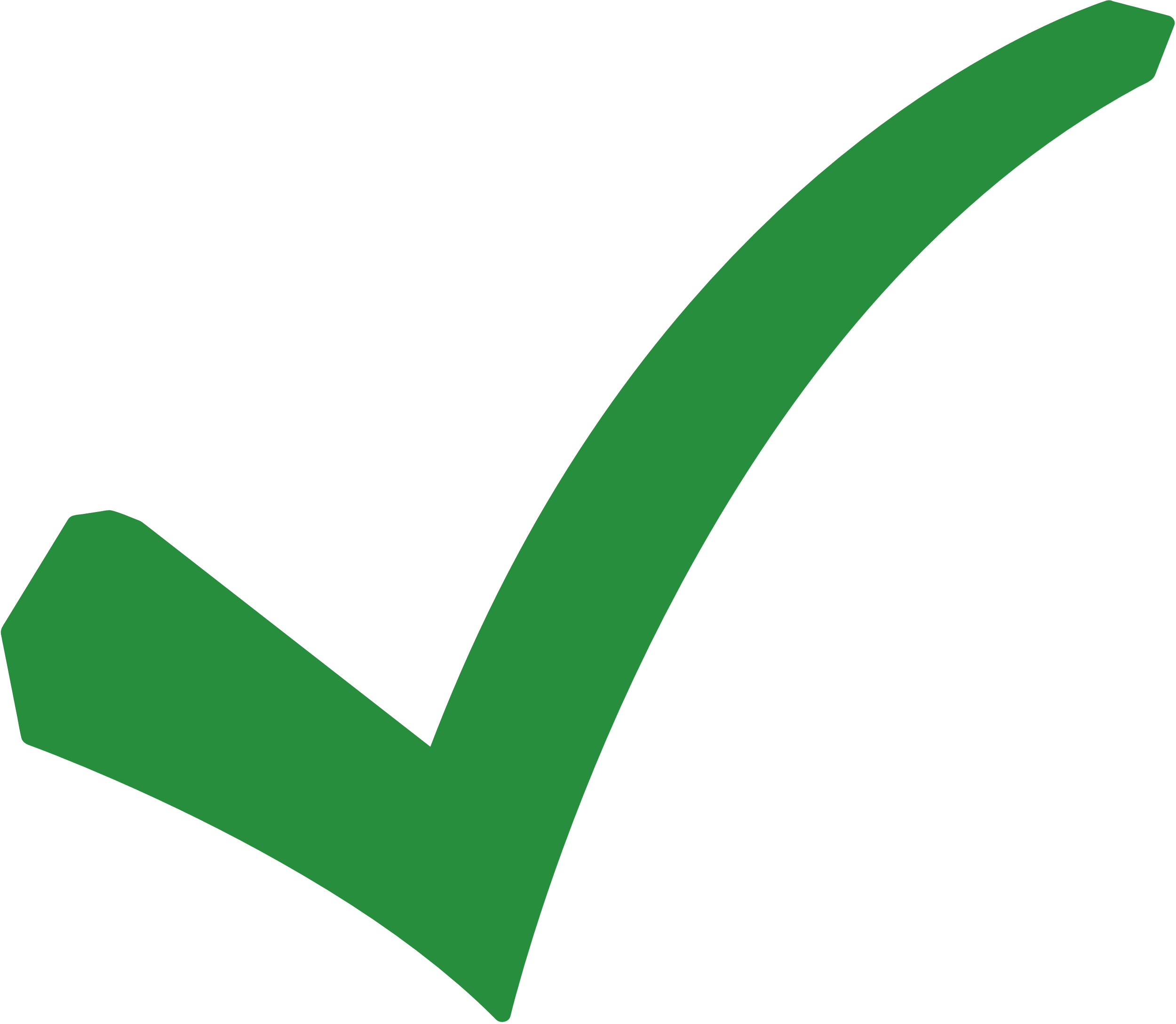 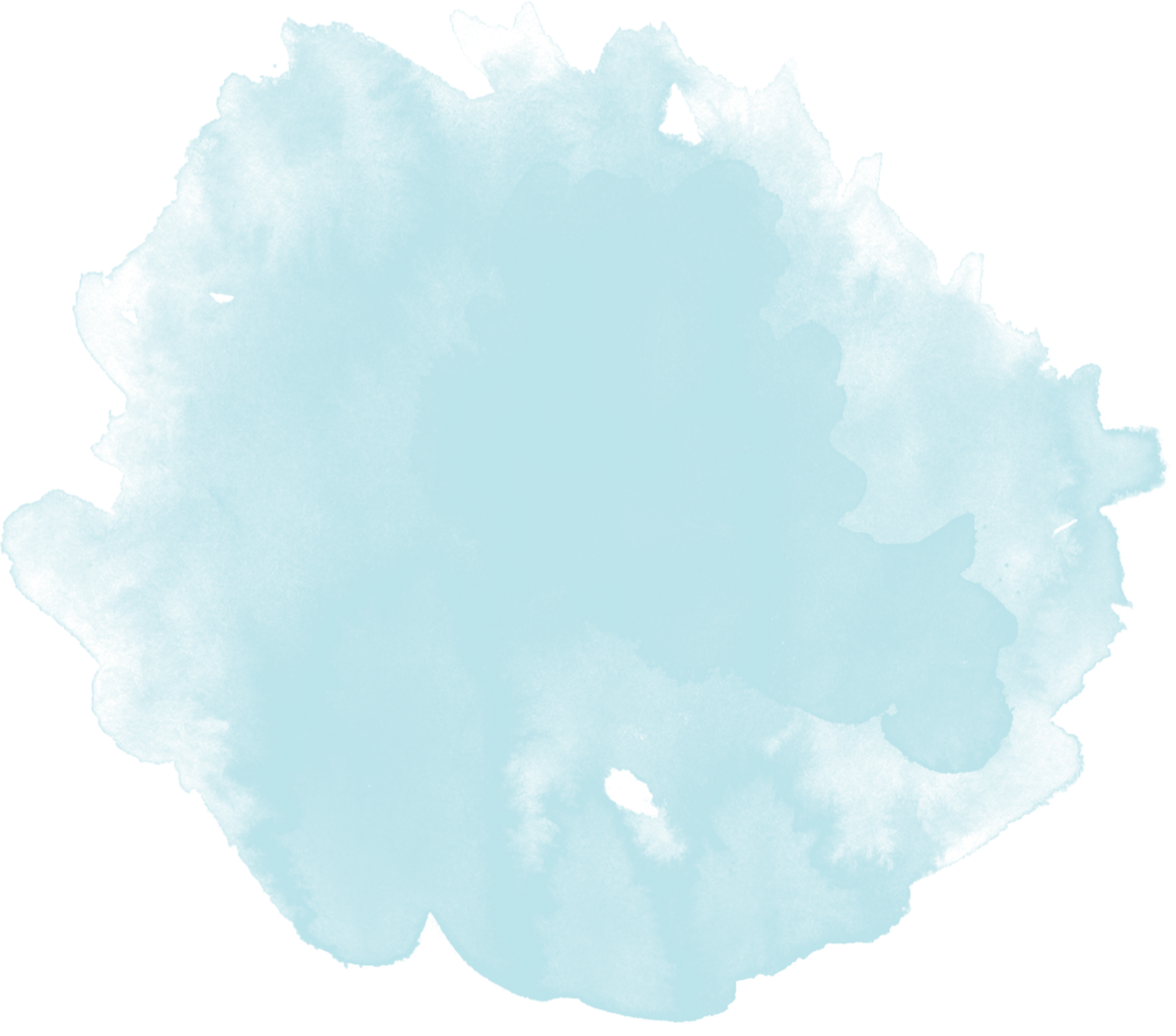 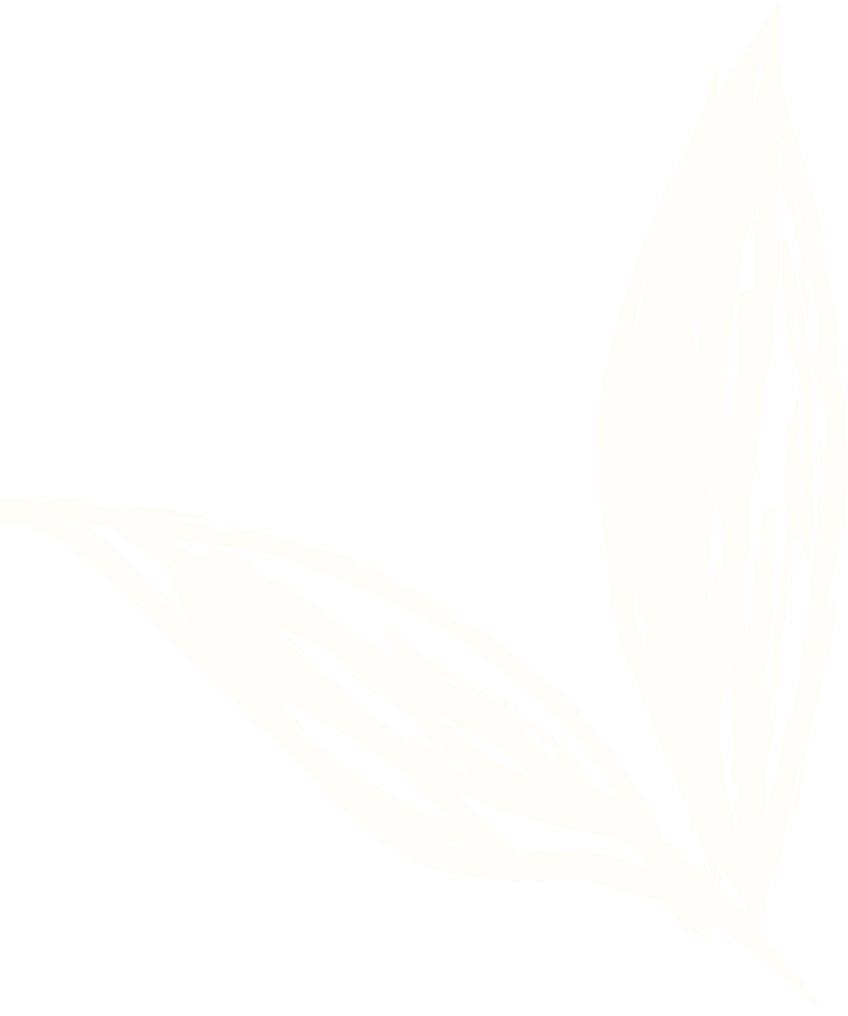 LUYỆN TẬP
Bài tập 2. Em hãy mở tệp Truong em đã tạo ở phần luyện tập của Bài 7 và định dạng văn bản theo yêu cầu sau:
Tên trường: Phông chữ Times New Roman, cỡ chữ 50, màu xanh.
Địa chỉ: Phông chữ Times New Roman, cỡ chữ 30, màu đỏ.
Chú thích cho ảnh trường: Phông chữ Times New Roman, cỡ chữ 30, màu cam.
Hoạt động văn nghệ: Phông chữ Times New Roman, cỡ chữ 30, màu sắc tùy chọn, định dạng gạch đầu dòng.
Tình cảm của em với trường: Phông chữ Times New Roman, cỡ chữ 30, màu xanh.
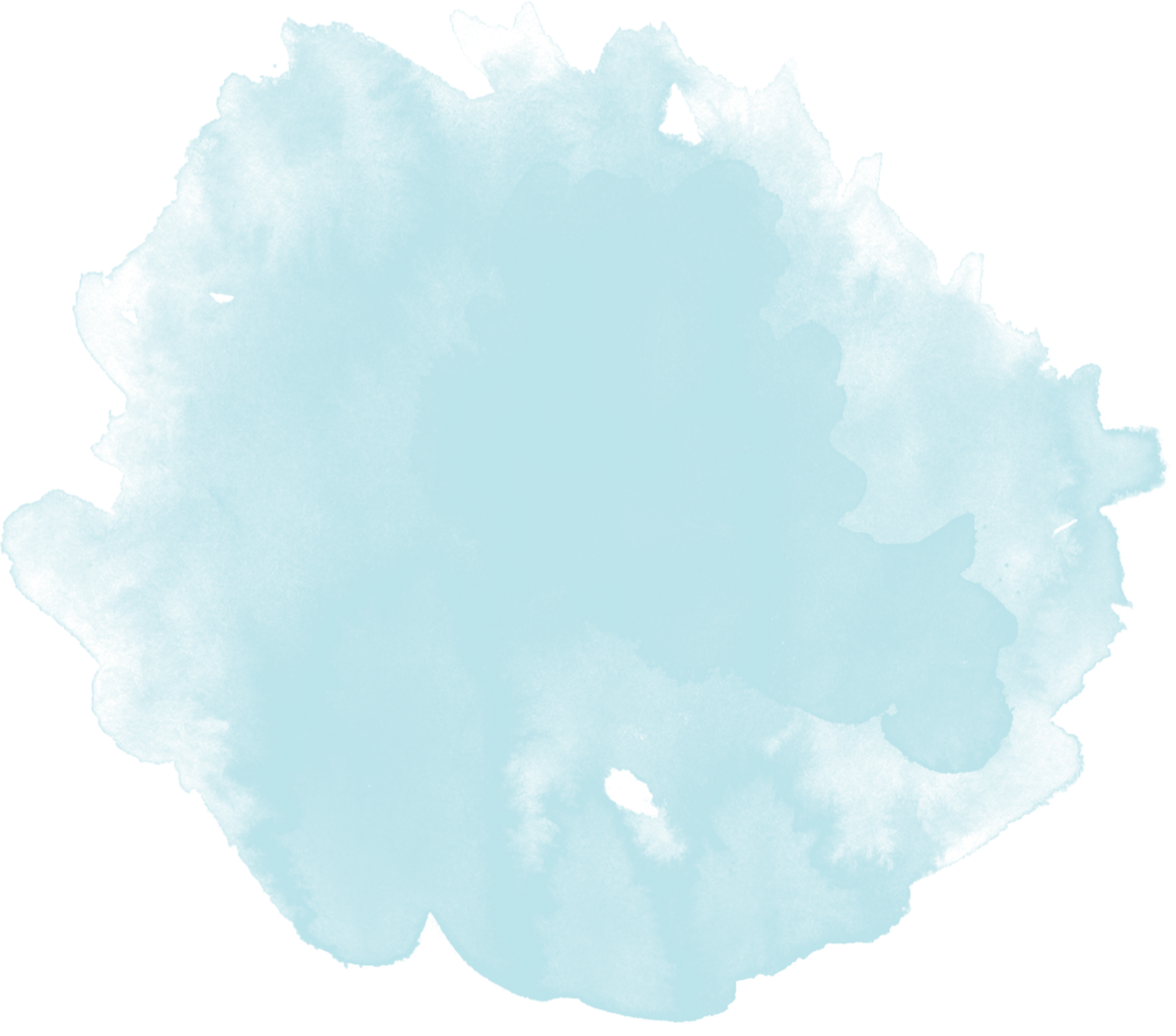 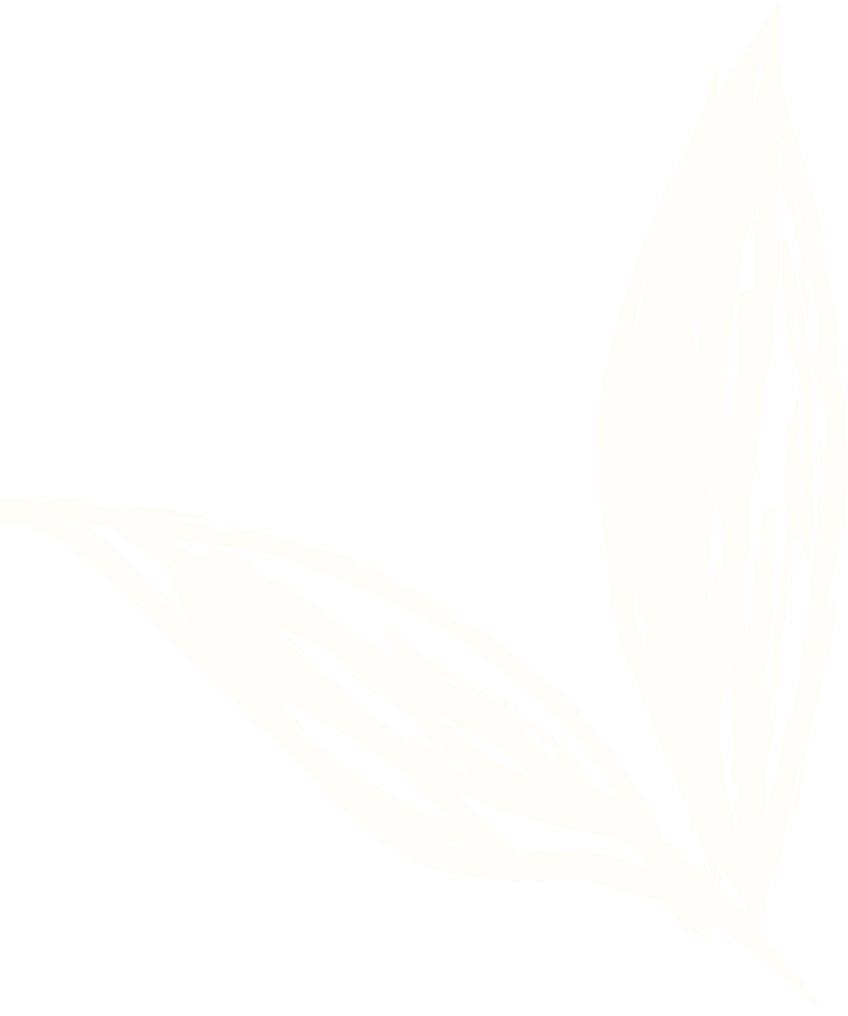 VẬN DỤNG
Mở tệp The thao trong thư mục tên em đã tạo ở phần Vận dụng Bài 7, sau đó định dạng lại phông chữ, kiểu chữ, cỡ chữ, màu chữ và thêm gạch đầu dòng theo ý muốn và lưu lại.
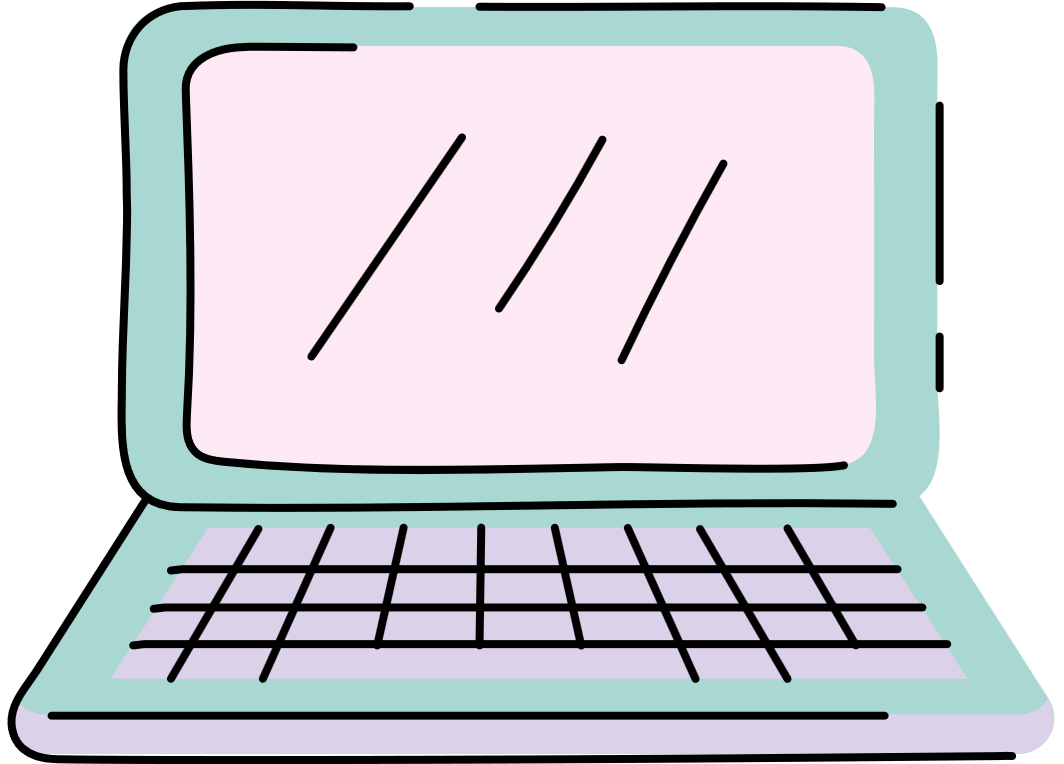 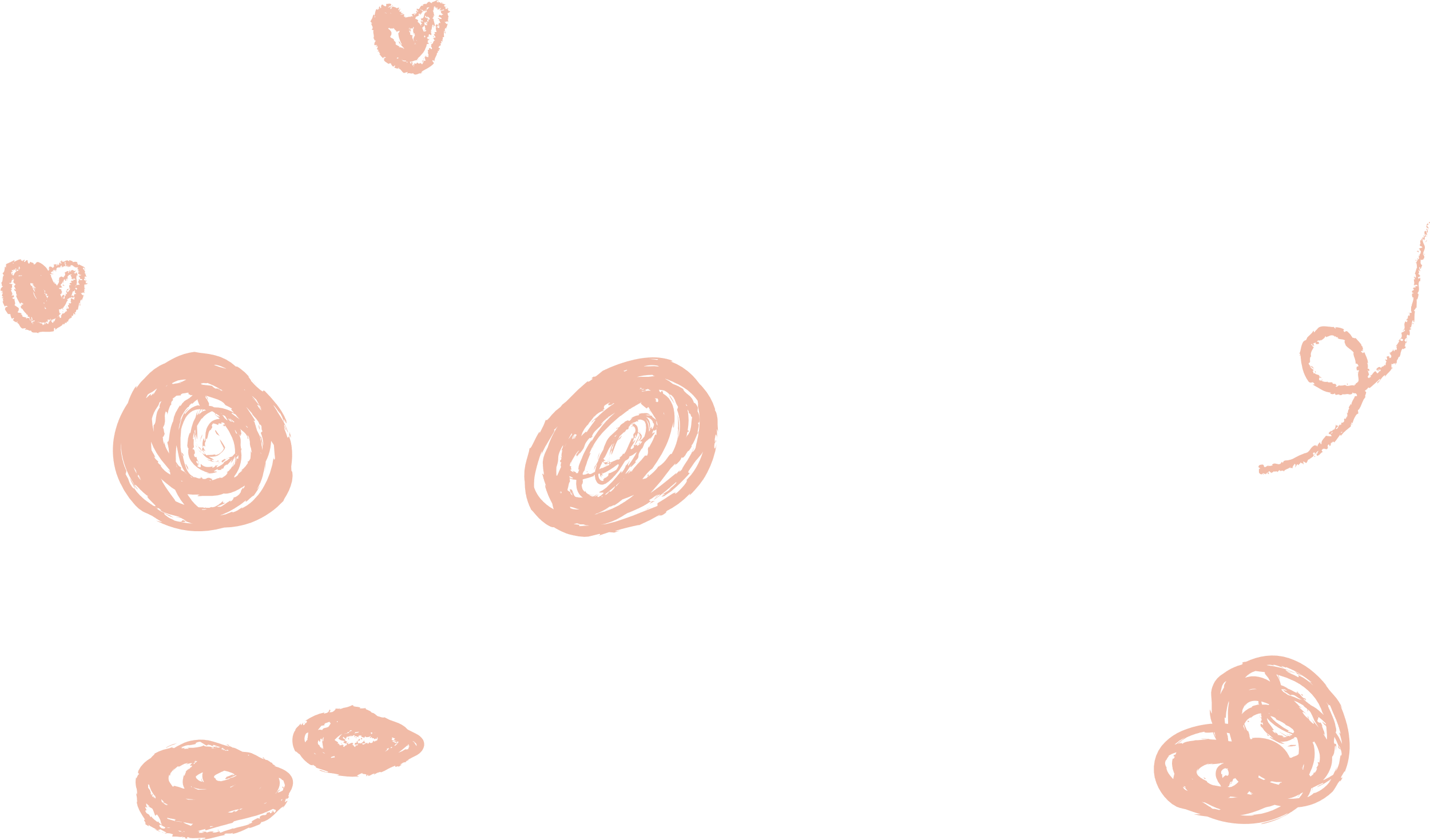 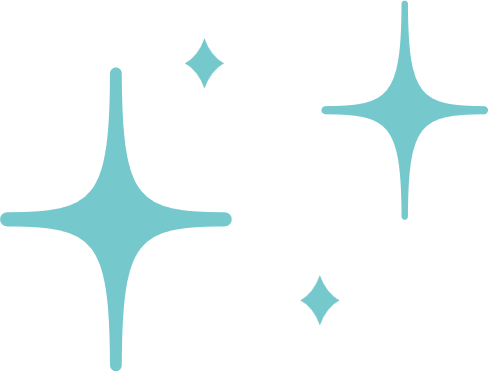 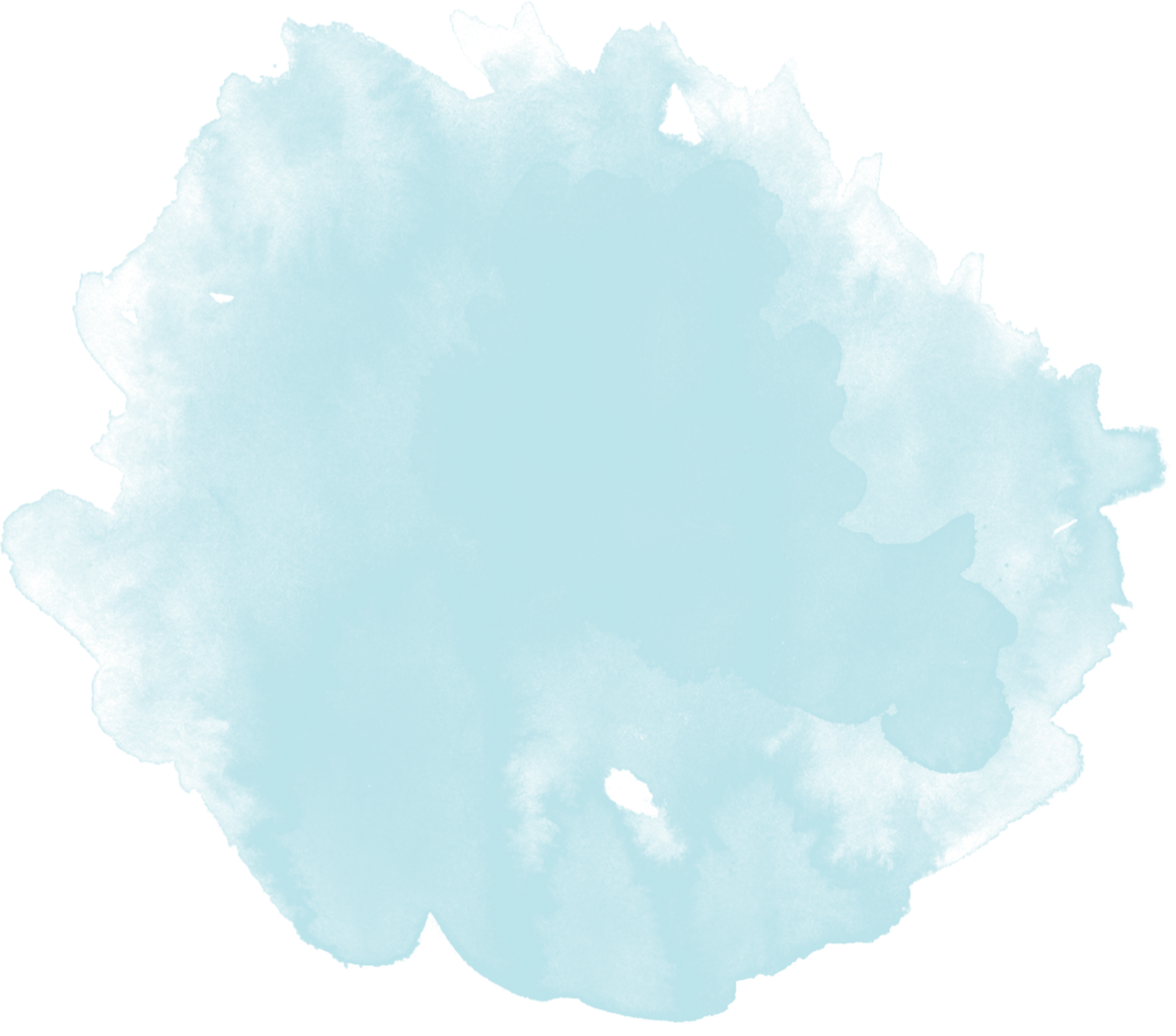 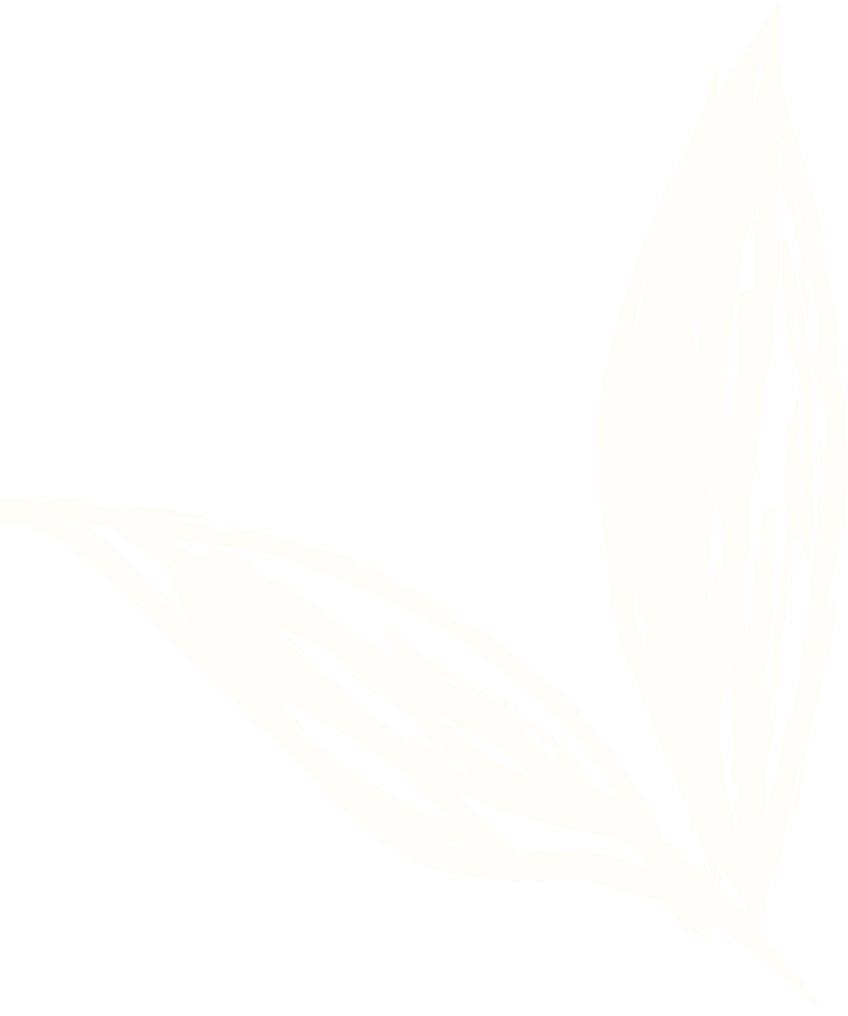 HƯỚNG DẪN VỀ NHÀ
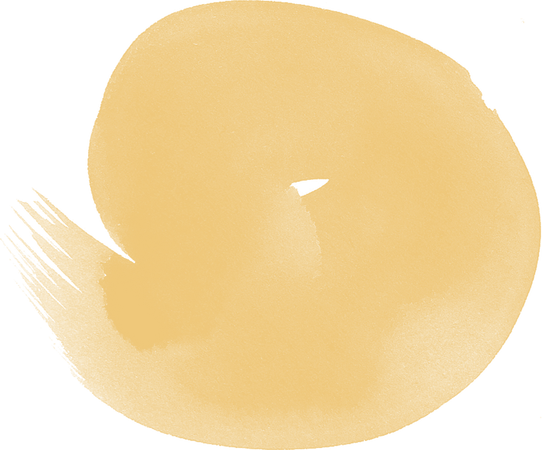 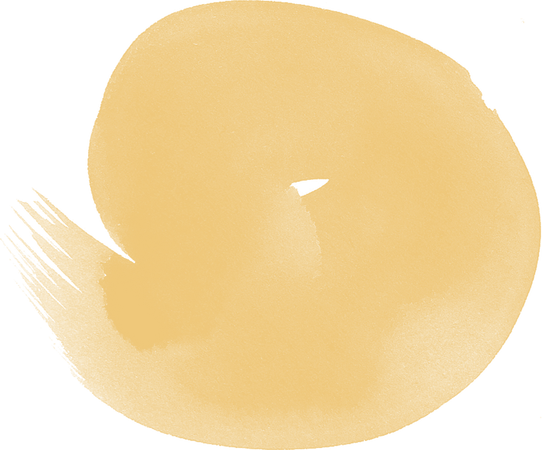 Ôn tập lại nội dung bài học ngày hôm nay
Đọc và chuẩn bị trước bài mới, Bài 9: Hiệu ứng chuyển trang
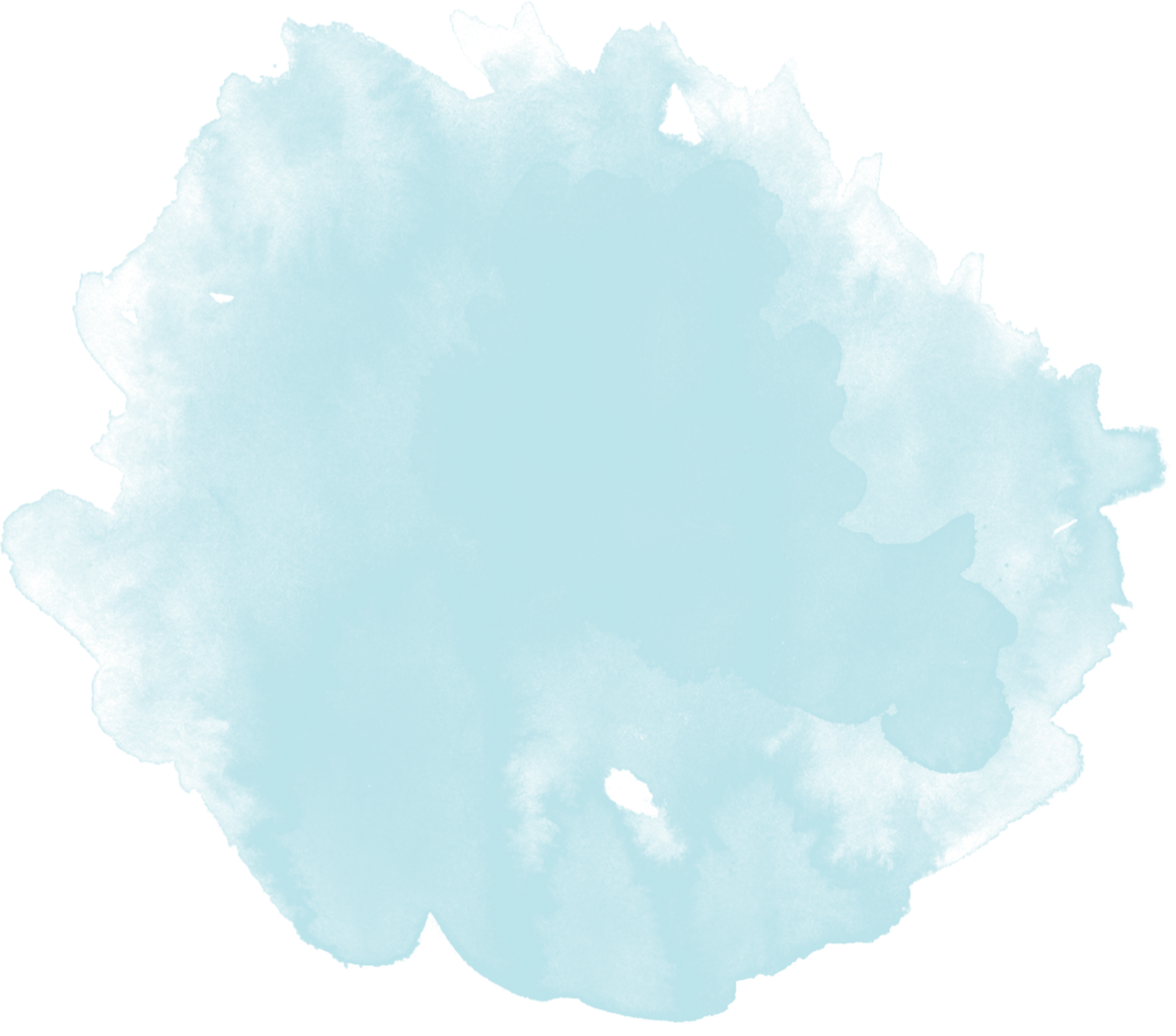 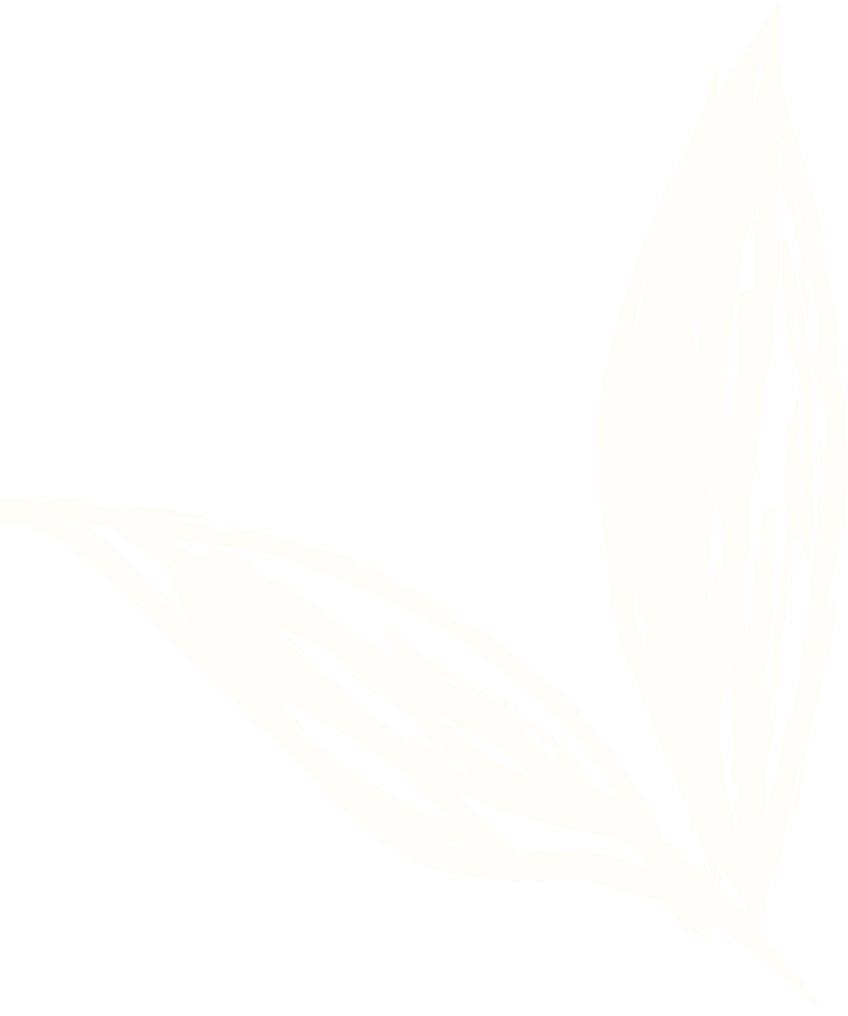 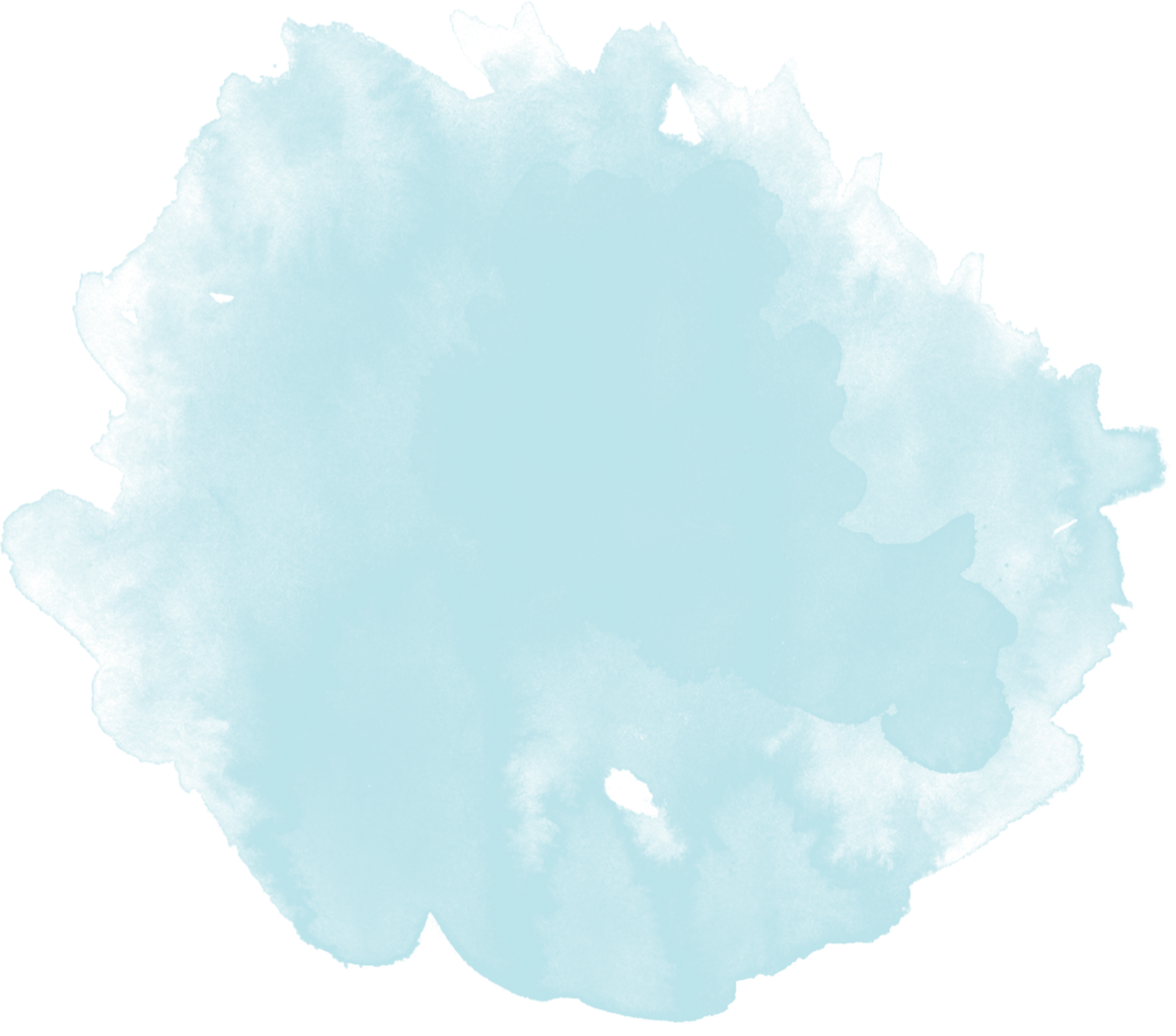 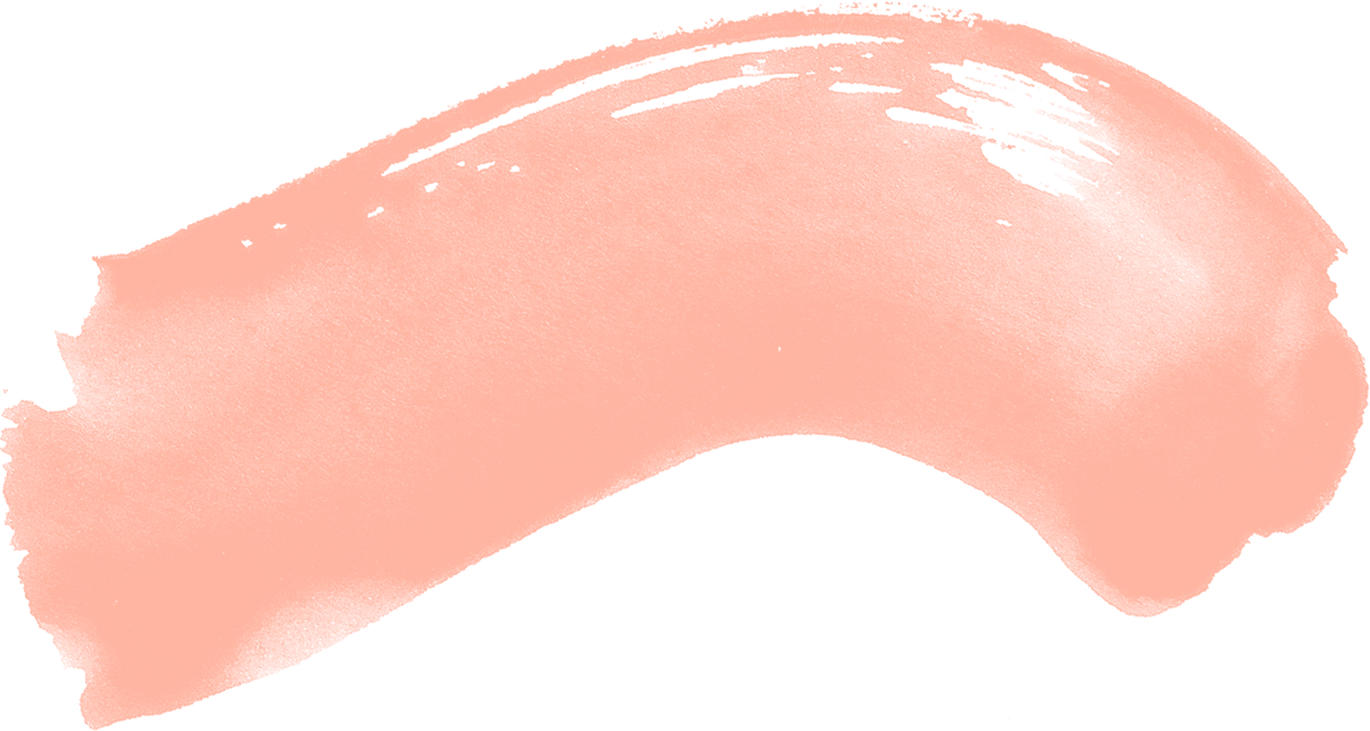 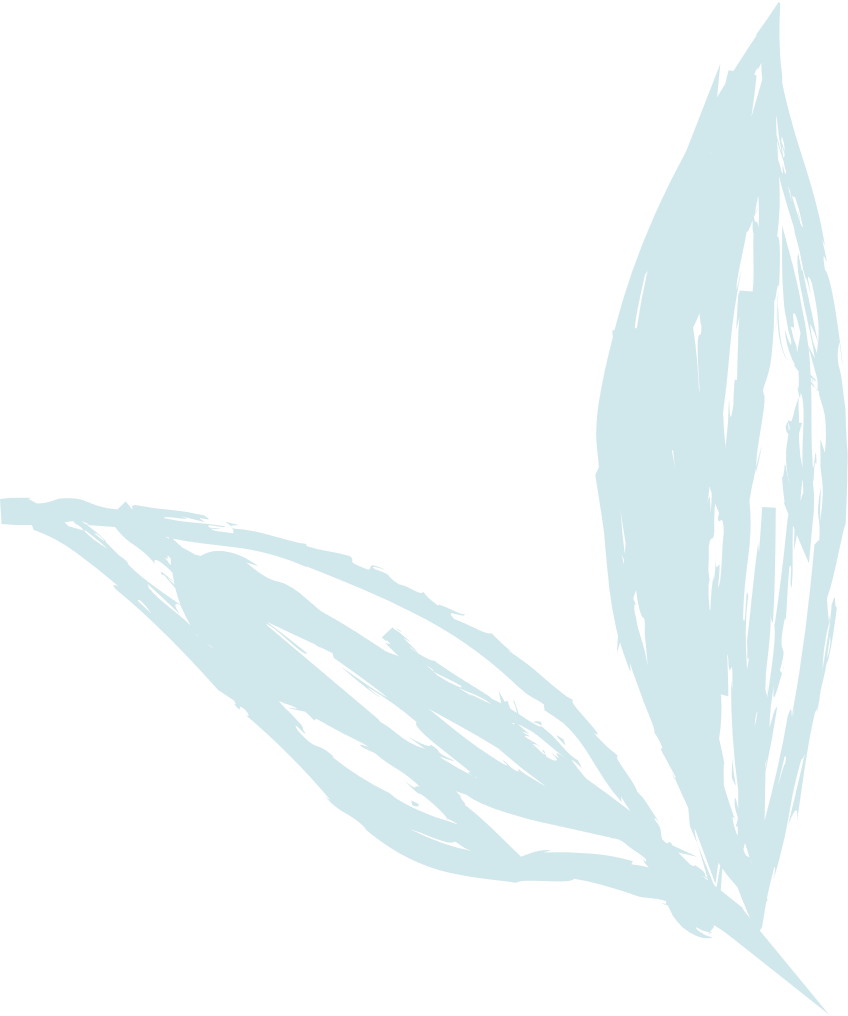 CẢM ƠN CÁC EM ĐÃ CHÚ Ý LẮNG NGHE BÀI GIẢNG!
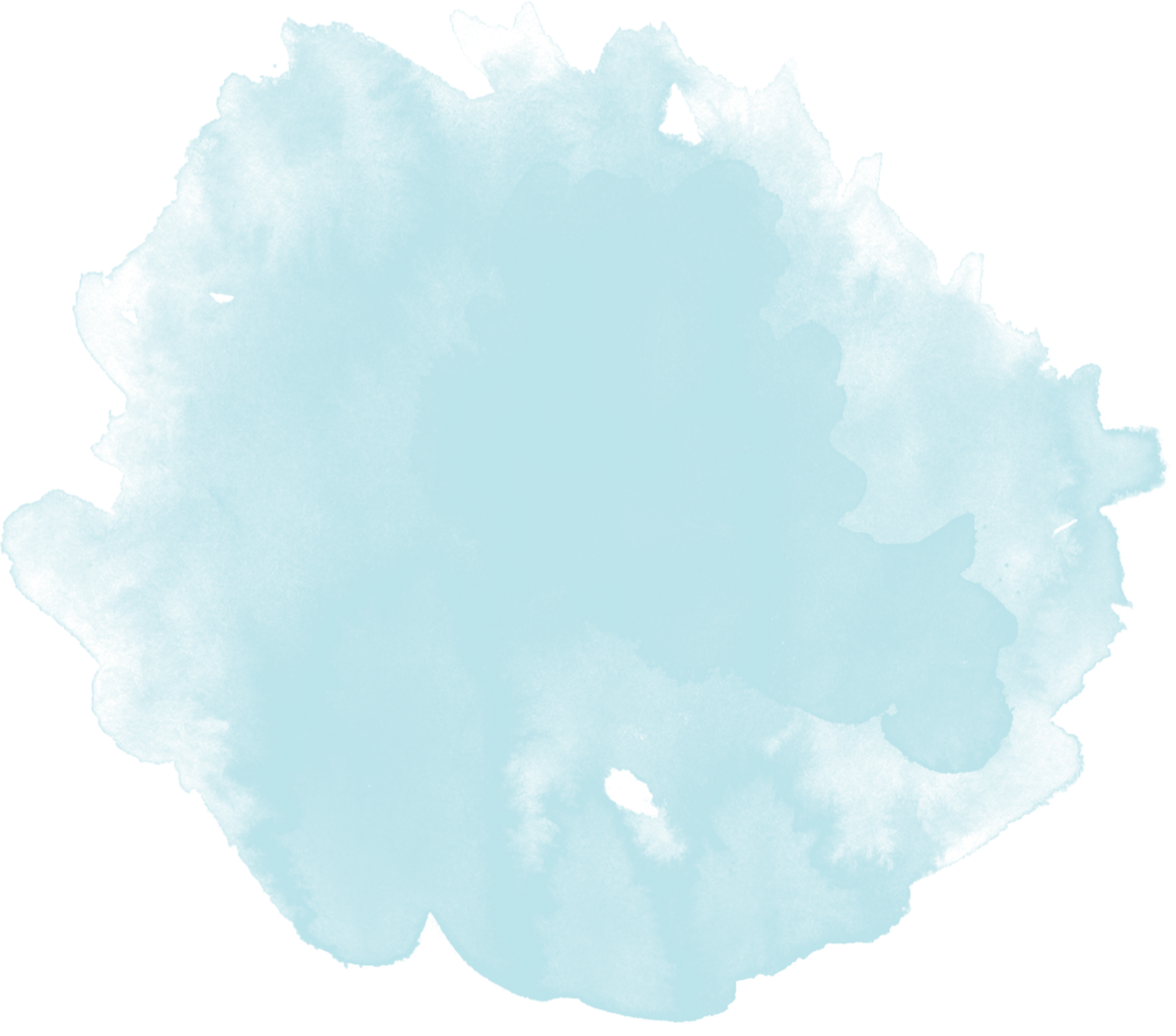 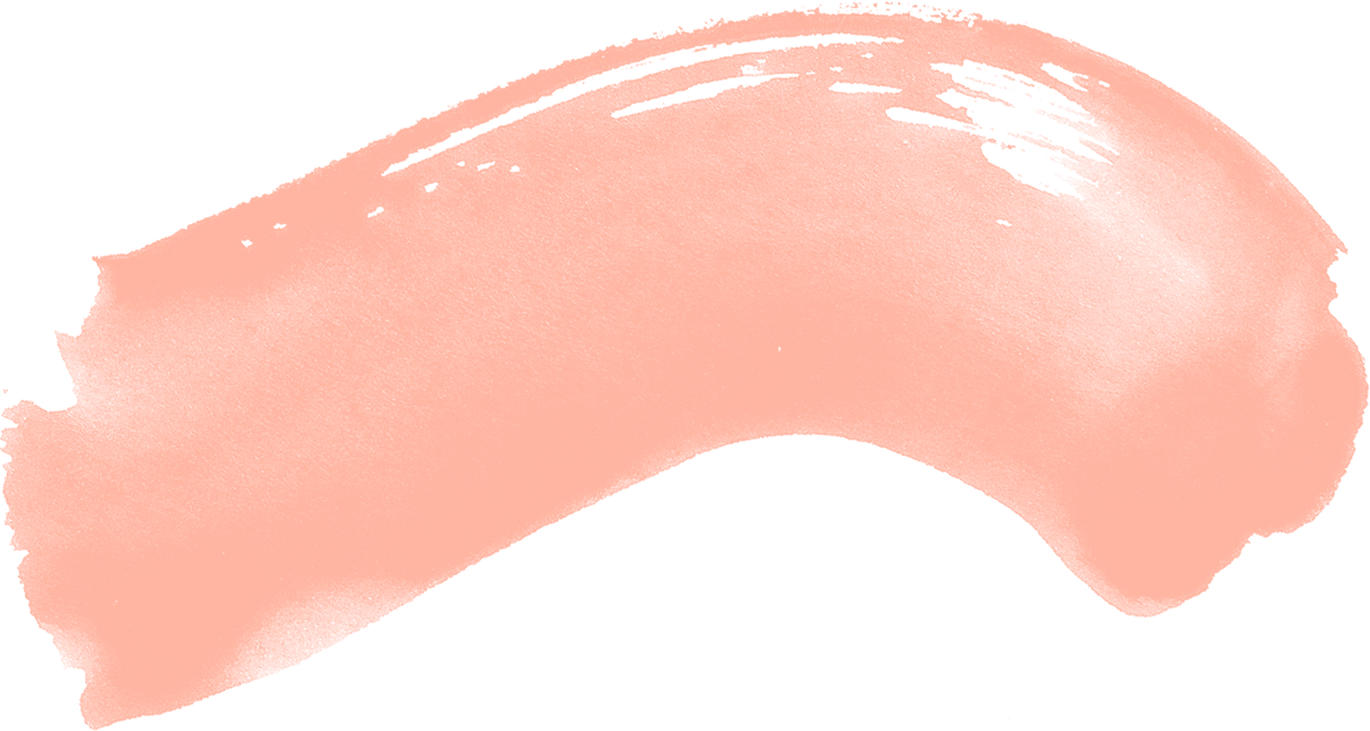 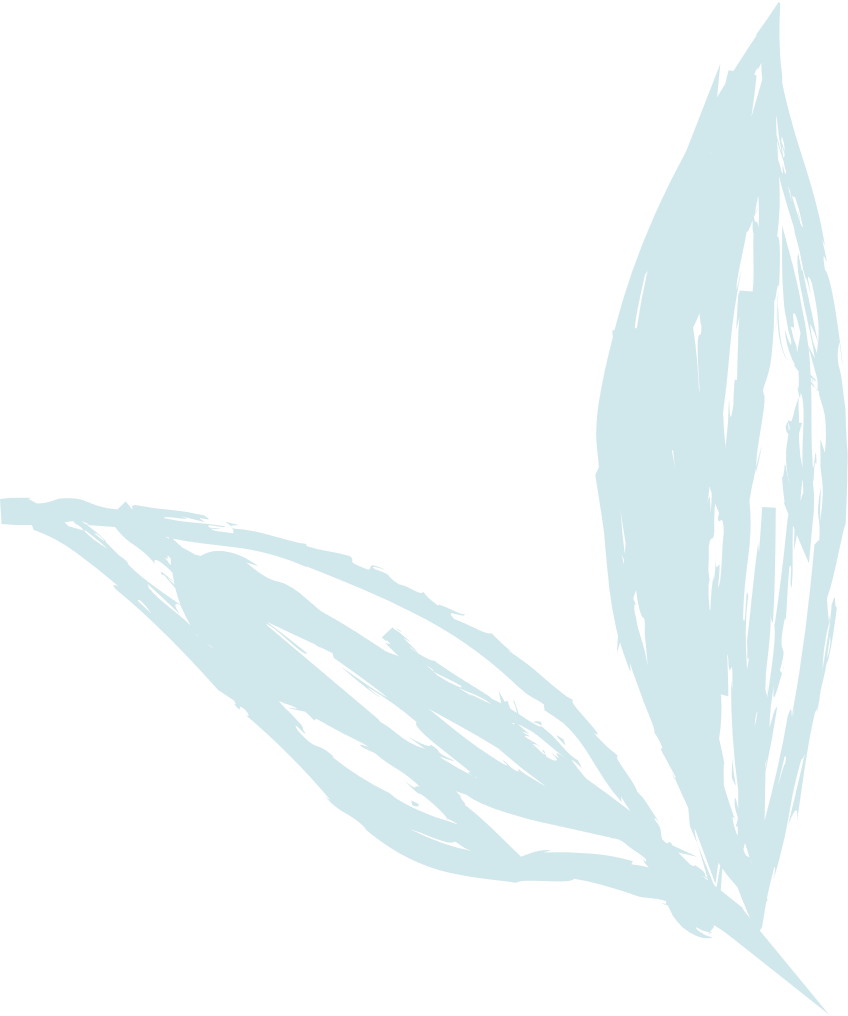